Organic Chemistry
Third Edition
David Klein
Chapter 20
Carboxylic Acids and Their Derivatives
Copyright © 2017 John Wiley & Sons, Inc. All rights reserved.
Klein, Organic Chemistry 3e
20.1 Introduction Carboxylic Acids
Carboxylic acids are abundant in nature, and found in a wide variety of synthetic pharmaceuticals
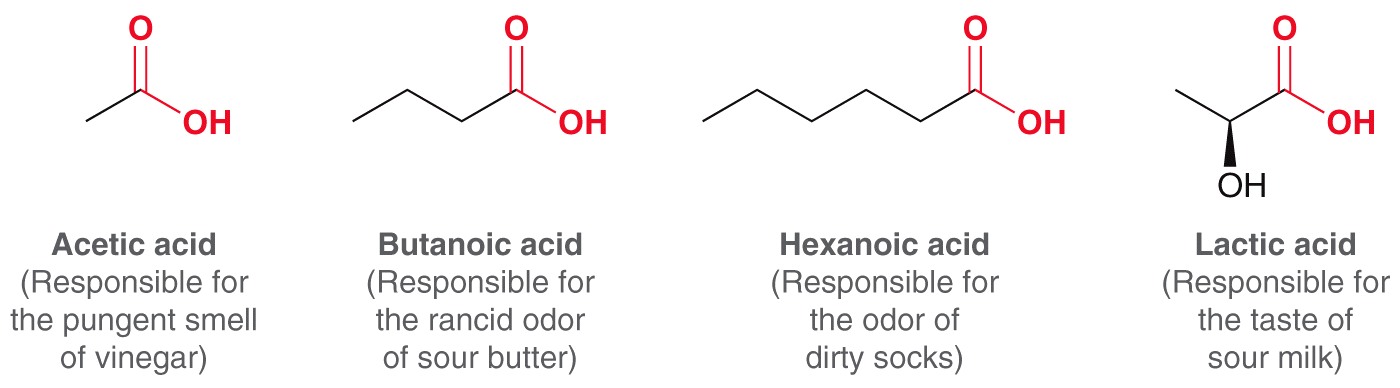 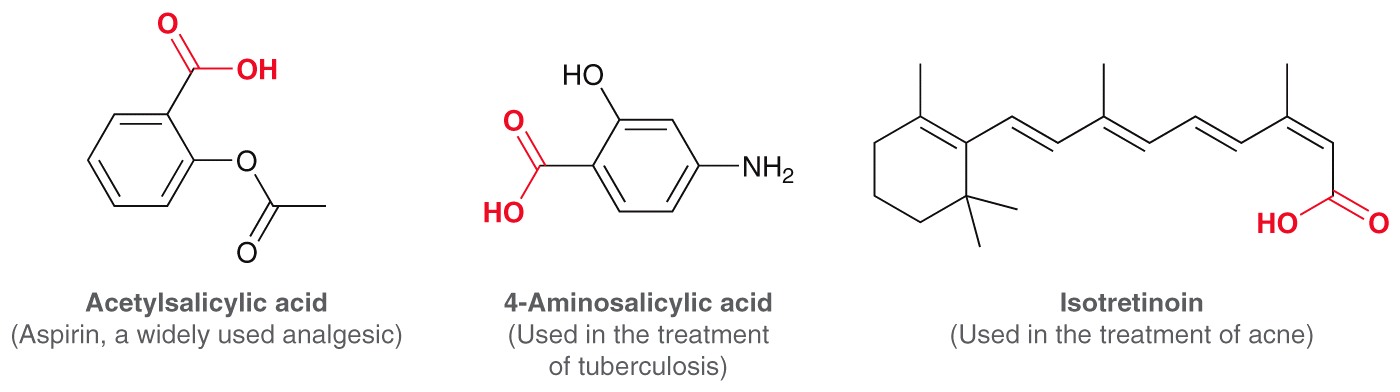 Copyright © 2017 John Wiley & Sons, Inc. All rights reserved.
20-2
Klein, Organic Chemistry 3e
20.1 Introduction Carboxylic Acids
The US produces over 2.5 million tons of acetic acid per year, which is primarily used to produce vinyl acetate





Vinyl acetate is used in paints and adhesives

Carboxylic acid derivatives such as vinyl acetate are very common and play a central role in organic chemistry
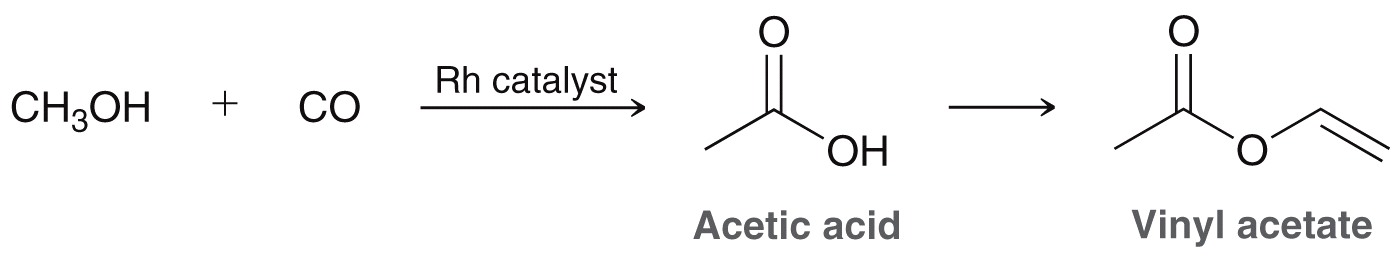 Copyright © 2017 John Wiley & Sons, Inc. All rights reserved.
20-3
Klein, Organic Chemistry 3e
20.2 Nomenclature of Carboxylic Acids
Monocarboxylic acids are named with the suffix “oic acid”








The carbon of the carboxylic acid moiety is assigned locant position 1
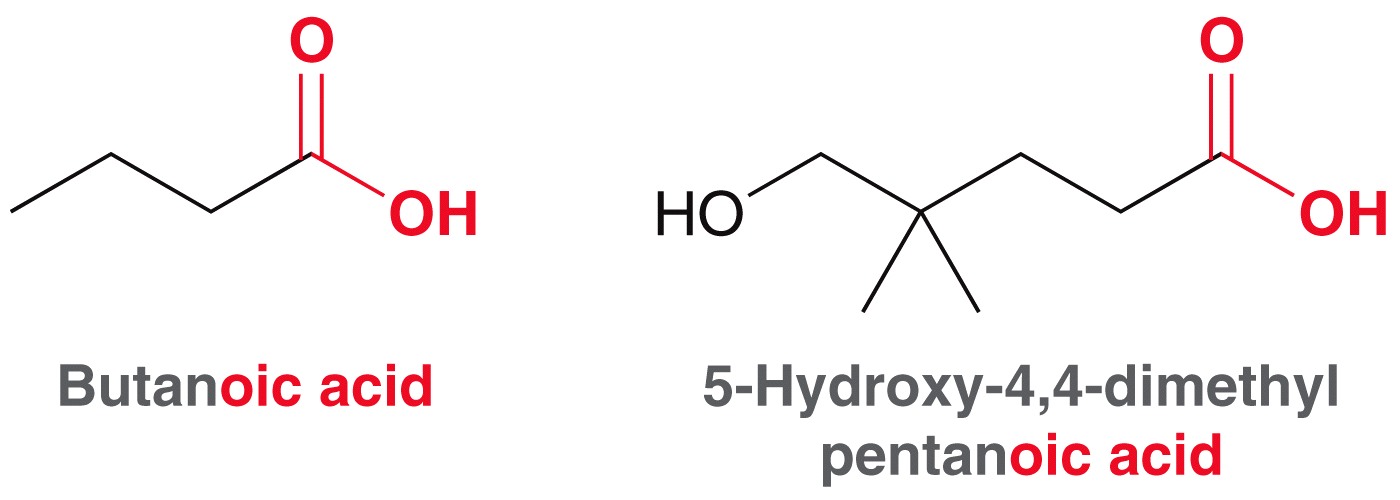 Copyright © 2017 John Wiley & Sons, Inc. All rights reserved.
20-4
Klein, Organic Chemistry 3e
20.2 Nomenclature of Carboxylic Acids
When the carboxylic acid group is attached to a ring, it is named as an alkane carboxylic acid

There are also many common names for carboxylic acids
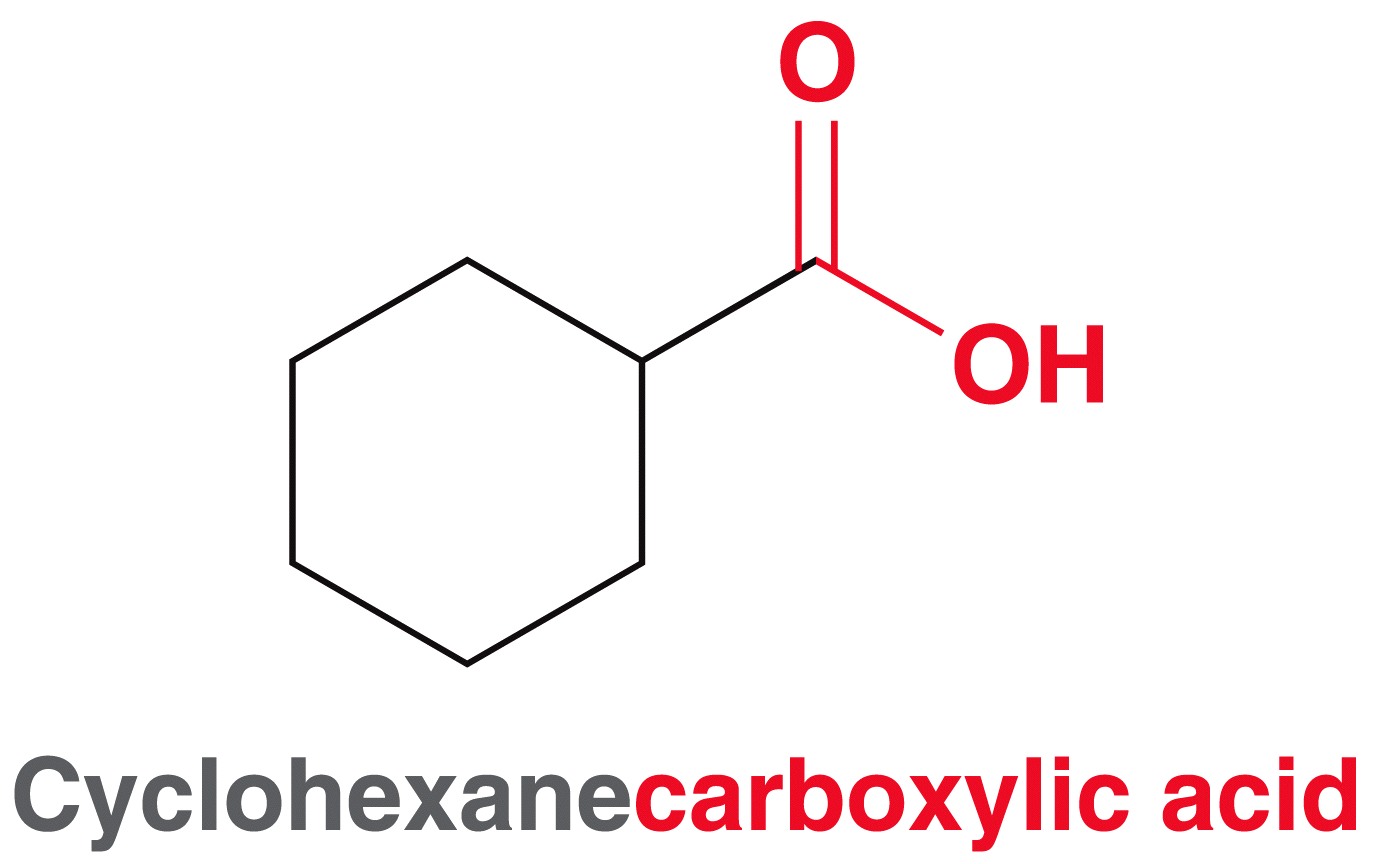 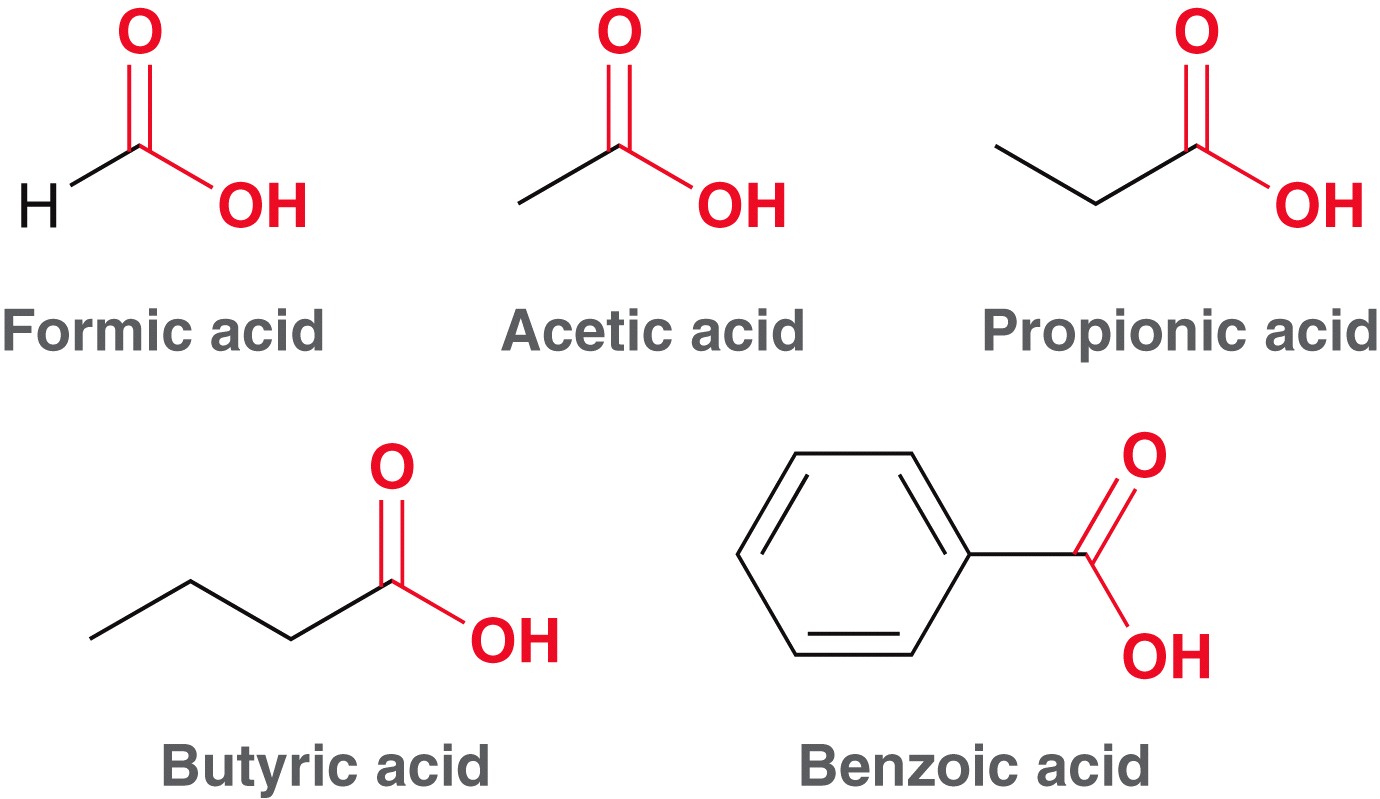 Copyright © 2017 John Wiley & Sons, Inc. All rights reserved.
20-5
Klein, Organic Chemistry 3e
20.2 Nomenclature of Carboxylic Acids
Dicarboxylic acids are named with the suffix “dioic acid”

Some dicarboxylic acids have common names






Practice with Conceptual Checkpoints 20.1 – 20.3
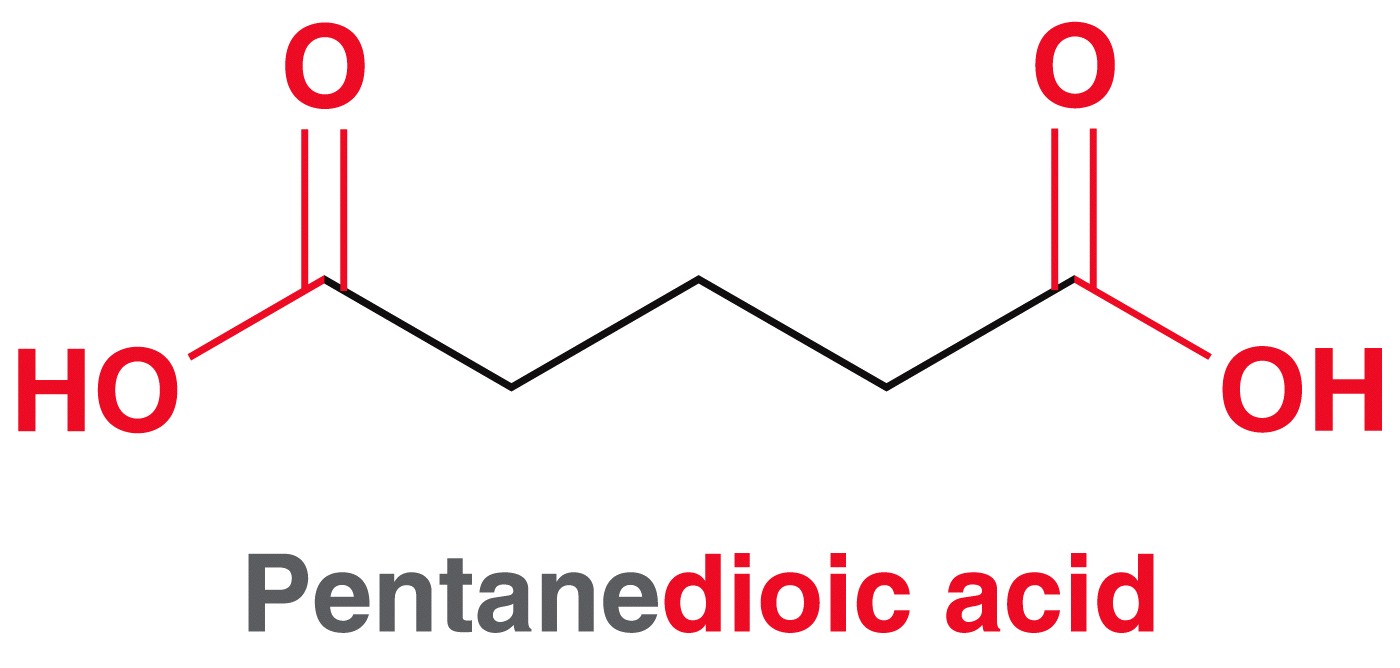 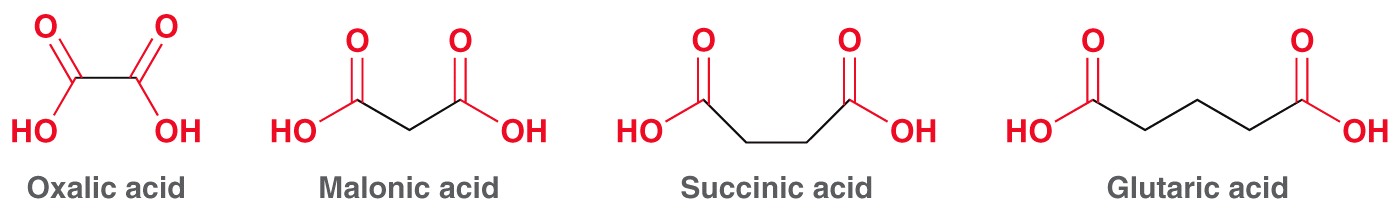 Copyright © 2017 John Wiley & Sons, Inc. All rights reserved.
20-6
Klein, Organic Chemistry 3e
20.3 Structure & Properties of Carb. Acids
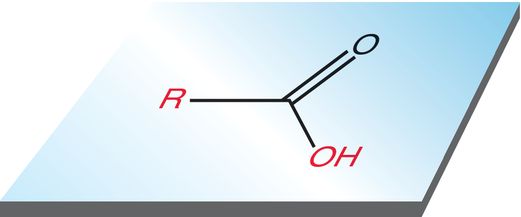 Recall the carbonyl has trigonal planar geometry


The acid moiety is capable of strong hydrogen bonding including H-bonding between acid pairs
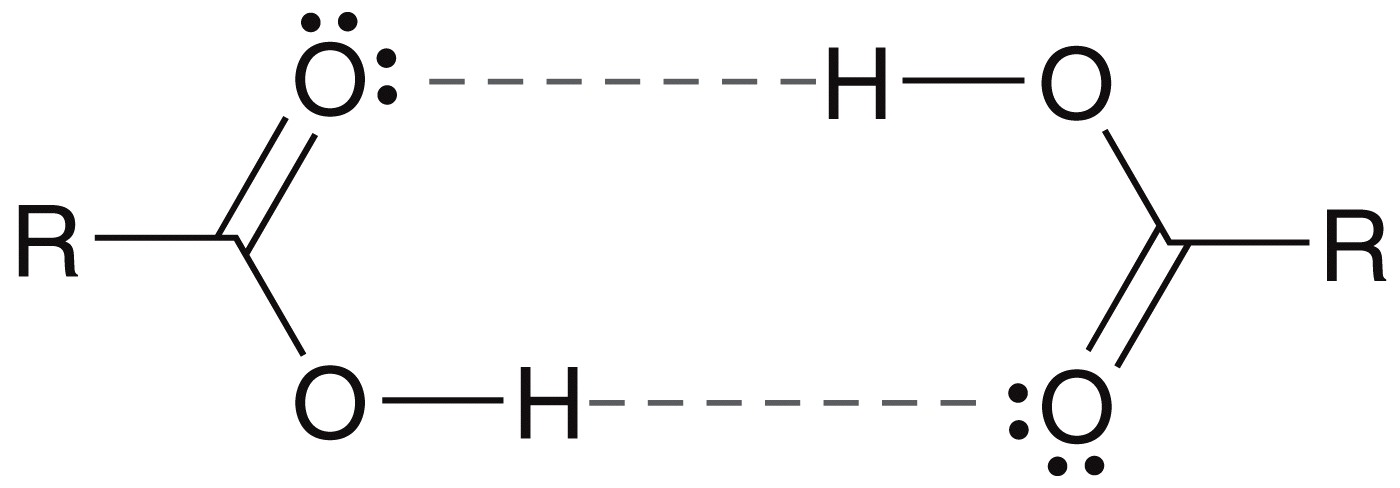 As a result, carboxylic acids have higher boiling points than alcohols
Copyright © 2017 John Wiley & Sons, Inc. All rights reserved.
20-7
Klein, Organic Chemistry 3e
20.3 Structure & Properties of Carb. Acids
Recall carboxylic acids are weak acids, and exist as a carboxylate salt in the presence of base:





Carboxylate ions end in the suffix “oate”
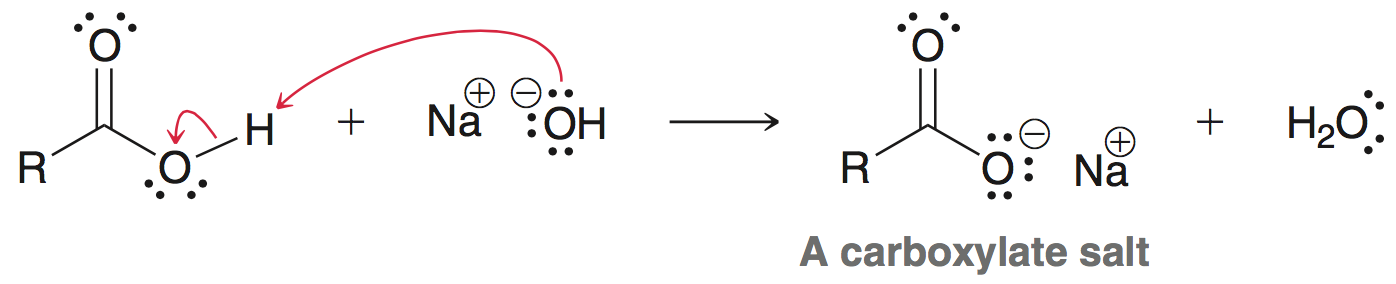 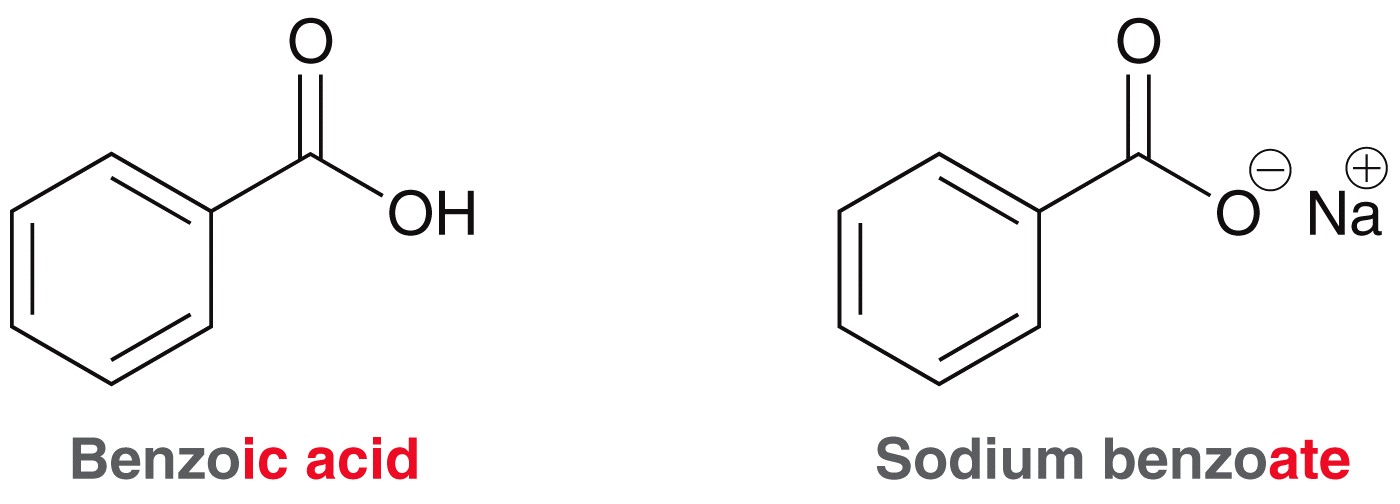 Copyright © 2017 John Wiley & Sons, Inc. All rights reserved.
20-8
Klein, Organic Chemistry 3e
20.3 Structure & Properties of Carb. Acids
In water, carboxylic acids only dissociate slightly (i.e. they are weak acids)




pKa of most carboxylic acids is between 4 and 5.
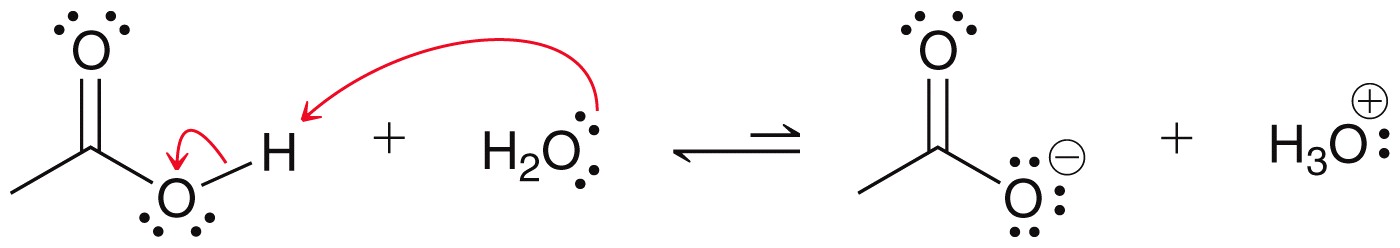 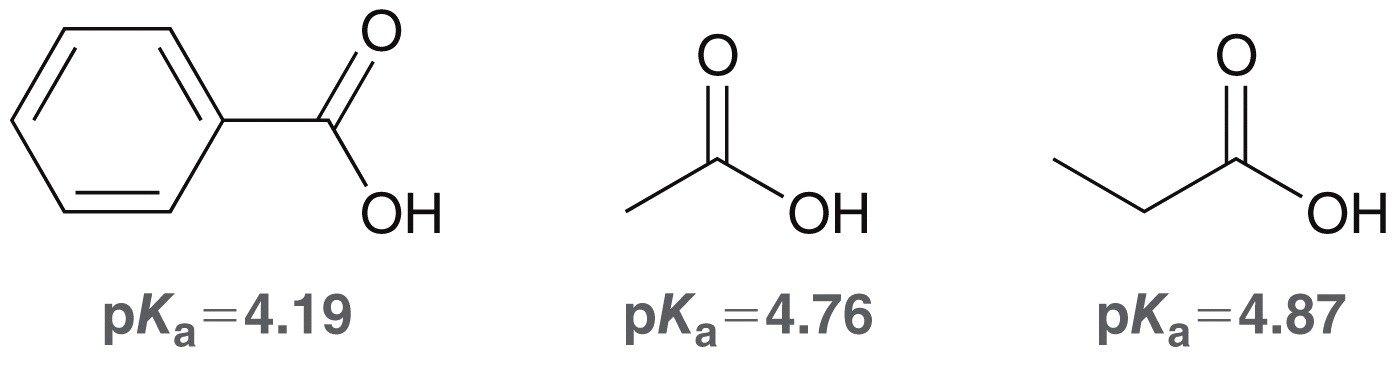 Copyright © 2017 John Wiley & Sons, Inc. All rights reserved.
20-9
Klein, Organic Chemistry 3e
20.3 Structure & Properties of Carb. Acids
Compared to HCl or H2SO4, carboxylic acids are very weak acids.
Compared to an alcohol, they are relatively acidic:




Recall the stability of the conjugate base (carboxylate) due to resonance:




Practice with conceptual checkpoints 20.4 through 20.7
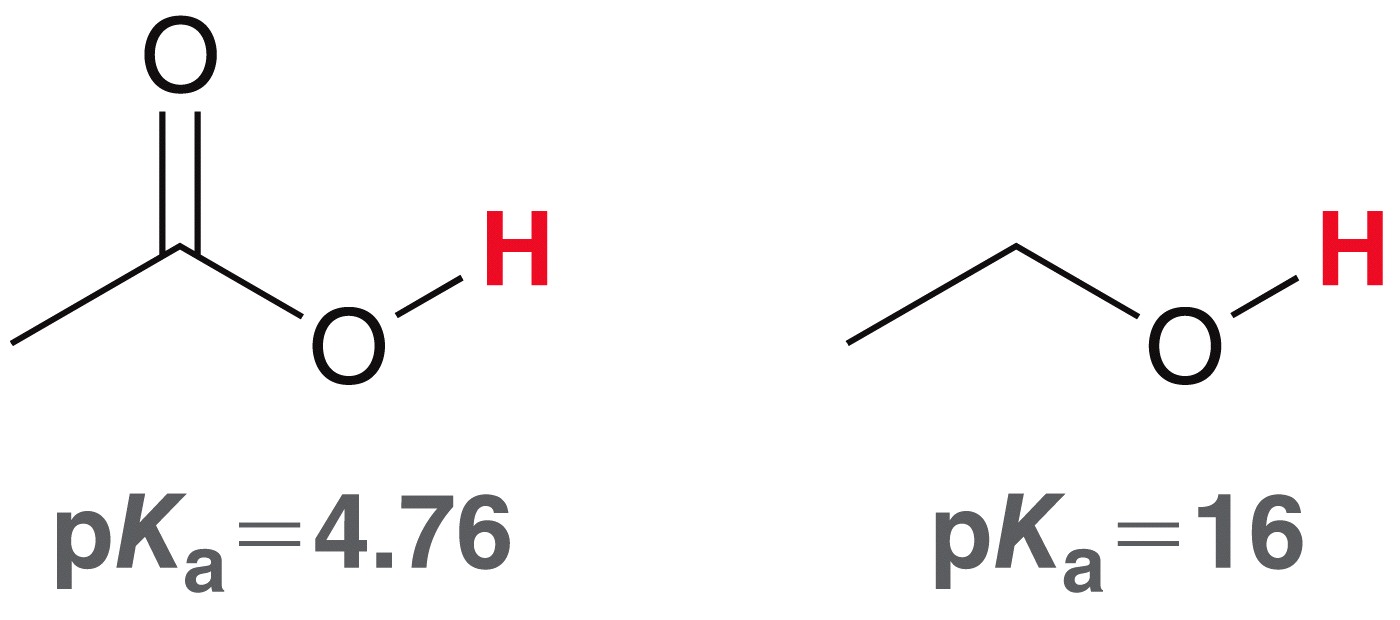 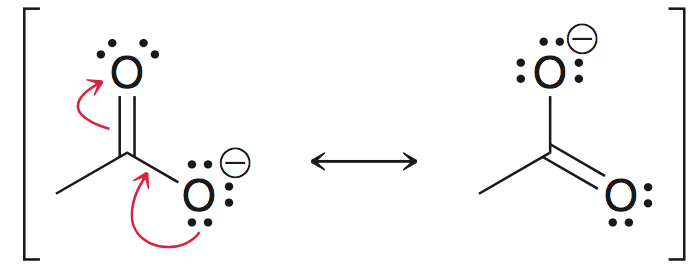 Copyright © 2017 John Wiley & Sons, Inc. All rights reserved.
20-10
Klein, Organic Chemistry 3e
20.3 Structure & Properties of Carb. Acids
Consider the equilibrium between a carboxylic acid and a carboxylate at physiological pH (7.3)
The acid and the conjugate act as a buffer

Recall the Henderson-Hasselbalch equation:





At physiological pH (7.3) the ratio of a carboxylate ion and the corresponding carboxylic acid is 1000:1
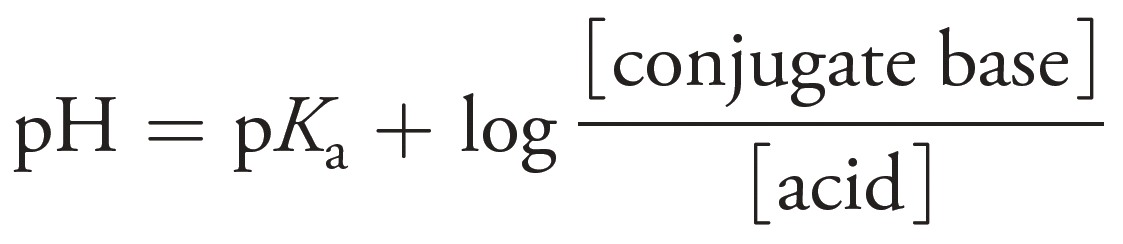 Copyright © 2017 John Wiley & Sons, Inc. All rights reserved.
20-11
Klein, Organic Chemistry 3e
20.3 Structure & Properties of Carb. Acids
At physiological pH (7.3) the ratio of a carboxylate ion and the corresponding carboxylic acid is 1000:1
pyruvic acid exists primarily as the pyruvate ion as physiological pH:






Carboxylate ions, and their vital roles in biology, is covered in chapter 25
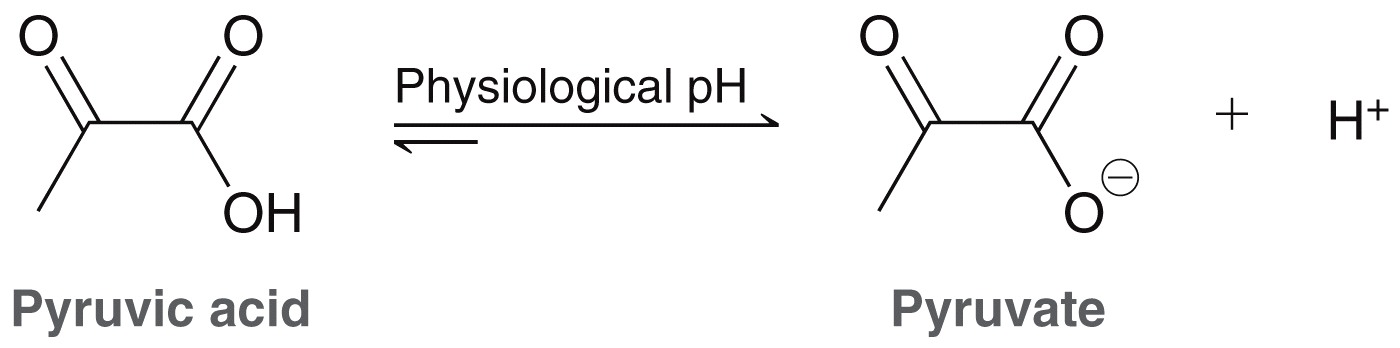 (favored)
Copyright © 2017 John Wiley & Sons, Inc. All rights reserved.
20-12
Klein, Organic Chemistry 3e
20.3 Structure & Properties of Carb. Acids
Recall, electron-withdrawing substituents have a great effect on acidity
The stronger and/or closer they are to the acidic proton, the stronger the acid:
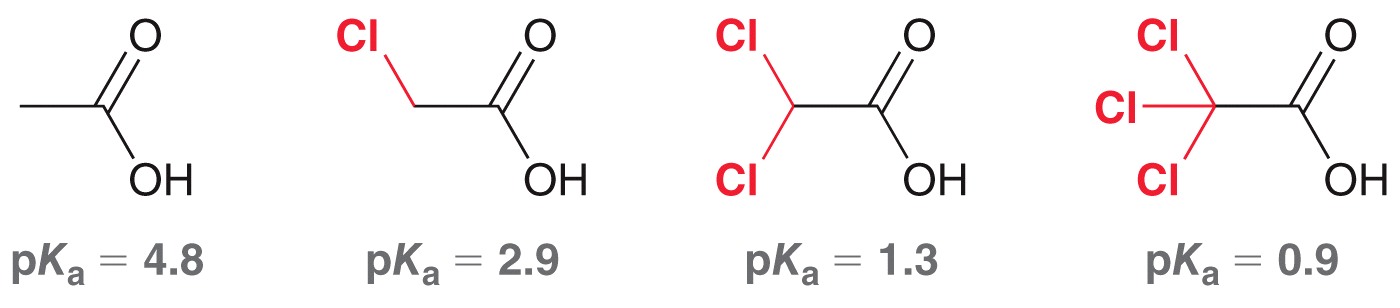 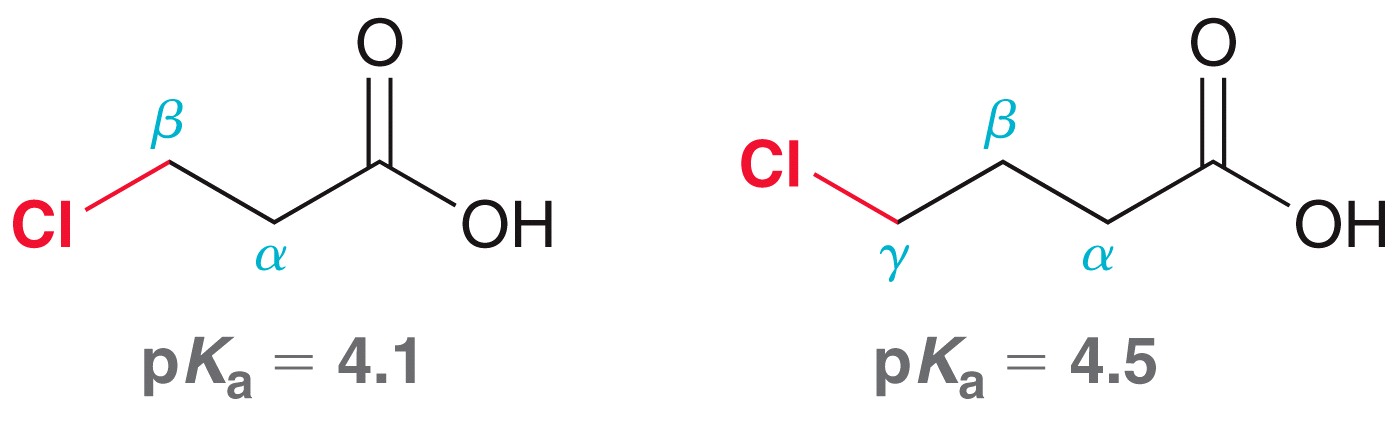 Copyright © 2017 John Wiley & Sons, Inc. All rights reserved.
20-13
Klein, Organic Chemistry 3e
20.3 Structure & Properties of Carb. Acids
Electron withdrawing substituents affect benzoic acid as well








Practice with Conceptual Checkpoints 20.8 – 20.9
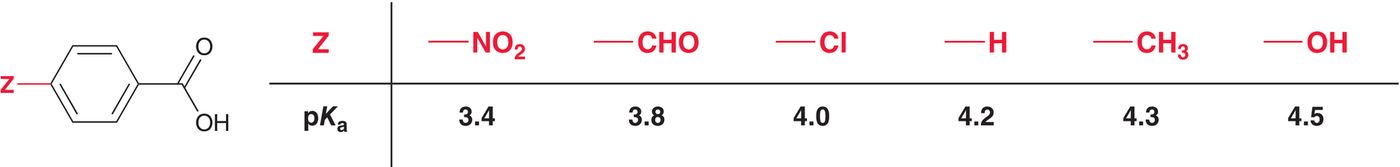 Copyright © 2017 John Wiley & Sons, Inc. All rights reserved.
20-14
Klein, Organic Chemistry 3e
20.4 Preparation of Carboxylic Acids
Recall the reactions that produce a carboxylic acid, covered in earlier chapters:
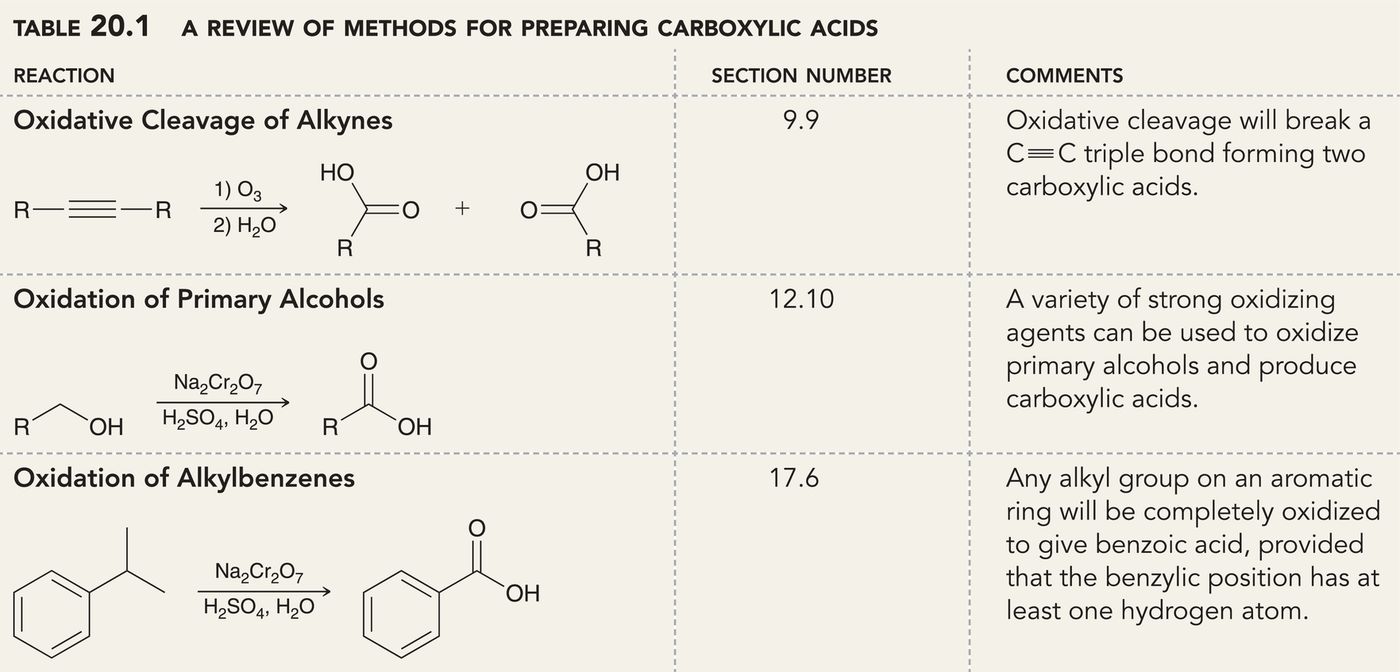 Copyright © 2017 John Wiley & Sons, Inc. All rights reserved.
20-15
Klein, Organic Chemistry 3e
20.4 Preparation of Carboxylic Acids
Two more reactions that produce a carboxylic acid:

Hydrolysis of nitriles



This allows a two-step synthesis of a carboxylic acid from an alkyl halide:
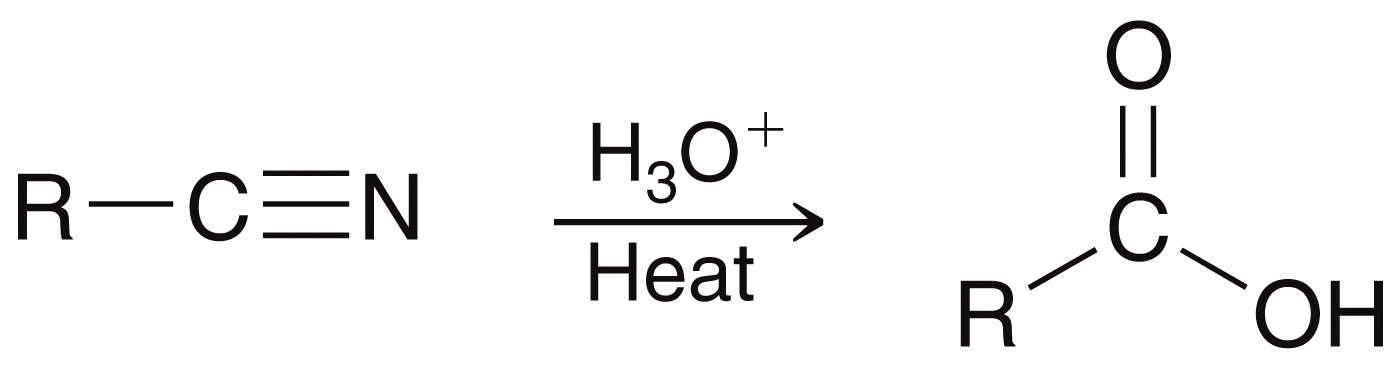 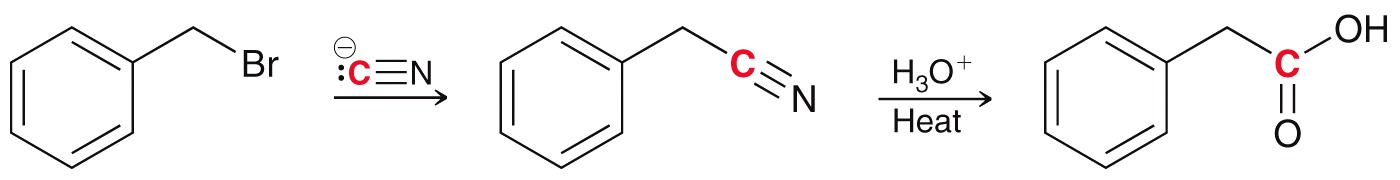 Copyright © 2017 John Wiley & Sons, Inc. All rights reserved.
20-16
Klein, Organic Chemistry 3e
20.4 Preparation of Carboxylic Acids
Two more reactions that produce a carboxylic acid:

Carboxylation of a Grignard reagent w/ CO2:








Acidic workup is necessary, as with any Grignard reaction
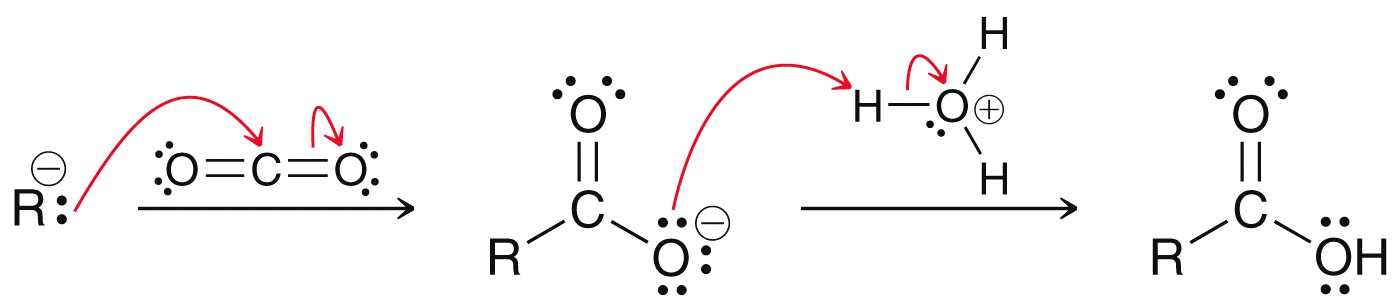 Copyright © 2017 John Wiley & Sons, Inc. All rights reserved.
20-17
Klein, Organic Chemistry 3e
20.4 Preparation of Carboxylic Acids
This gives us a second method to convert an alkyl halide into a carboxylic acid in a two-step synthesis:








Practice with Conceptual Checkpoint 20.10
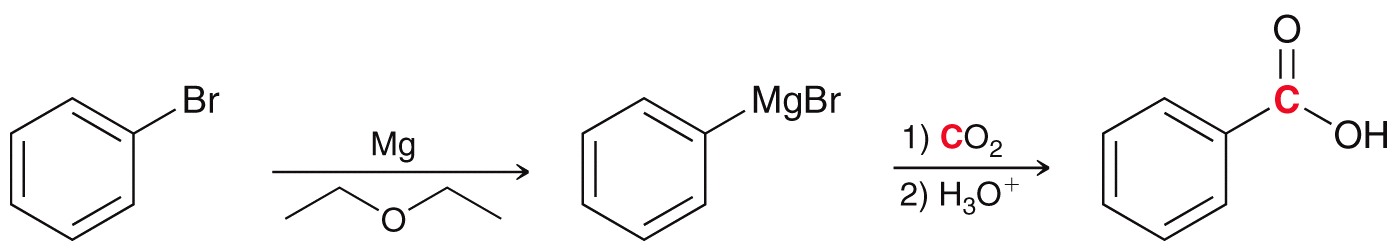 Copyright © 2017 John Wiley & Sons, Inc. All rights reserved.
20-18
Klein, Organic Chemistry 3e
20.5 Reactions of Carboxylic Acids
Carboxylic acids can be reduced to a 1˚ alcohol with LAH




LAH is a strong base, so it deprotonates the carboxylic acid first:
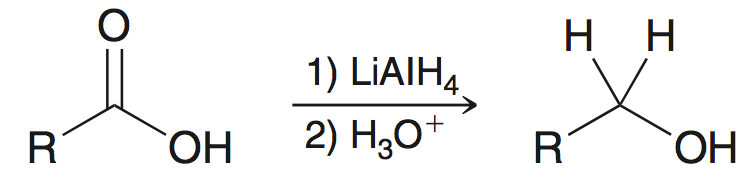 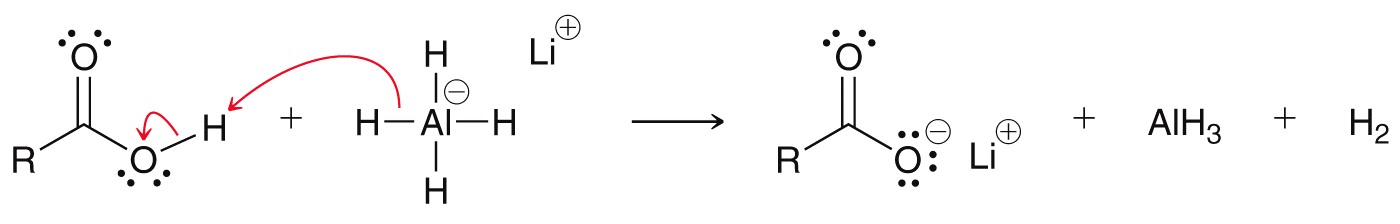 Carboxylate is formed
Copyright © 2017 John Wiley & Sons, Inc. All rights reserved.
20-19
Klein, Organic Chemistry 3e
20.5 Reactions of Carboxylic Acids
The carboxylate is reduced to an aldehyde…




… and the aldehyde is reduced to the 1˚ alcohol
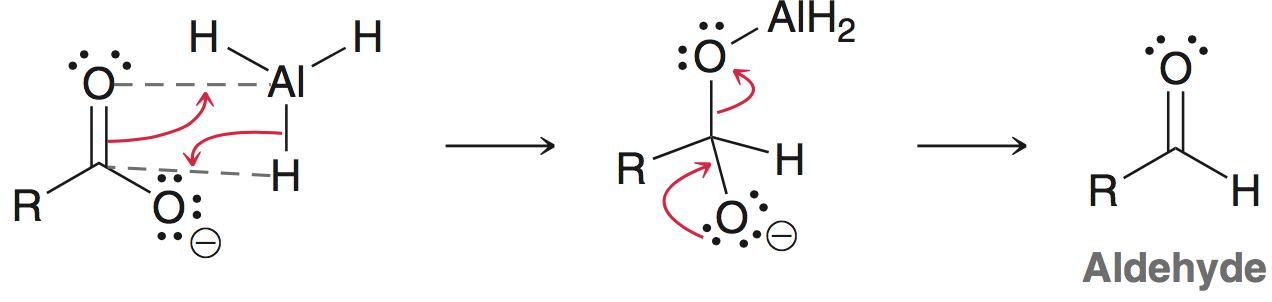 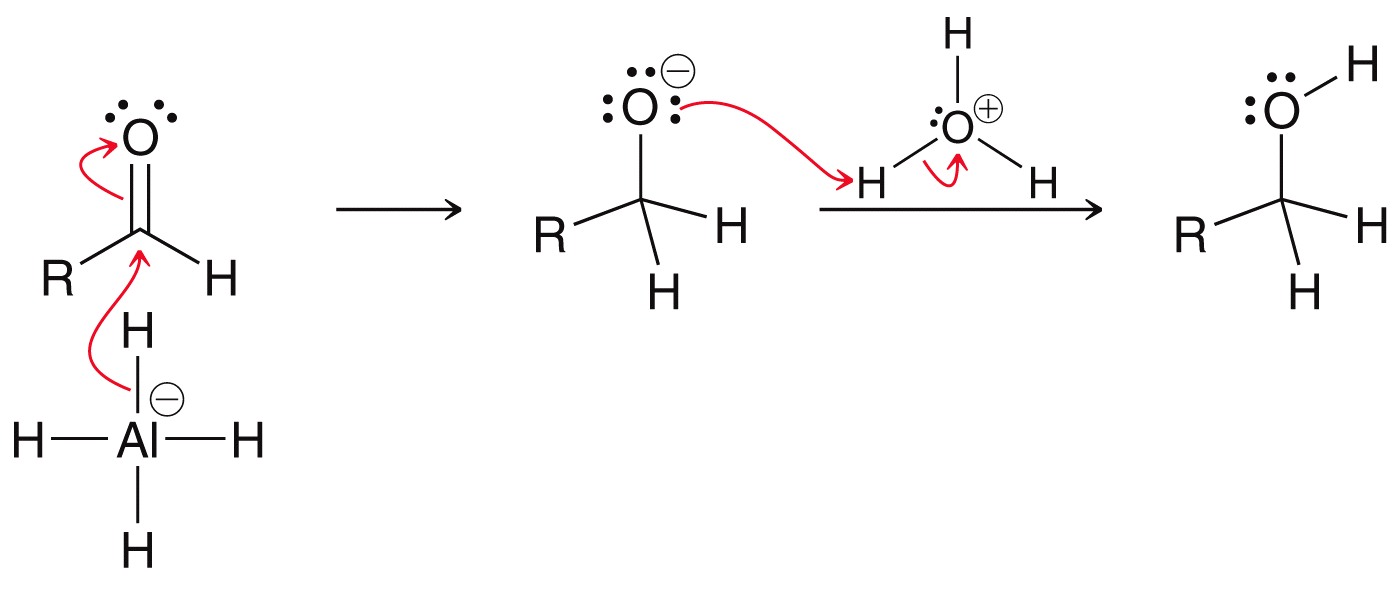 Copyright © 2017 John Wiley & Sons, Inc. All rights reserved.
20-20
Klein, Organic Chemistry 3e
20.5 Reactions of Carboxylic Acids
BH3 can be used, instead of LAH, and is chemoselective for the carboxylic acid.



Chemoselectivity of BH3 allows for reduction of a carboxylic acid in the presence of an ester:




Practice with Conceptual Checkpoint 20.11
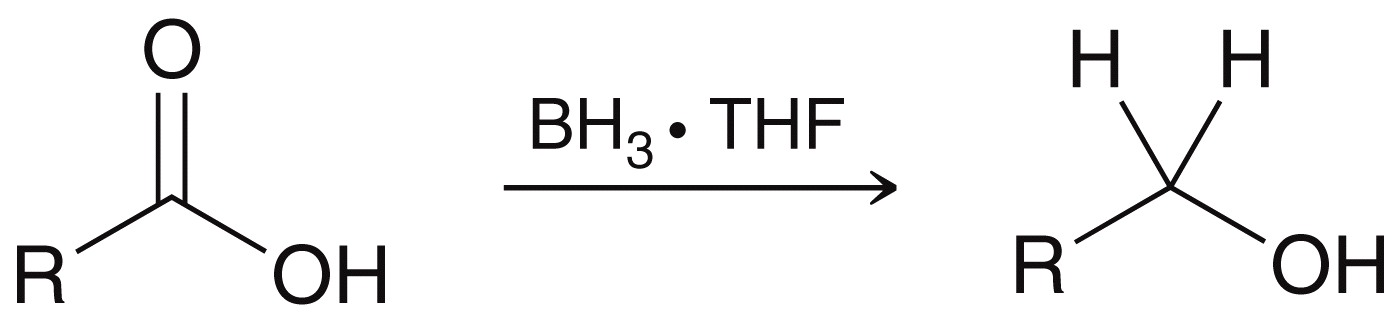 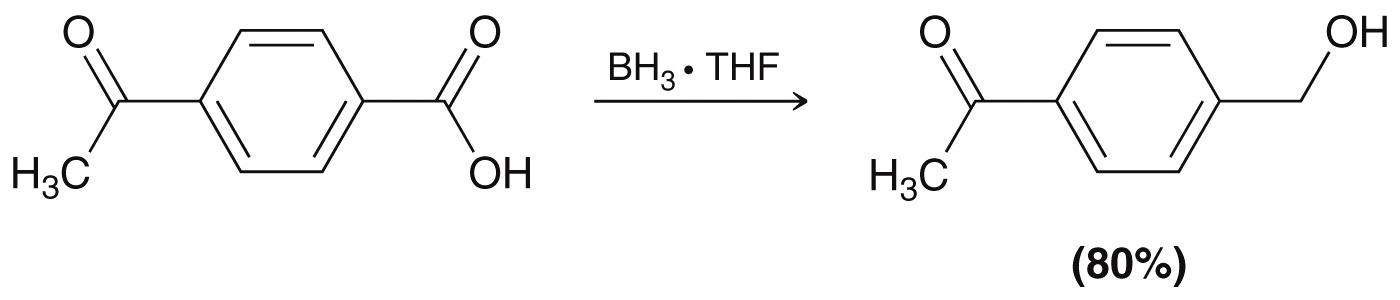 Copyright © 2017 John Wiley & Sons, Inc. All rights reserved.
20-21
Klein, Organic Chemistry 3e
20.6 Carboxylic Acid Derivatives
Note the reduction of a carboxylic acid involves a change in oxidation state:




There are also many reactions where carboxylic acids don’t change the oxidation state, if Z = heteroatom
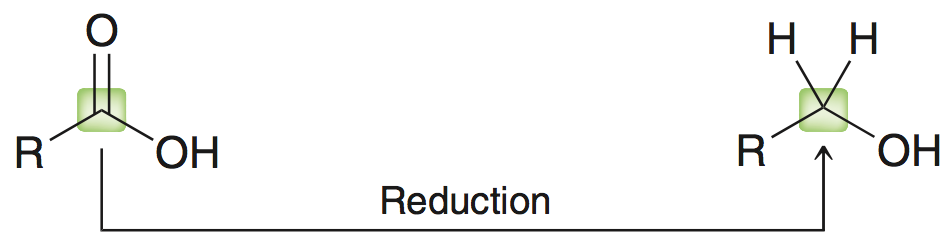 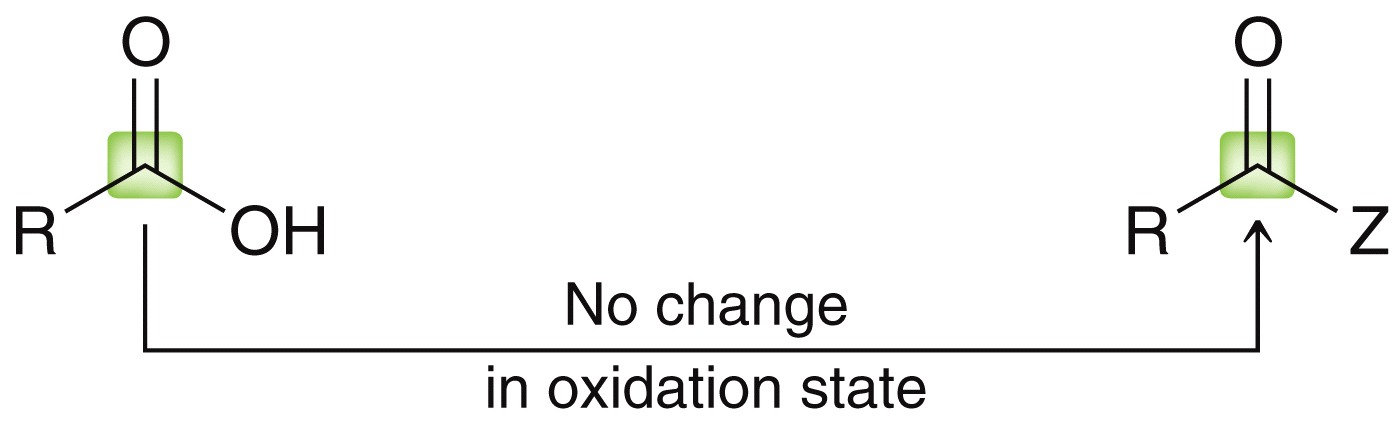 carboxylic
acid
derivatives
carboxylic
acid
Copyright © 2017 John Wiley & Sons, Inc. All rights reserved.
20-22
Klein, Organic Chemistry 3e
20.6 Carboxylic Acid Derivatives
Most common carboxylic acid derivatives:





Any compound where carbon has three bonds to electronegative atom(s) is a carboxylic acid derivative:
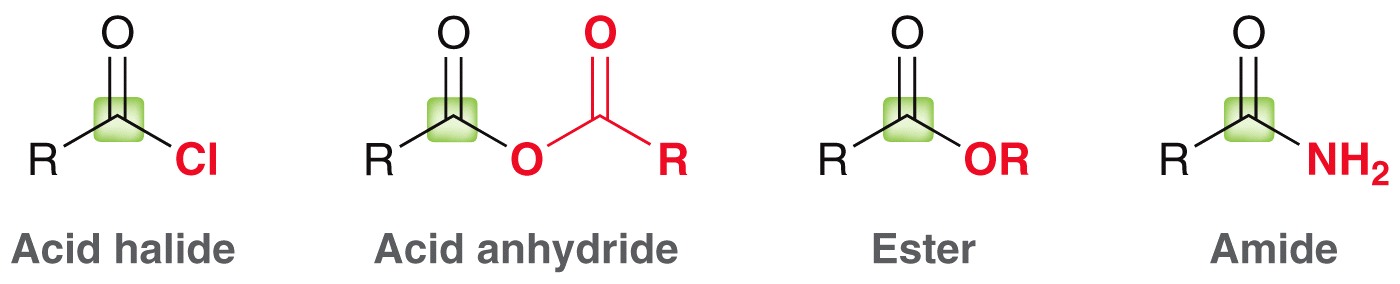 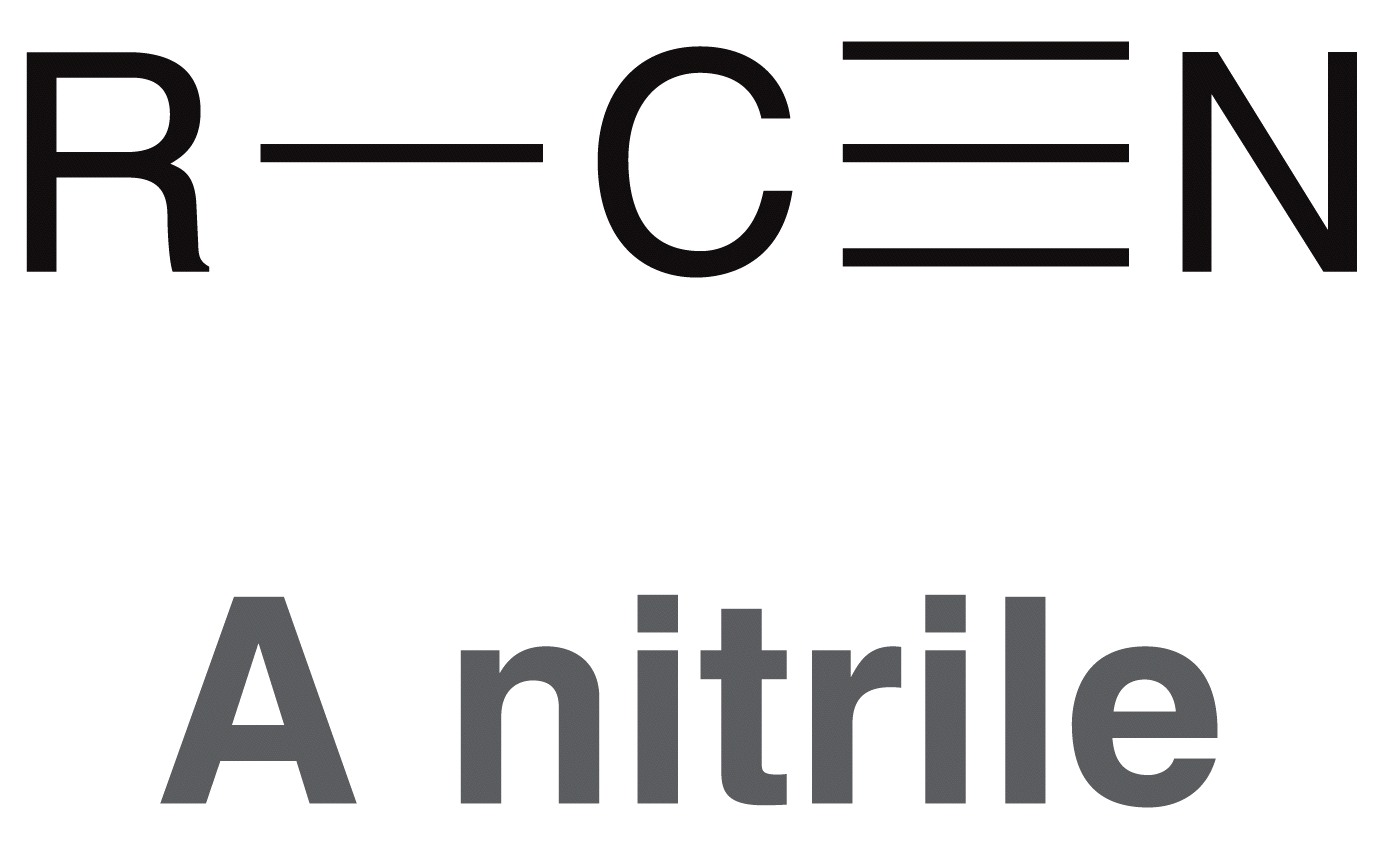 Copyright © 2017 John Wiley & Sons, Inc. All rights reserved.
20-23
Klein, Organic Chemistry 3e
20.6 Carboxylic Acid Derivatives
Acid halides and anhydrides are relatively unstable, and are not common in naturally occurring compounds

Esters and amides are abundant in nature
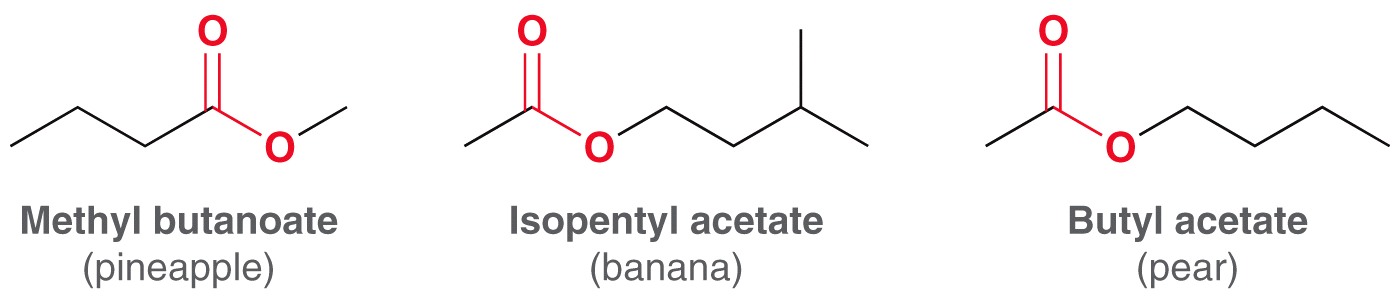 Copyright © 2017 John Wiley & Sons, Inc. All rights reserved.
20-24
Klein, Organic Chemistry 3e
20.6 Carboxylic Acid Derivatives
Proteins are comprised of repeating amide linkages



Many other compounds feature amides including some natural sedatives like melatonin
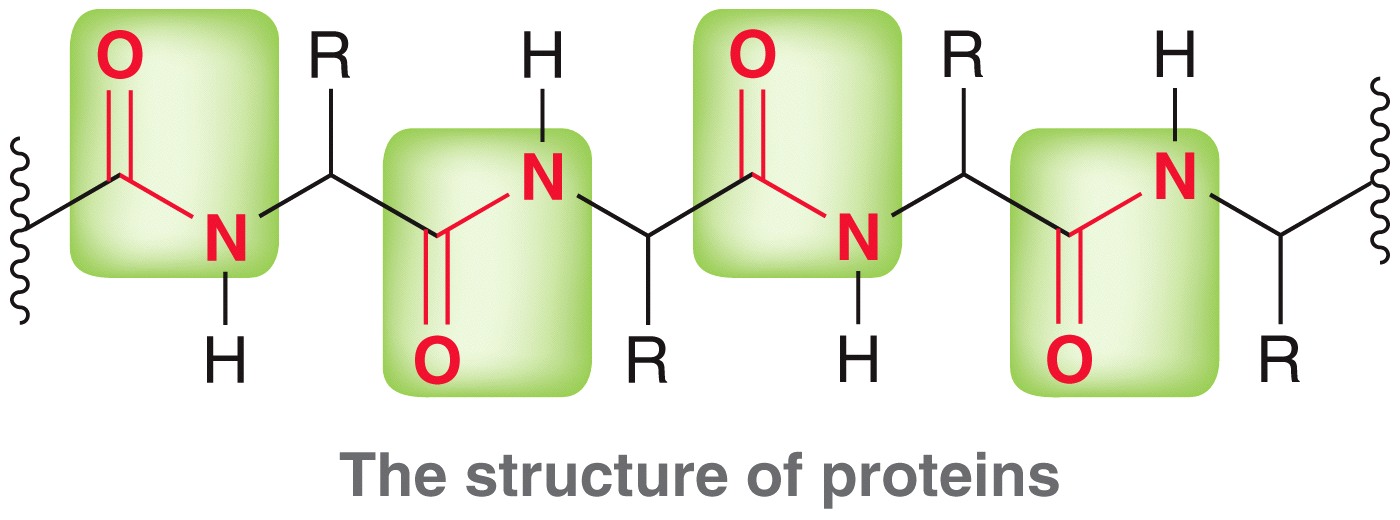 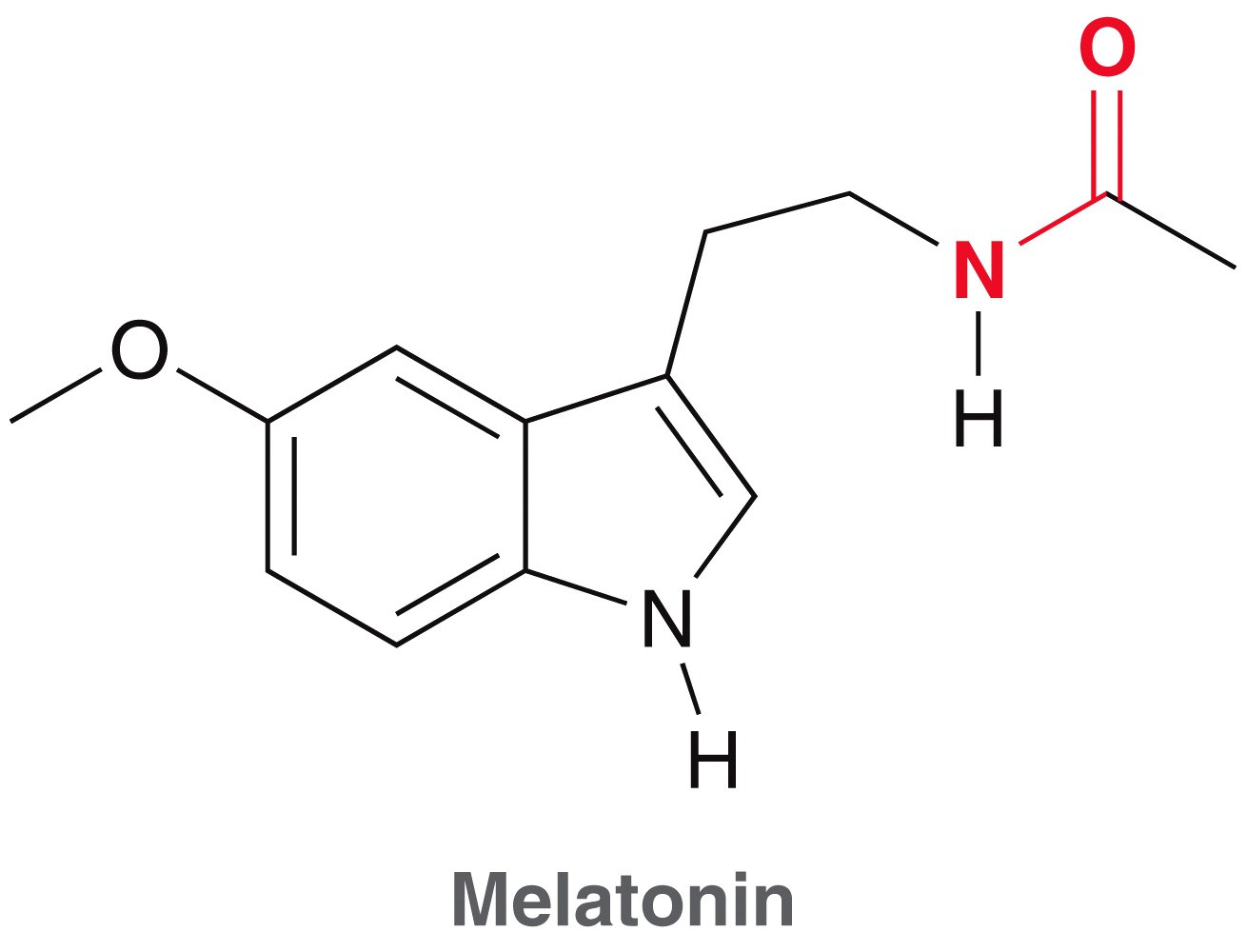 Copyright © 2017 John Wiley & Sons, Inc. All rights reserved.
20-25
Klein, Organic Chemistry 3e
20.6 Naming Acid Halides
To name an acid halide, replace - ic acid with - yl halide
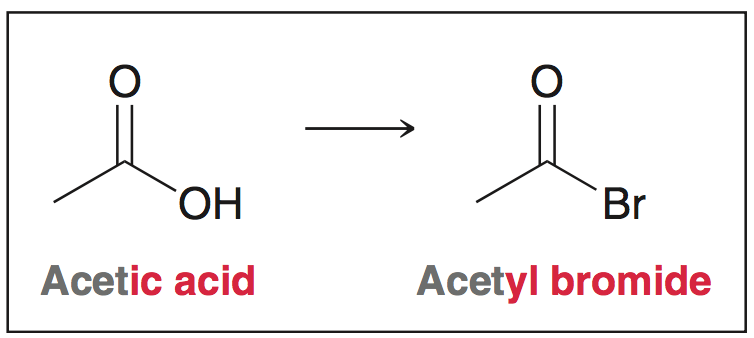 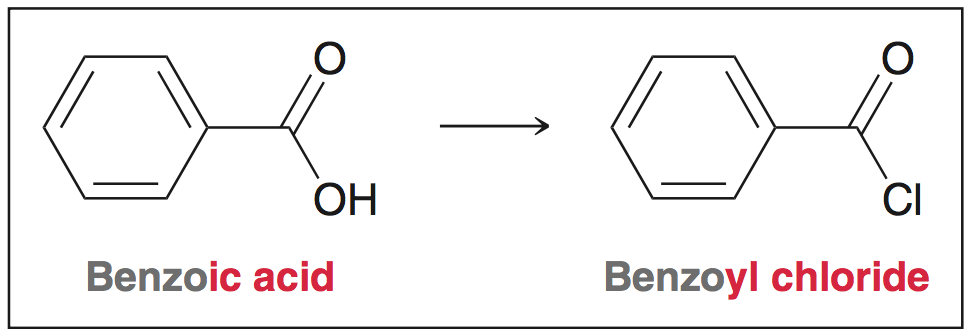 Copyright © 2017 John Wiley & Sons, Inc. All rights reserved.
20-26
Klein, Organic Chemistry 3e
20.6 Naming Acid Halides
If an acid halide group is connected to a ring, the suffix, “carboxylic acid” can be replaced with “carbonyl halide”
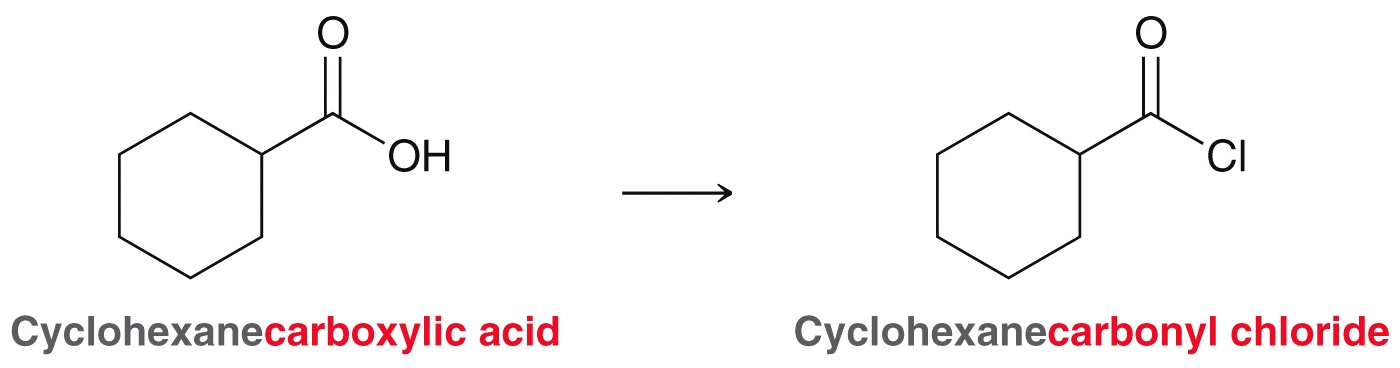 Copyright © 2017 John Wiley & Sons, Inc. All rights reserved.
20-27
Klein, Organic Chemistry 3e
20.6 Naming Anhydrides
Acid anhydrides are named by replacing “acid” with “anhydride”
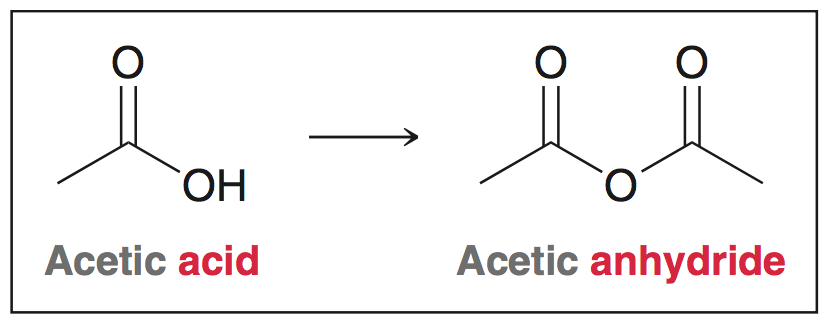 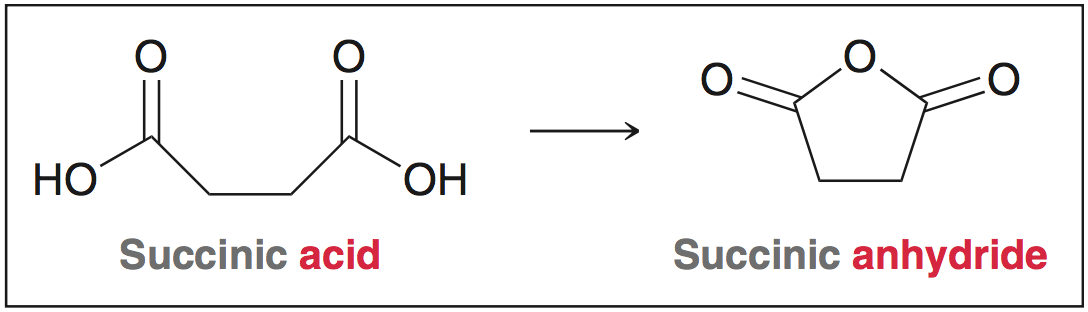 Copyright © 2017 John Wiley & Sons, Inc. All rights reserved.
20-28
Klein, Organic Chemistry 3e
20.6 Naming Anhydrides
Asymmetrical anhydrides are named by listing the acids alphabetically, followed by “anhydride”
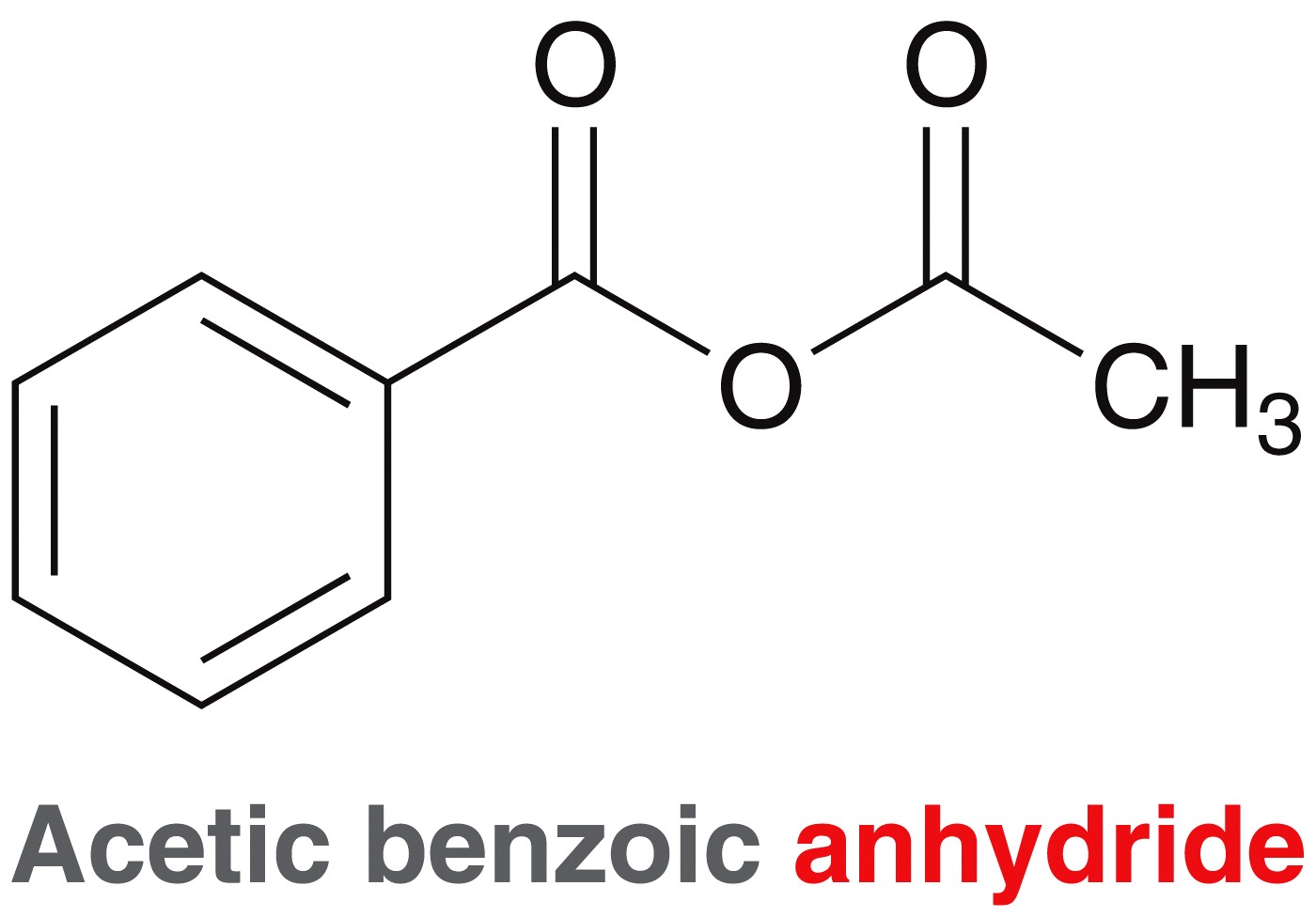 Copyright © 2017 John Wiley & Sons, Inc. All rights reserved.
20-29
Klein, Organic Chemistry 3e
20.6 Naming Esters
Esters are named by naming the alkyl group attached to the oxygen followed by the carboxylic acid’s name with the suffix -ate
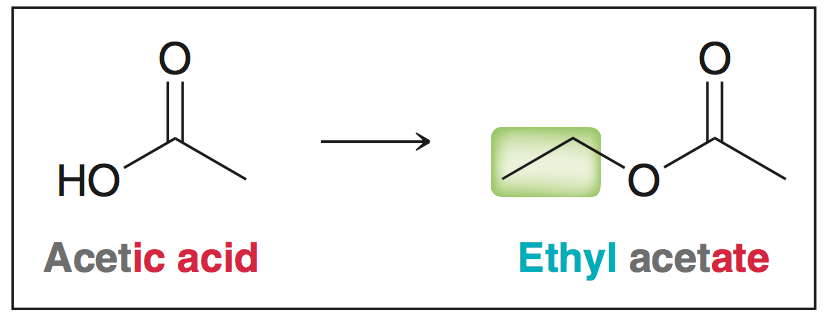 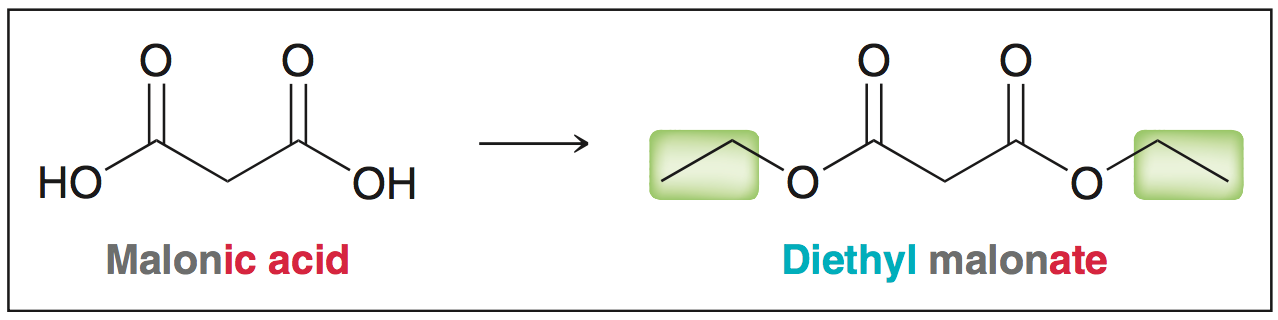 Copyright © 2017 John Wiley & Sons, Inc. All rights reserved.
20-30
Klein, Organic Chemistry 3e
20.6 Naming Esters
Esters are named by naming the alkyl group attached to the oxygen followed by the carboxylic acid’s name with the suffix –ate
Same rules apply if the ester is connected to a ring
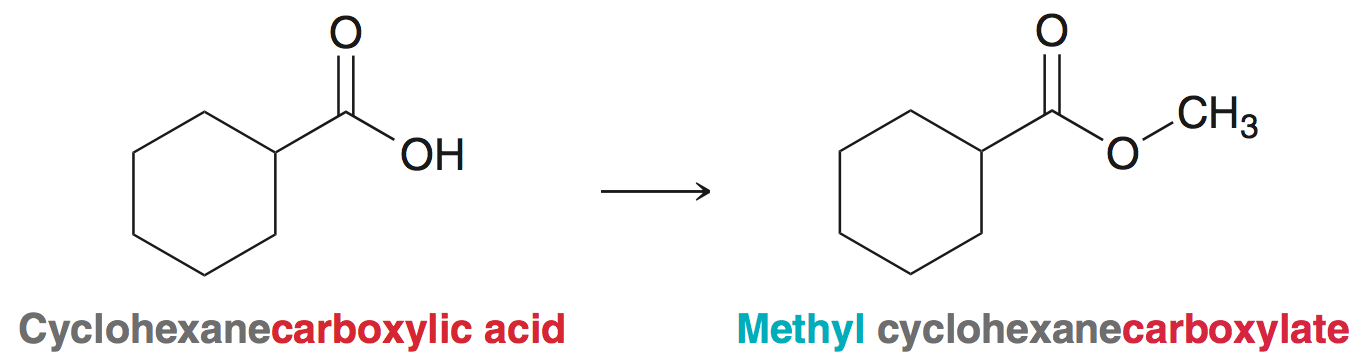 Copyright © 2017 John Wiley & Sons, Inc. All rights reserved.
20-31
Klein, Organic Chemistry 3e
20.6 Naming Amides
Amides are named by replacing the suffix -ic acid or -oic acid with -amide
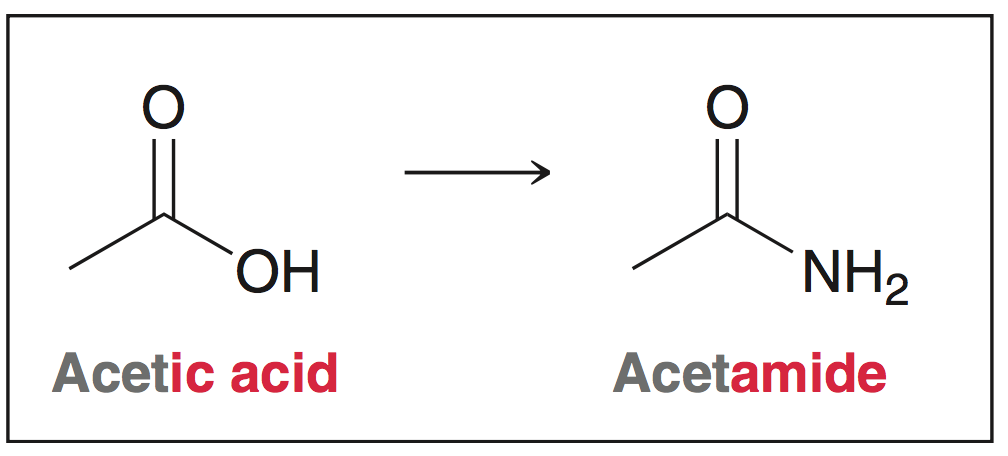 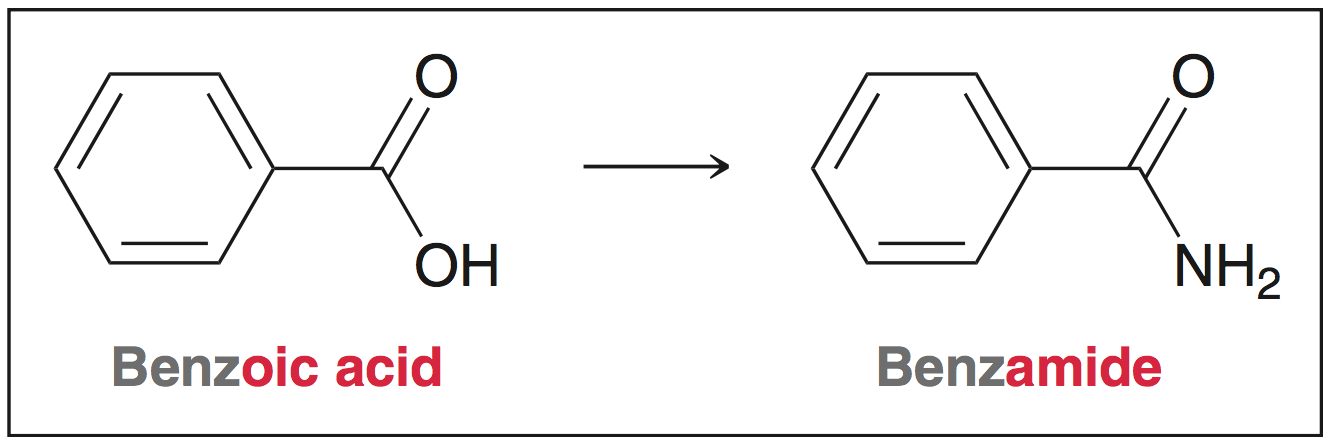 Copyright © 2017 John Wiley & Sons, Inc. All rights reserved.
20-32
Klein, Organic Chemistry 3e
20.6 Naming Amides
Amides are named by replacing the suffix -ic acid or -oic acid with –amide
If amide group is connected to a ring, “carboxylic acid” is replaced with “carboxamide”
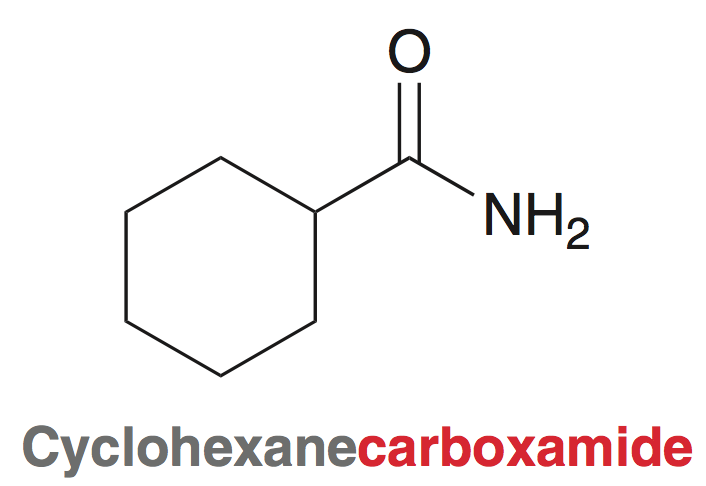 Copyright © 2017 John Wiley & Sons, Inc. All rights reserved.
20-33
Klein, Organic Chemistry 3e
20.6 Naming Amides
If the nitrogen atom of the amide group bears alkyl substituents, their names are placed at the beginning of the name with N as their locant
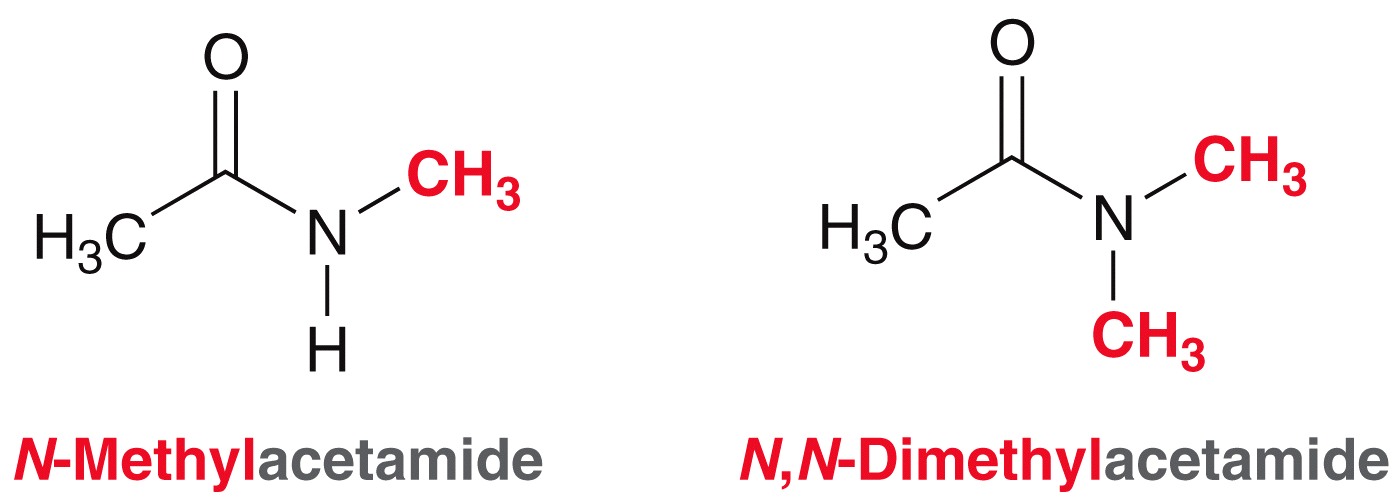 Copyright © 2017 John Wiley & Sons, Inc. All rights reserved.
20-34
Klein, Organic Chemistry 3e
20.6 Naming Nitriles
Nitriles are named by replacing the suffix -ic acid or -oic acid with –onitrile








Practice with Conceptual Checkpoints 20.12 - 20.13
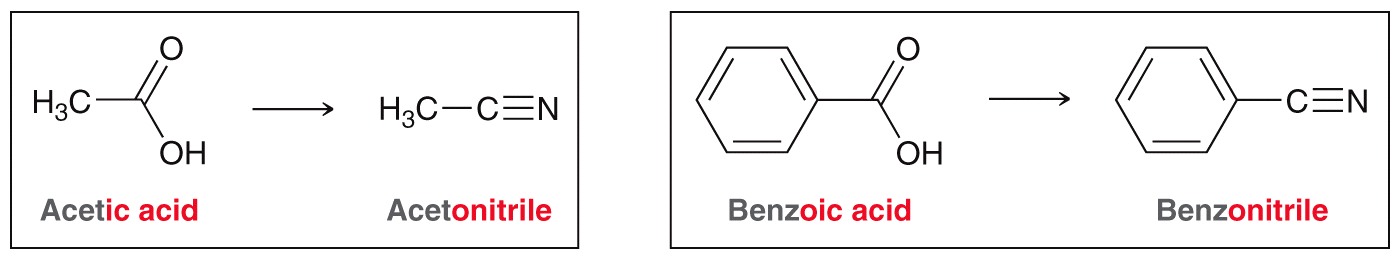 Copyright © 2017 John Wiley & Sons, Inc. All rights reserved.
20-35
Klein, Organic Chemistry 3e
20.7 Reactivity of Carb. Acid Derivatives
Carboxylic acid derivatives are electrophilic at the carbonyl carbon



Reactivity determined by: 
Induction
Resonance
Sterics
Quality of leaving group
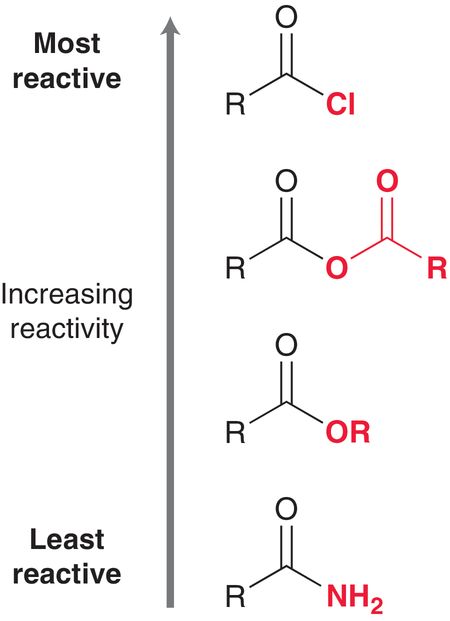 Copyright © 2017 John Wiley & Sons, Inc. All rights reserved.
20-36
Klein, Organic Chemistry 3e
20.7 Reactivity of Carb. Acid Derivatives
Acyl chlorides are the most reactive derivatives:
Induction - The electronegative chlorine enhances the electrophilic character of the carbonyl. 



Resonance - The chlorine atom does not donate much electron density to the carbonyl carbon



The chlorine does not significantly donate electron density to the carbonyl.
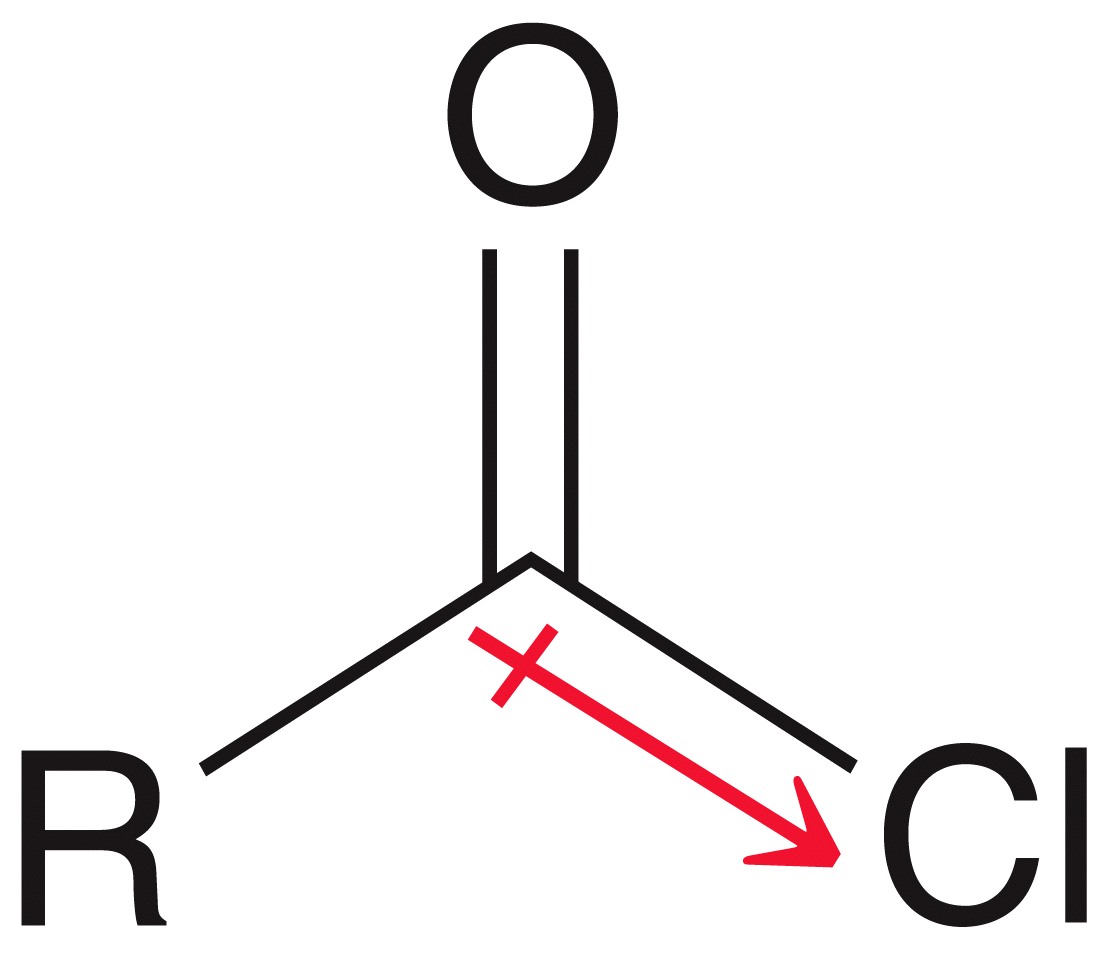 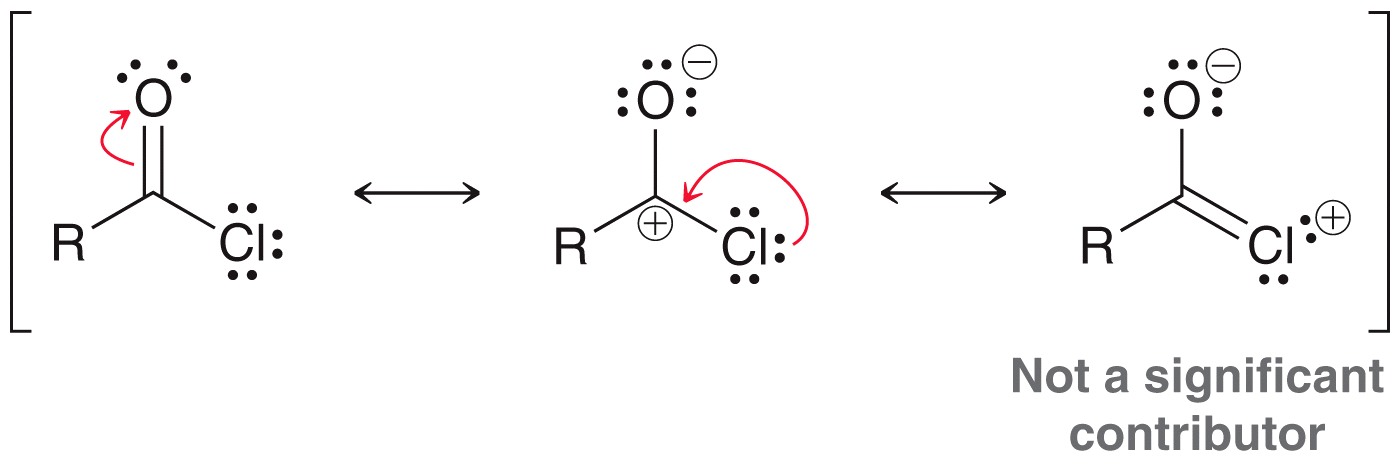 Copyright © 2017 John Wiley & Sons, Inc. All rights reserved.
20-37
Klein, Organic Chemistry 3e
20.7 Reactivity of Carb. Acid Derivatives
Amides are the least reactive acid derivative
Examine the factors below to explain amide reactivity
Induction: the N atom is less electronegative than Cl, or O

Resonance: the N atom contributes significant electron density to the carbonyl carbon
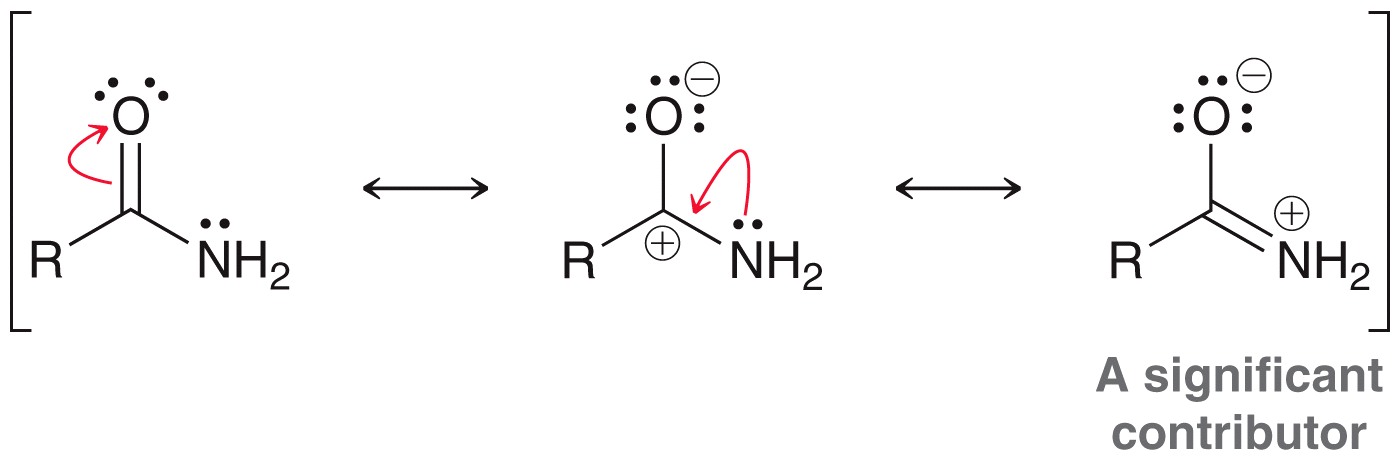 Copyright © 2017 John Wiley & Sons, Inc. All rights reserved.
20-38
Klein, Organic Chemistry 3e
20.7 Nucleophilic Acyl Substitution
Aldehydes and ketones are also electrophilic, but they do not undergo substitution






Carboxylic acid derivatives undergo nucleophilic acyl substitution
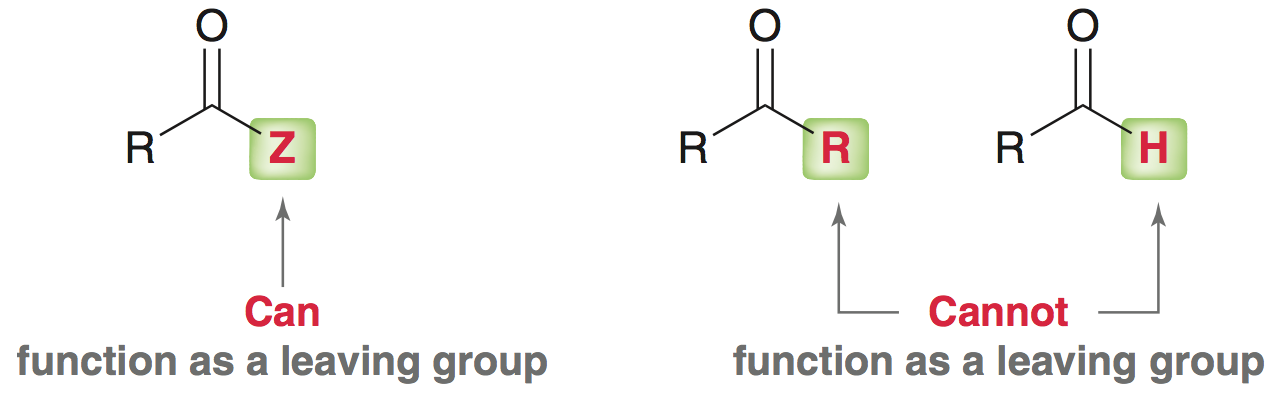 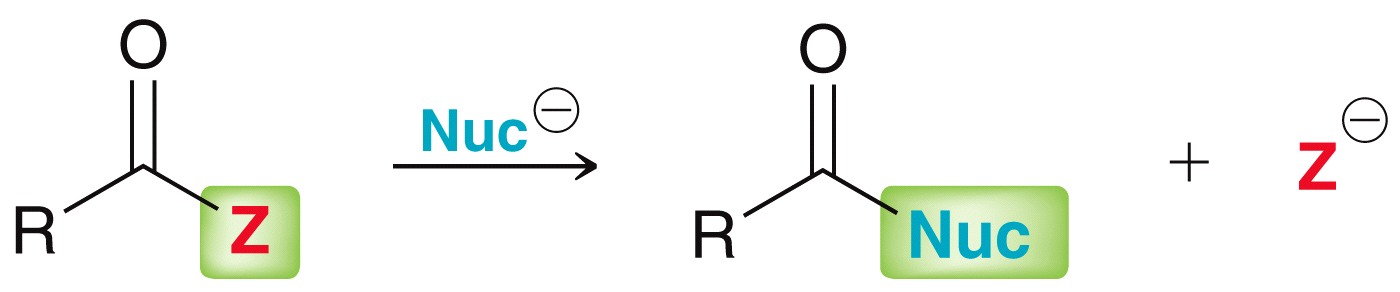 Copyright © 2017 John Wiley & Sons, Inc. All rights reserved.
20-39
Klein, Organic Chemistry 3e
20.7 Reactivity of Carb. Acid Derivatives
Nucleophilic acyl substitution: the general mechanism has  two core steps:






Nucleophile attacks the carbonyl; tetrahedral intermediate forms
Then, carbonyl reforms via loss of a leaving group
H- and C- generally cannot be expelled as leaving groups
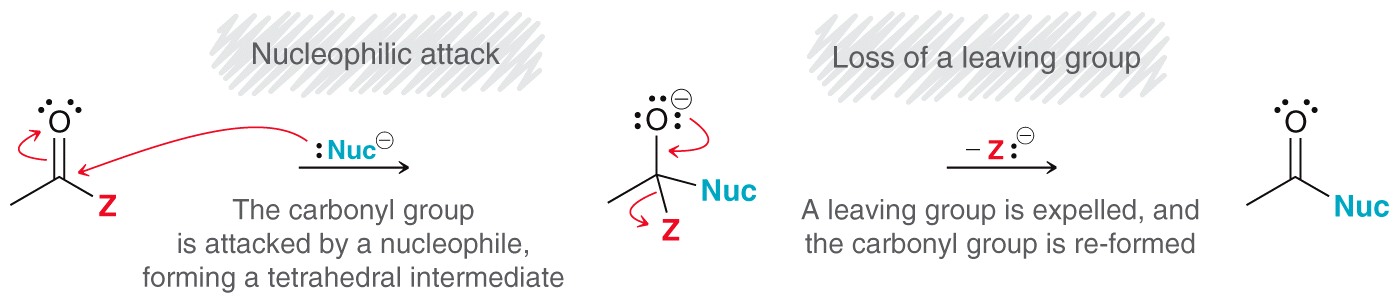 Copyright © 2017 John Wiley & Sons, Inc. All rights reserved.
20-40
Klein, Organic Chemistry 3e
20.7 Reactivity of Carb. Acid Derivatives
specific example:





The best leaving group is eliminated; carbonyl is reformed
Cl- is better leaving group than MeO-
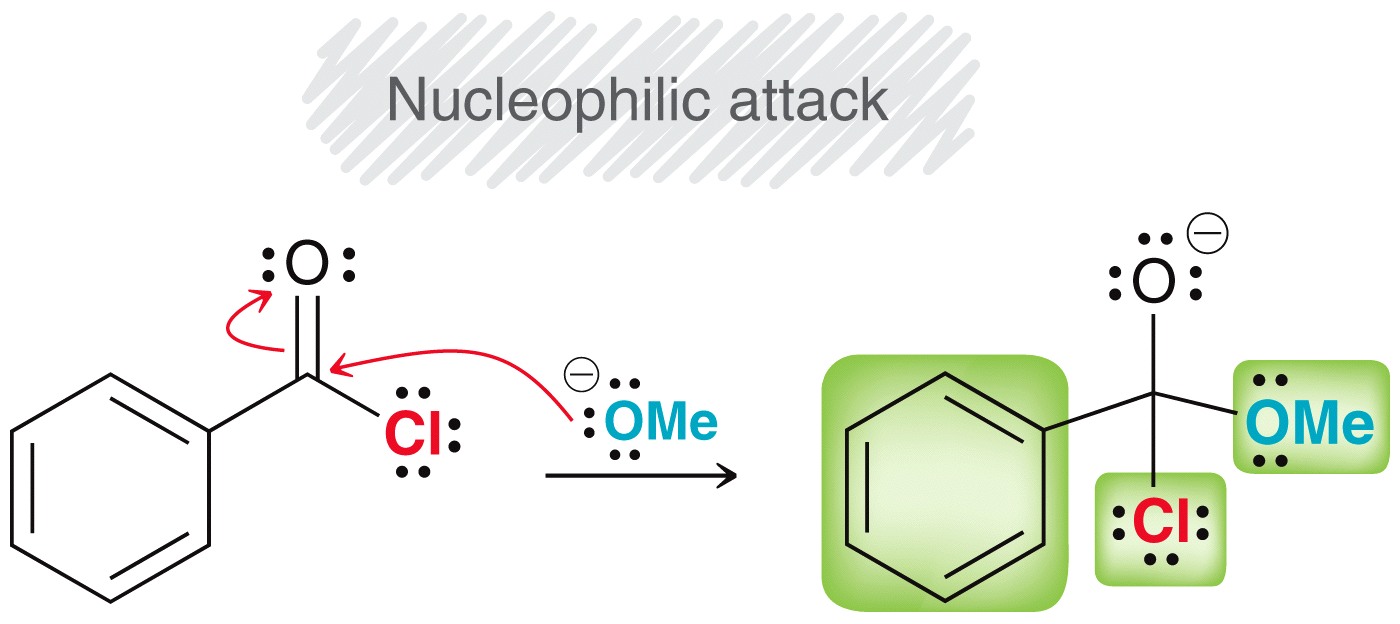 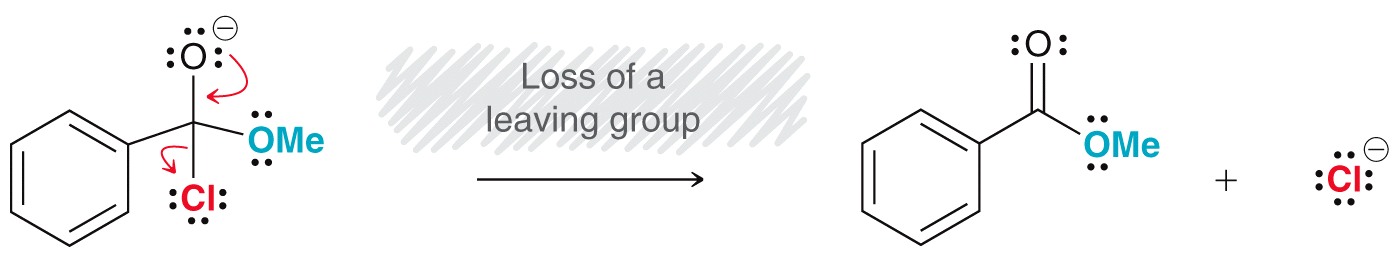 Copyright © 2017 John Wiley & Sons, Inc. All rights reserved.
20-41
Klein, Organic Chemistry 3e
20.7 Reactivity of Carb. Acid Derivatives
Understand that nucleophilic acyl substitution is not an SN2 mechanism






Sometimes a proton transfer will be necessary in the mechanism
Under acidic conditions, (–) charges rarely form. 
Under basic conditions, (+) charges rarely form.
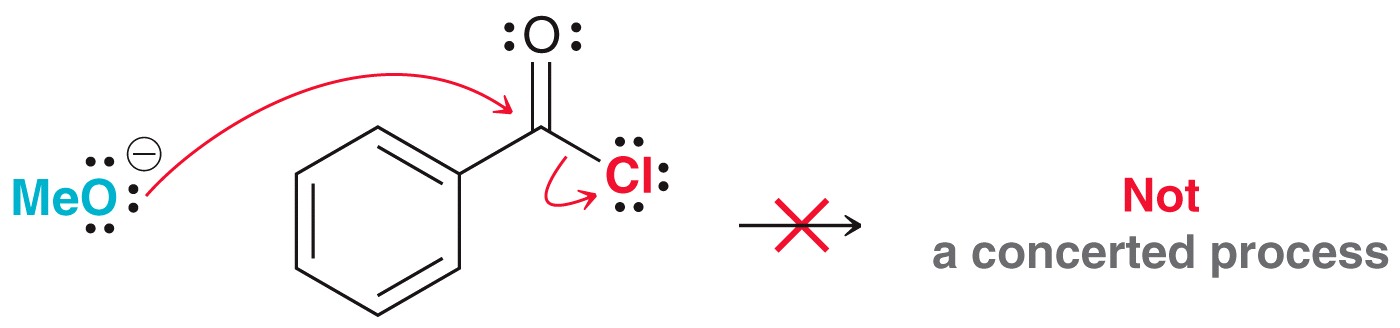 Copyright © 2017 John Wiley & Sons, Inc. All rights reserved.
20-42
Klein, Organic Chemistry 3e
20.7 Reactivity of Carb. Acid Derivatives
All the participants a reaction mechanism (reactants, intermediates, leaving groups) should be consistent with the conditions employed:

Specific example, where acidic conditions are used:
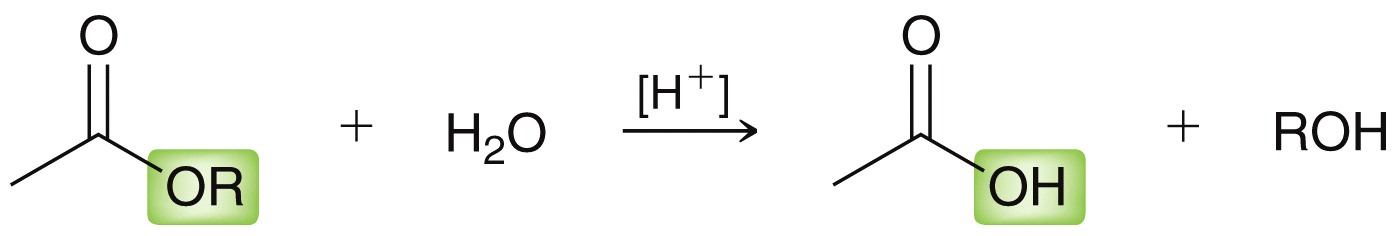 Copyright © 2017 John Wiley & Sons, Inc. All rights reserved.
20-43
Klein, Organic Chemistry 3e
20.7 Reactivity of Carb. Acid Derivatives
All the participants a reaction mechanism (reactants, intermediates, leaving groups) should be consistent with the conditions employed:
The first step will NOT be nucleophilic attack… because a negatively charged oxygen will not be produced under acidic conditions
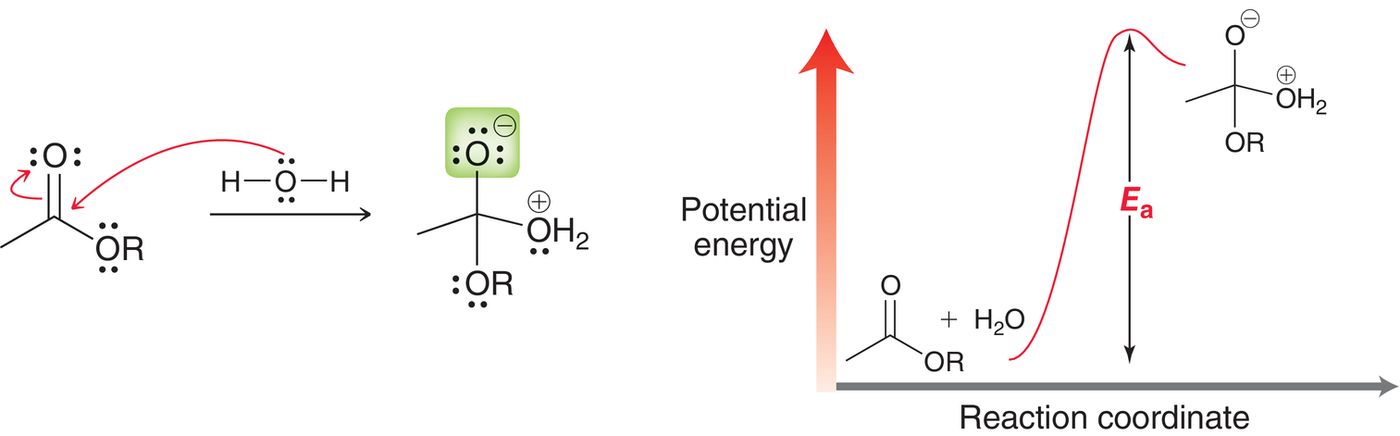 Copyright © 2017 John Wiley & Sons, Inc. All rights reserved.
20-44
Klein, Organic Chemistry 3e
20.7 Reactivity of Carb. Acid Derivatives
All the participants a reaction mechanism (reactants, intermediates, leaving groups) should be consistent with the conditions employed:
Under acidic conditions, the first step will be protonation of the carbonyl:





protonation is generally ALWAYS the first step in an acyl substitution mechanism under acidic conditions
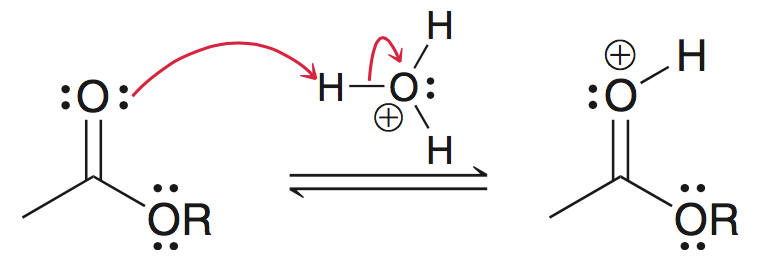 Copyright © 2017 John Wiley & Sons, Inc. All rights reserved.
20-45
Klein, Organic Chemistry 3e
20.7 Reactivity of Carb. Acid Derivatives
All the participants a reaction mechanism (reactants, intermediates, leaving groups) should be consistent with the conditions employed:
Nucleophilic attack on the protonated carbonyl makes much more sense, under acidic conditions:
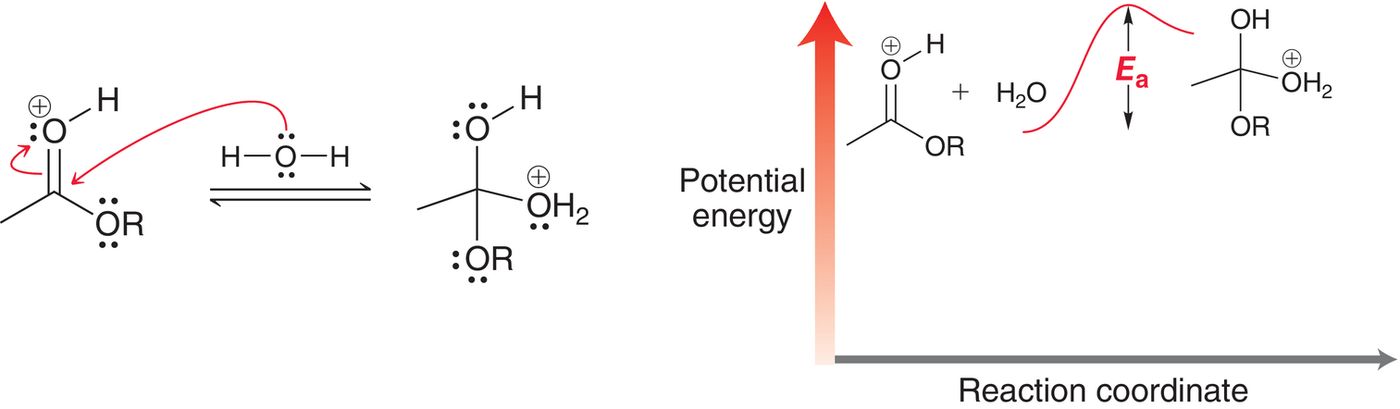 Copyright © 2017 John Wiley & Sons, Inc. All rights reserved.
20-46
Klein, Organic Chemistry 3e
20.7 Reactivity of Carb. Acid Derivatives
All the participants a reaction mechanism (reactants, intermediates, leaving groups) should be consistent with the conditions employed:
Under BASIC conditions, the carbonyl is not protonated first.  The strong nucleophile would attack first:
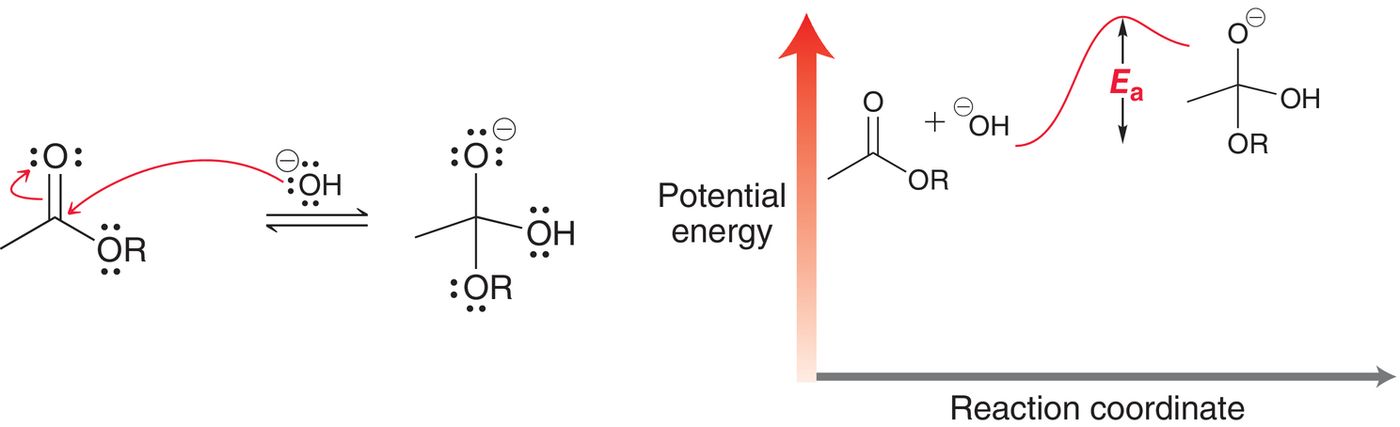 Copyright © 2017 John Wiley & Sons, Inc. All rights reserved.
20-47
Klein, Organic Chemistry 3e
20.7 Reactivity of Carb. Acid Derivatives
When an amine is the nucleophile, it will attack the carbonyl first (without the carbonyl being protonated first
A tetrahedral intermediate with both (+) and (-) charge forms:






Just be sure to avoid drawing an intermediate with two charges of the same type when drawing these acyl substitution mechanisms
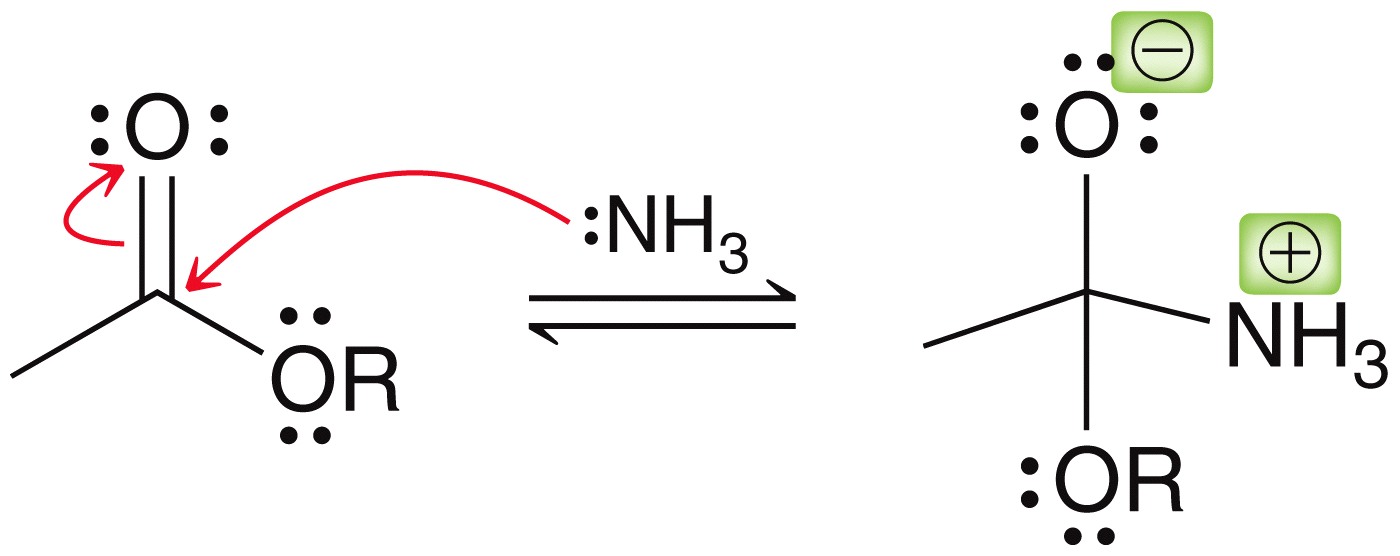 Copyright © 2017 John Wiley & Sons, Inc. All rights reserved.
20-48
Klein, Organic Chemistry 3e
20.7 Reactivity of Carb. Acid Derivatives
Proton transfers are utilized in mechanisms to remain consistent with the conditions employed
Under acidic conditions, up to 3 proton transfers are necessary in the mechanism




Whether the conditions are acidic, neutral, or basic, you will have to decide where proton transfers occur in the mechanism
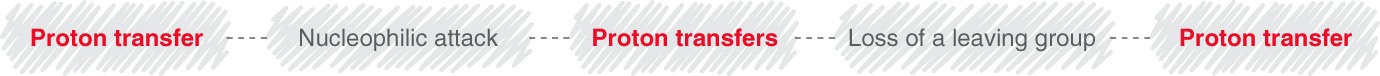 Copyright © 2017 John Wiley & Sons, Inc. All rights reserved.
20-49
Klein, Organic Chemistry 3e
20.7 Reactivity of Carb. Acid Derivatives
Consider the mechanism for the following reaction:



The conditions are not acidic; the carbonyl is not protonated first
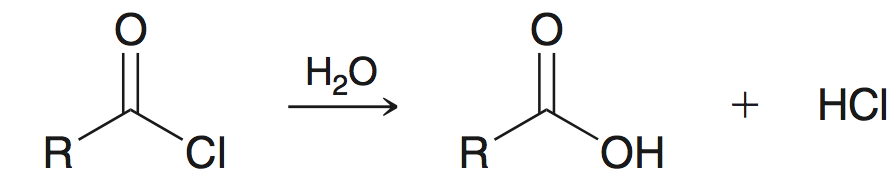 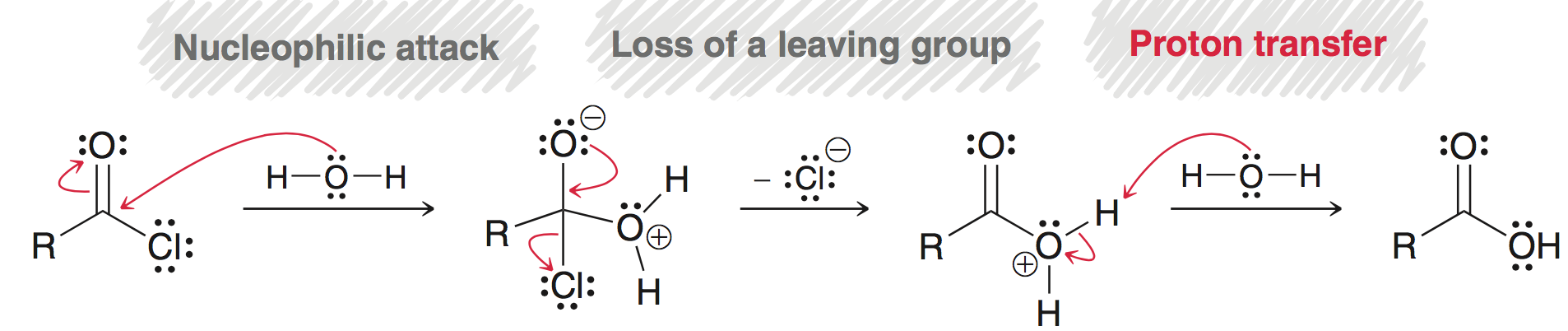 Copyright © 2017 John Wiley & Sons, Inc. All rights reserved.
20-50
Klein, Organic Chemistry 3e
20.7 Reactivity of Carb. Acid Derivatives
Consider the mechanism for the following reaction:



The leaving group does not require protonation in order to leave, but there is a proton transfer at the end:
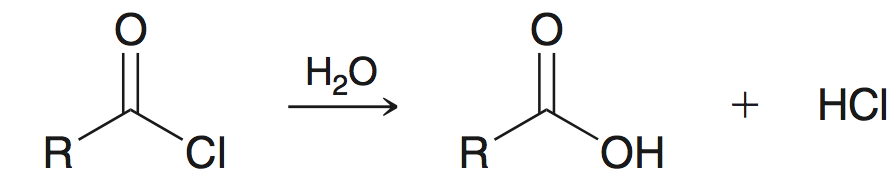 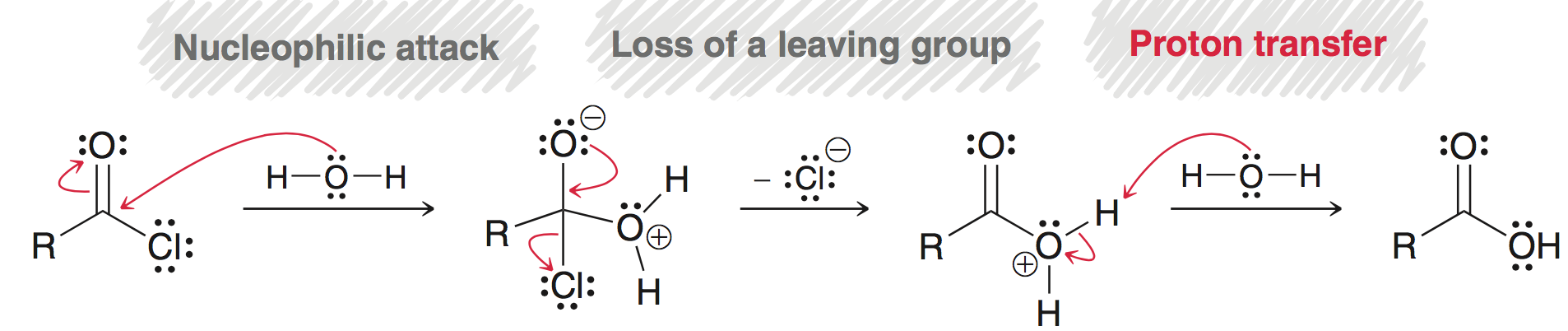 Copyright © 2017 John Wiley & Sons, Inc. All rights reserved.
20-51
Klein, Organic Chemistry 3e
20.7 Reactivity of Carb. Acid Derivatives
Consider the mechanism for the following reaction:



This pattern is typical for reactions of acid halides:






Practice drawing mechanisms with SkillBuilder 20.1
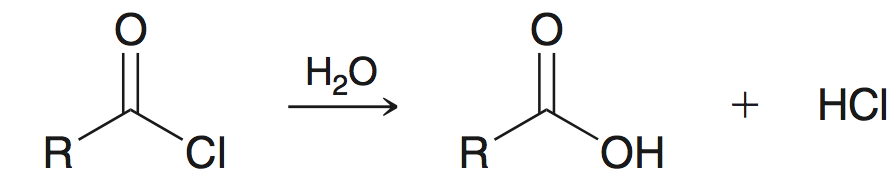 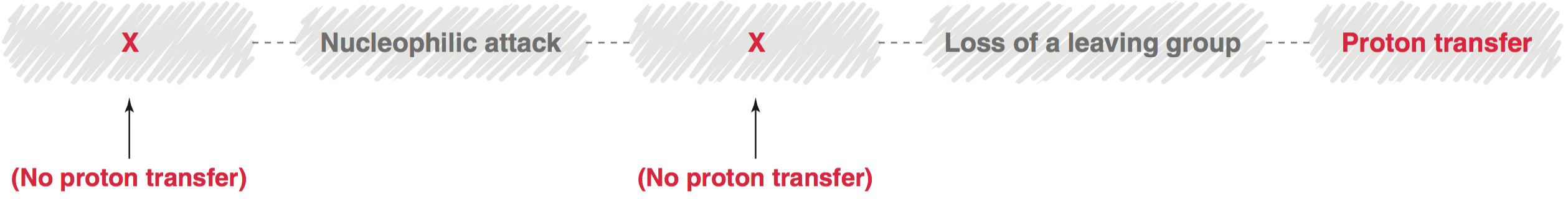 Copyright © 2017 John Wiley & Sons, Inc. All rights reserved.
20-52
Klein, Organic Chemistry 3e
20.8 Preparation of Acid Chlorides
An acid chloride is synthesized from a carboxylic acid using SOCl2:



The mechanism is split into two parts
The first part is conversion of –OH into a good leaving group:
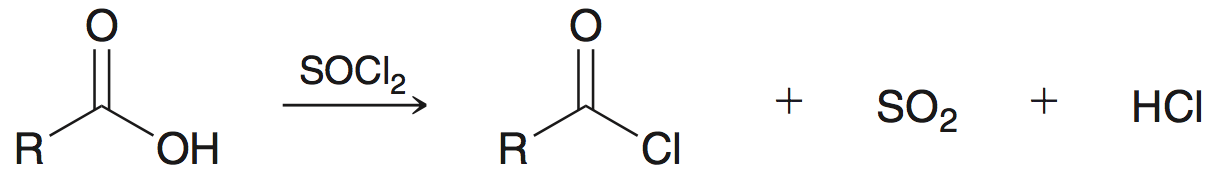 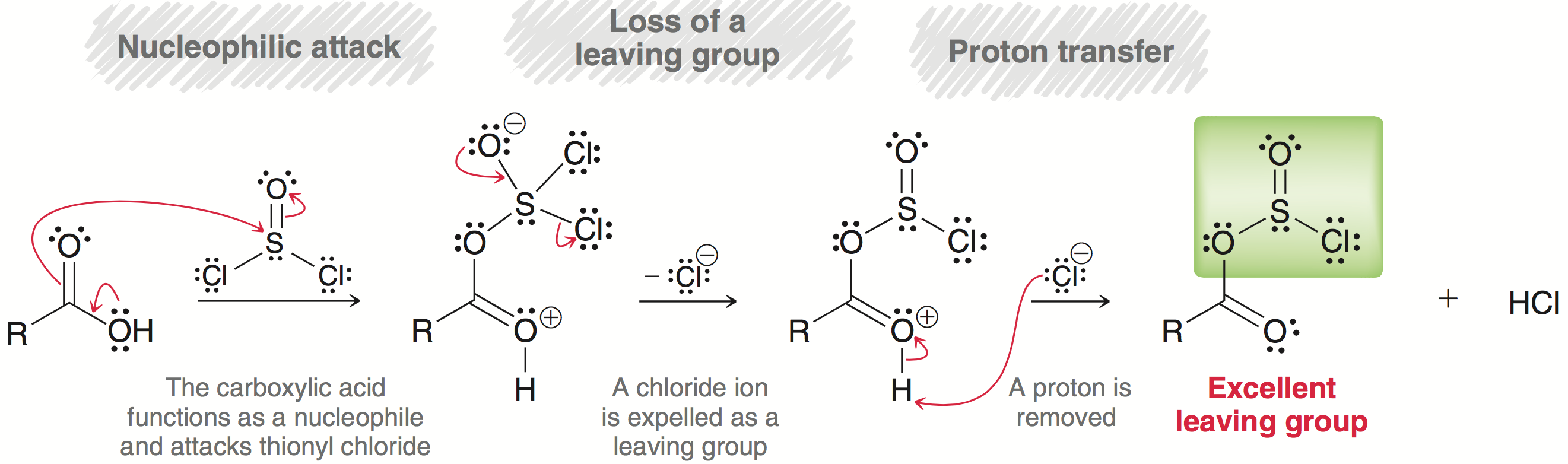 Copyright © 2017 John Wiley & Sons, Inc. All rights reserved.
20-53
Klein, Organic Chemistry 3e
20.8 Preparation of Acid Chlorides
The second part is typical nucleophilic acyl substitution 
the Cl- (formed in the first part) is the nucleophile:
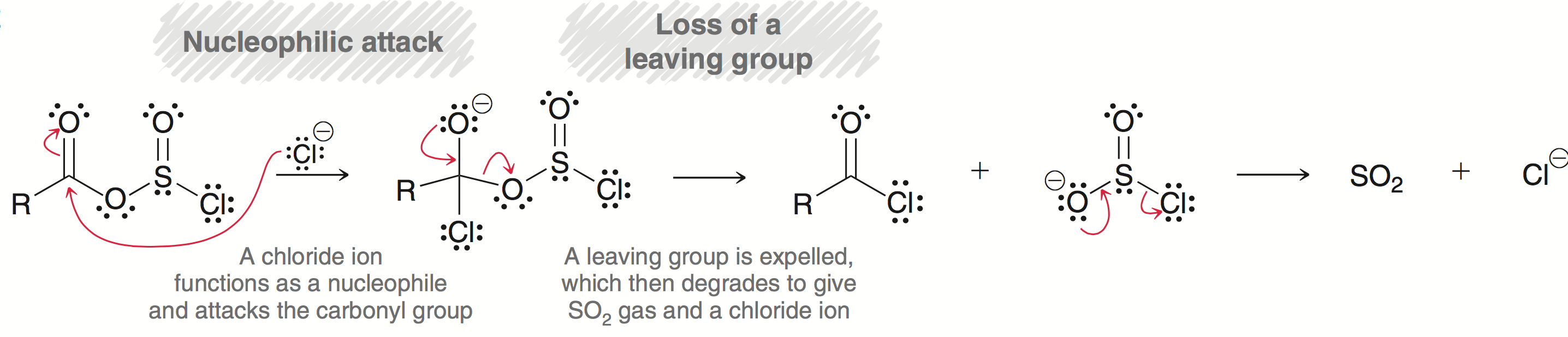 Copyright © 2017 John Wiley & Sons, Inc. All rights reserved.
20-54
Klein, Organic Chemistry 3e
20.8 Hydrolysis of Acid Chlorides
When reacted with water, an acid chloride is converted to a carboxylic acid:



Mechanism:
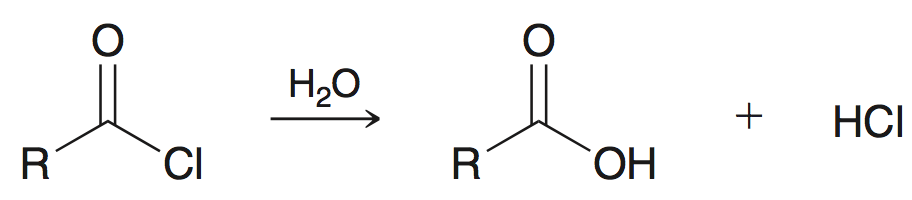 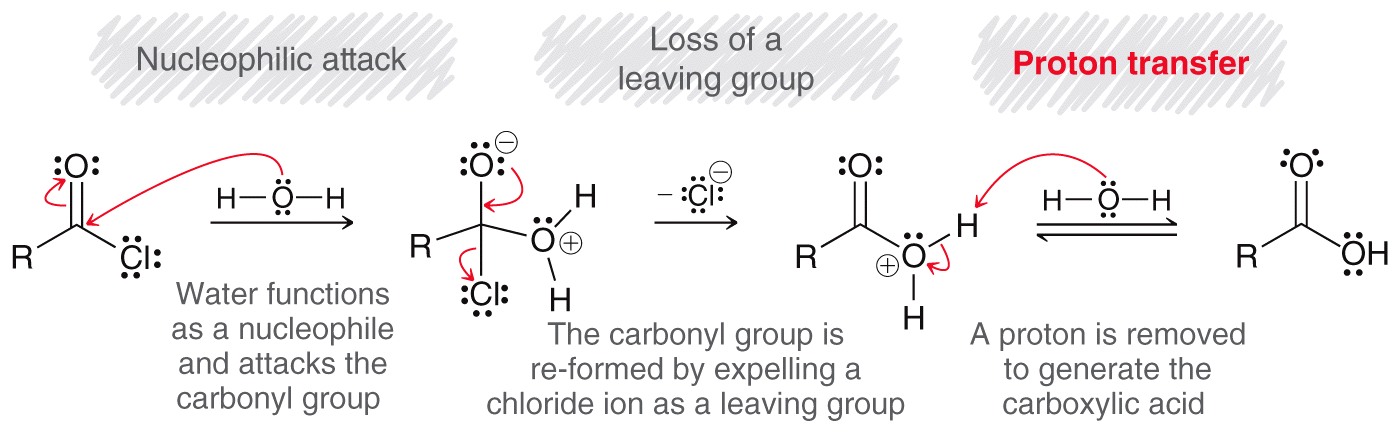 Copyright © 2017 John Wiley & Sons, Inc. All rights reserved.
20-55
Klein, Organic Chemistry 3e
20.8 Hydrolysis of Acid Chlorides
When reacted with water, an acid chloride is converted to a carboxylic acid:



Since HCl is a byproduct of hydrolysis, pyridine is usually used to neutralize it :
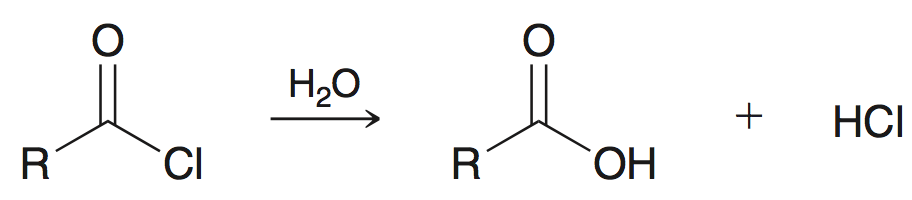 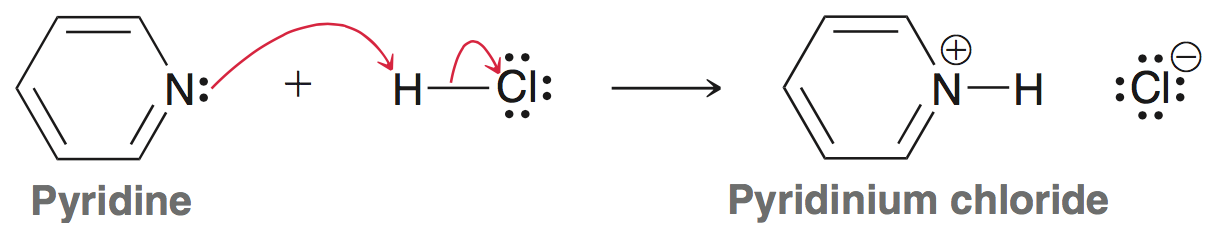 Copyright © 2017 John Wiley & Sons, Inc. All rights reserved.
20-56
Klein, Organic Chemistry 3e
20.8 Alcoholysis of Acid Chlorides
Acid chlorides are reacted with an alcohol to make an ester:




Sterically hindered alcohols react more slowly, so a 1˚ alcohol can be acylated selectively in the presence of a 2˚ alcohol:
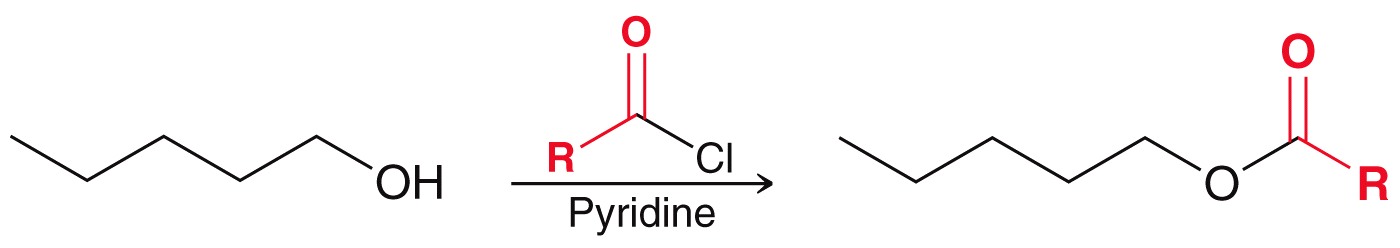 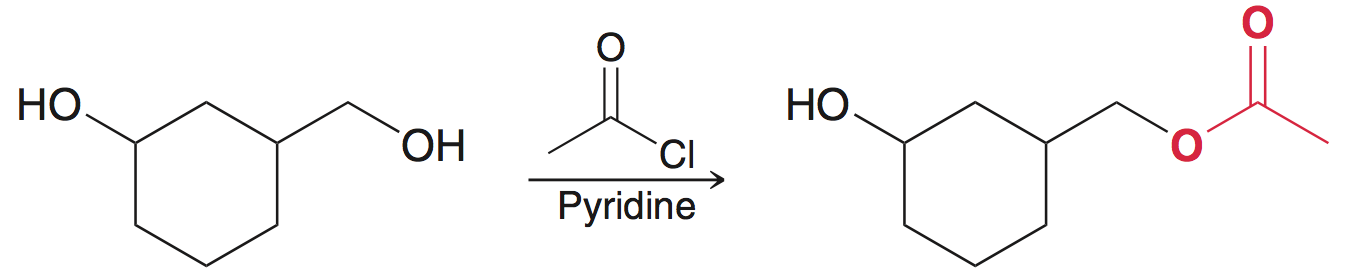 Copyright © 2017 John Wiley & Sons, Inc. All rights reserved.
20-57
Klein, Organic Chemistry 3e
20.8 Aminolysis of Acid Chlorides
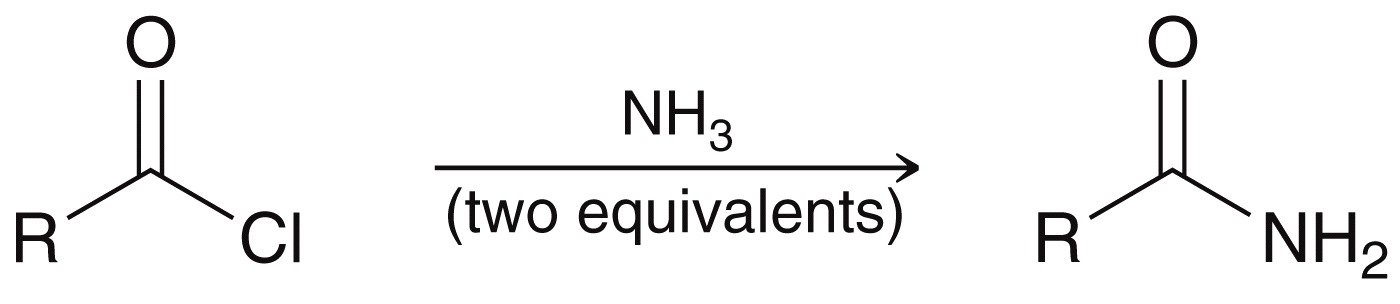 acid chlorides are used to synthesize amides


Pyridine is not used to mop up the HCl byproduct here… instead, 2 equivalents of the amine are used
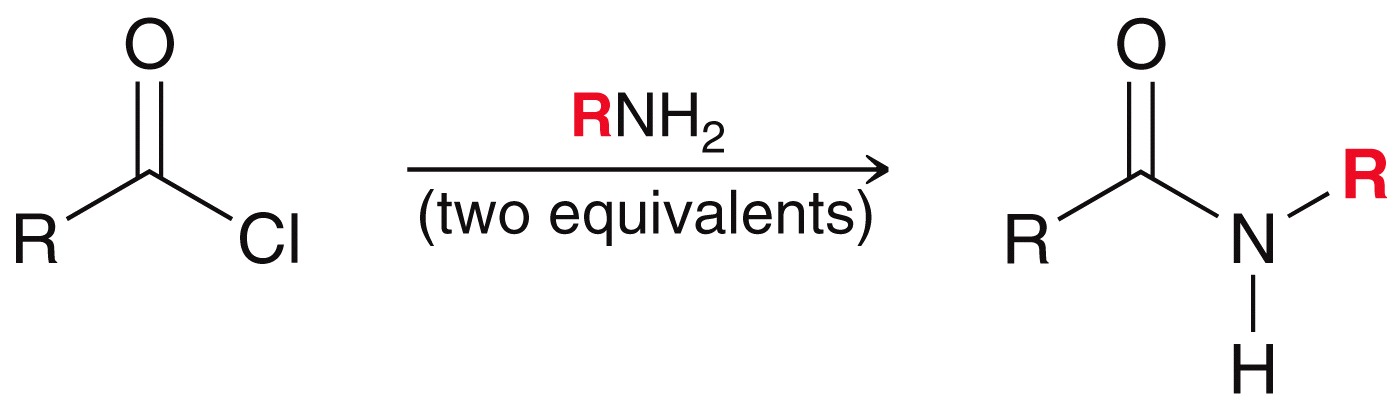 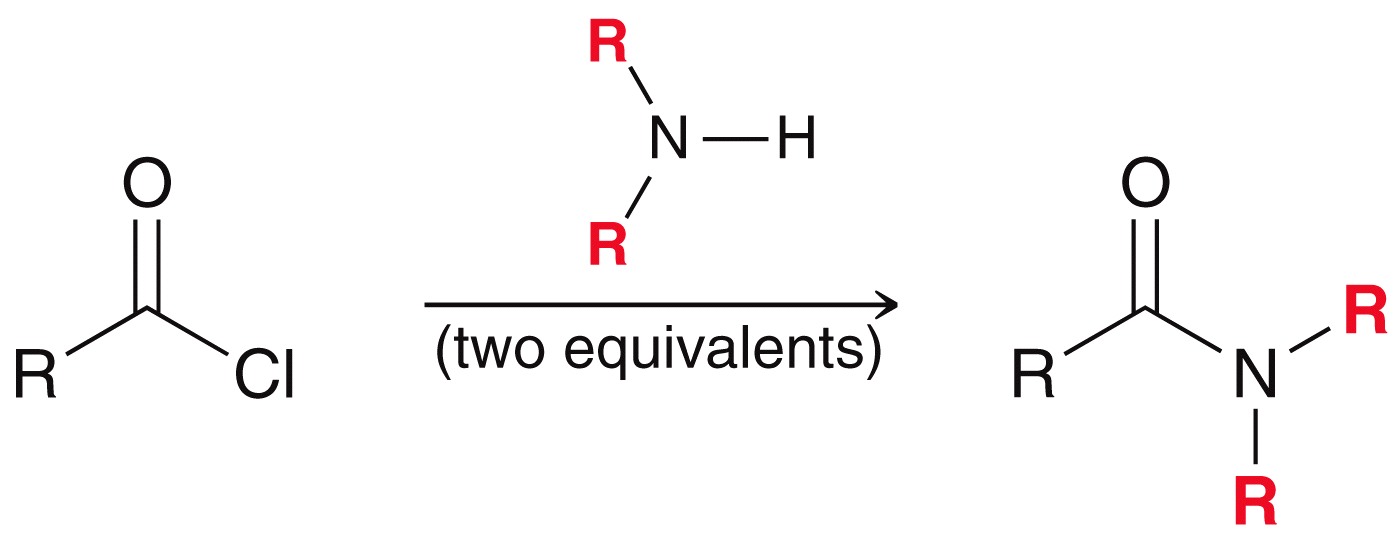 Copyright © 2017 John Wiley & Sons, Inc. All rights reserved.
20-58
Klein, Organic Chemistry 3e
20.8 Reduction of Acid Chlorides
Acid chlorides can also be reduced using LAH to form a 1˚ alcohol:



Note that an acidic workup is necessary:
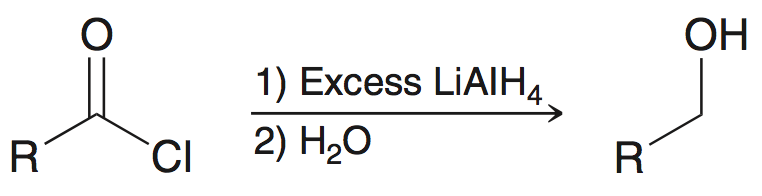 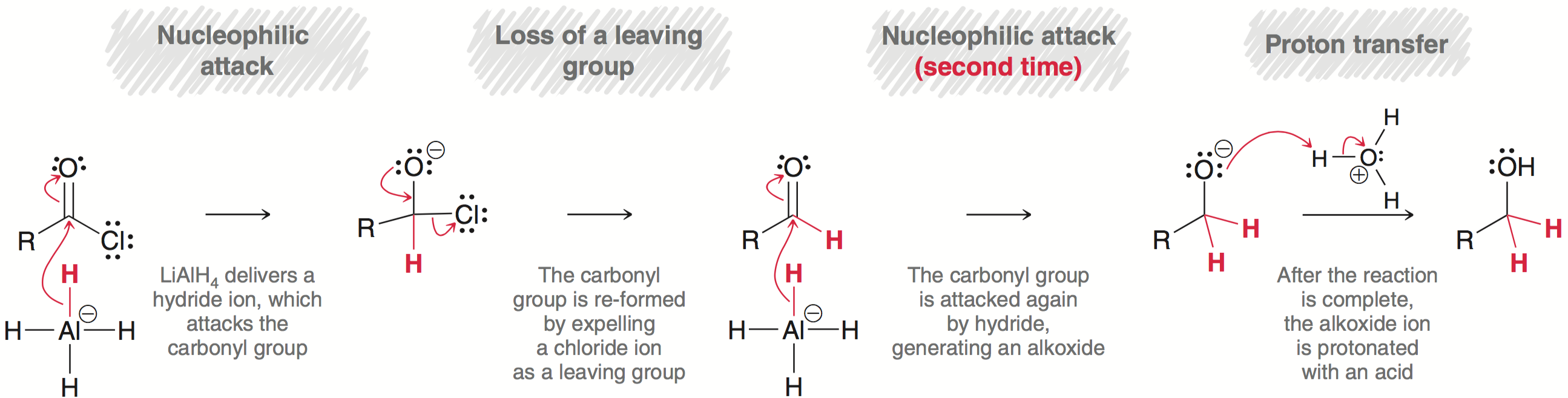 Copyright © 2017 John Wiley & Sons, Inc. All rights reserved.
20-59
Klein, Organic Chemistry 3e
20.8 Reduction of Acid Chlorides
By using lithium tri(t-butoxy) aluminum hydride, instead of LAH, the reduction can be stopped at the aldehyde:
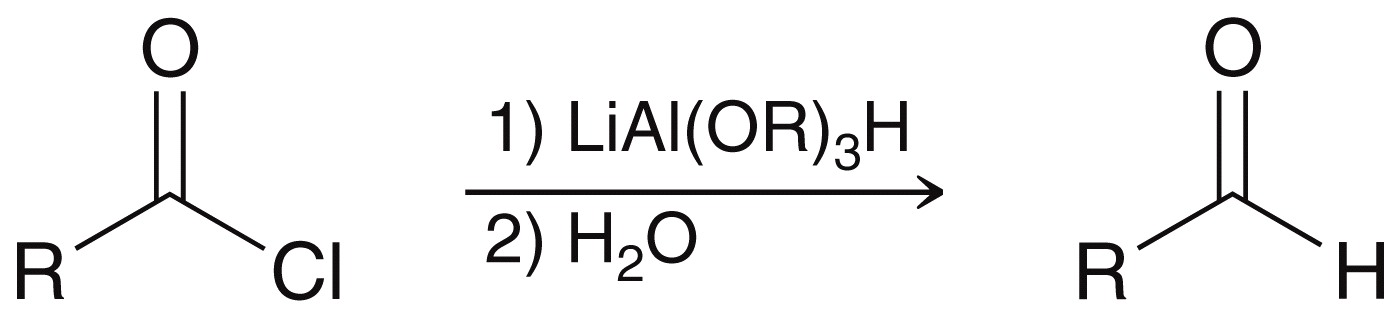 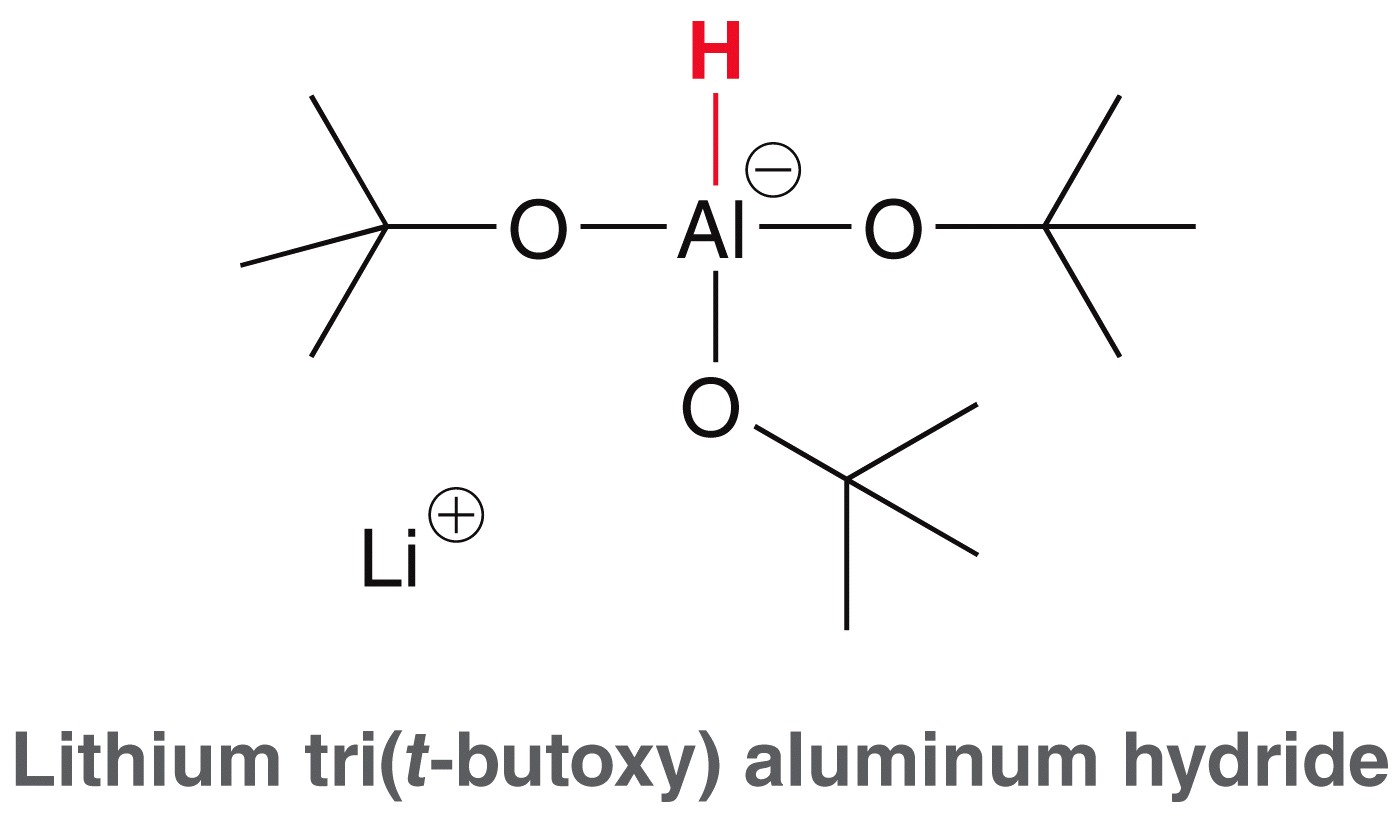 This reagent is more selective, and reacts with acid chlorides faster than aldehydes, so the aldehyde can be isolated
Copyright © 2017 John Wiley & Sons, Inc. All rights reserved.
20-60
Klein, Organic Chemistry 3e
20.8 Reactions of Acid Chlorides
An acid chlorides can be reacted with a Grignard reagent to form a 3˚ alcohol



The mechanism is analogous to reduction using LAH:
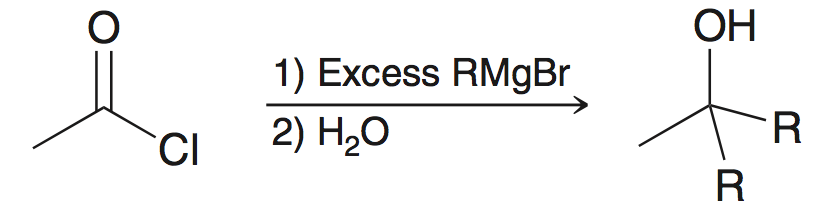 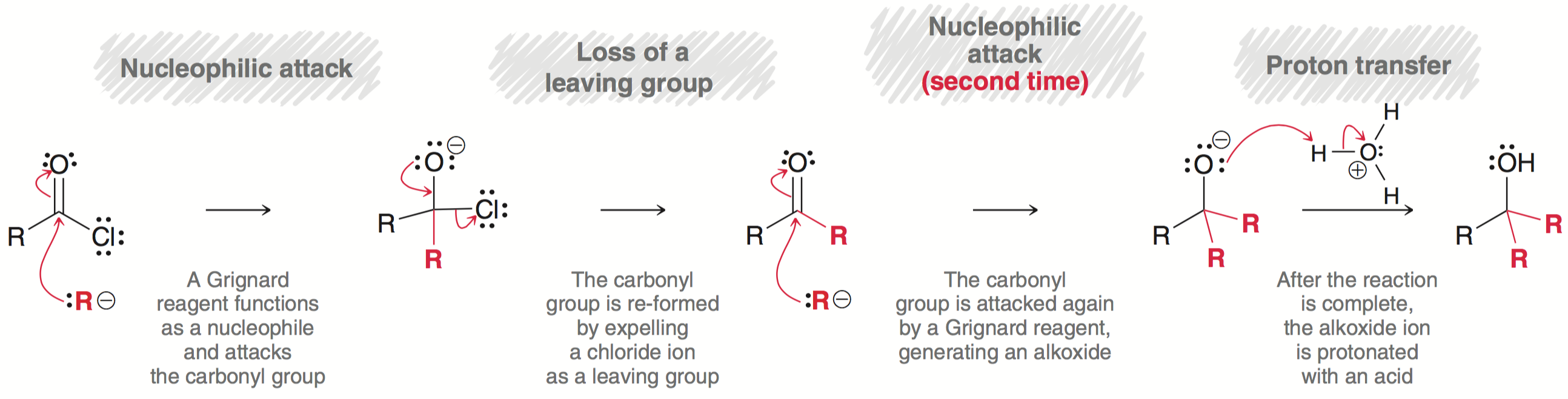 Copyright © 2017 John Wiley & Sons, Inc. All rights reserved.
20-61
Klein, Organic Chemistry 3e
20.8 Reactions of Acid Chlorides
The Gilman reagent (lithium dialkyl cuprate) can be used instead of a Grignard



The Gilman reagent adds only once to the acid chloride, to form a ketone:
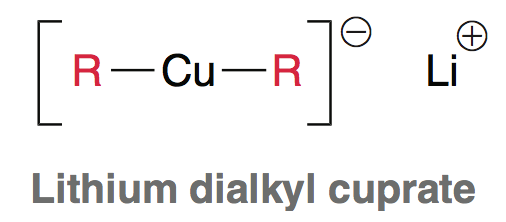 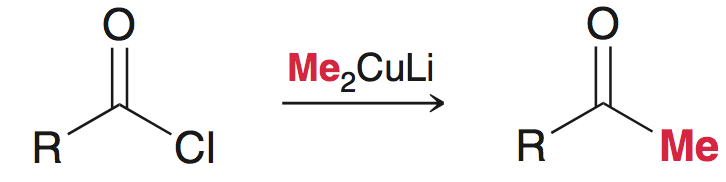 Copyright © 2017 John Wiley & Sons, Inc. All rights reserved.
20-62
Klein, Organic Chemistry 3e
20.8 Reactions of Acid Chlorides-Summary
Figure 20.9 illustrates the reactions of acid chlorides we discussed






Practice with conceptual checkpoints 20.16 through 20.18
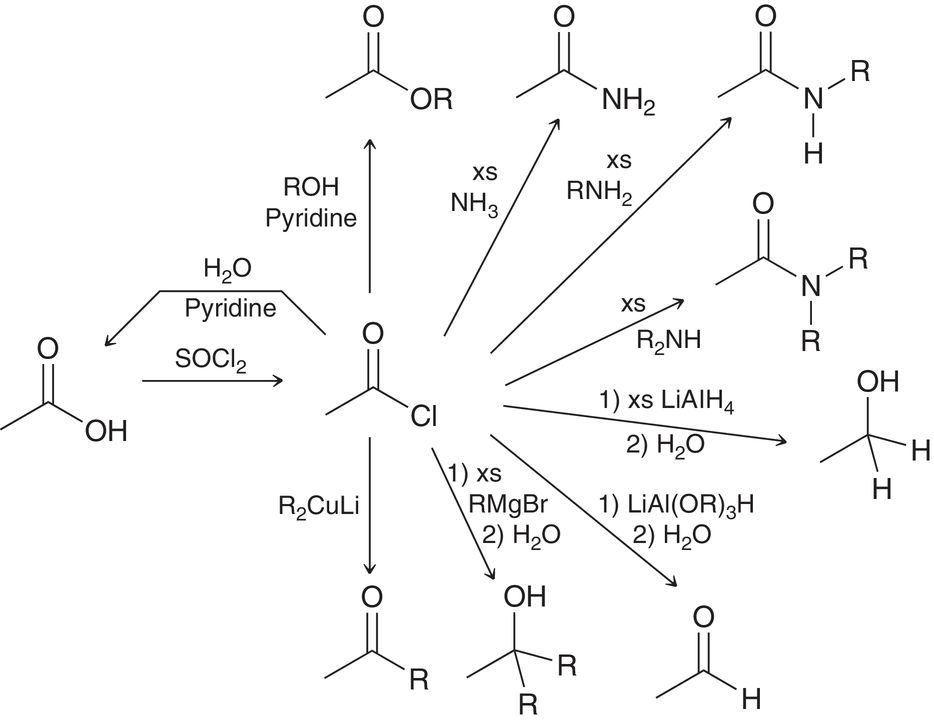 Copyright © 2017 John Wiley & Sons, Inc. All rights reserved.
20-63
Klein, Organic Chemistry 3e
20.9 Preparation of Acid Anhydrides
Anhydrides can be synthesized by excessive heating of a carboxylic acid:





This only works for acetic acid, to make acetic anhydride (most acids can’t survive extreme temperature)
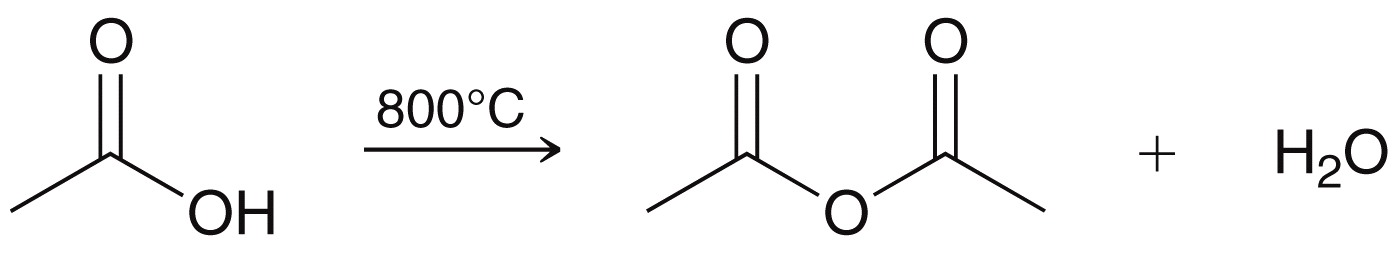 acetic acid
acetic anhydride
Copyright © 2017 John Wiley & Sons, Inc. All rights reserved.
20-64
Klein, Organic Chemistry 3e
20.9 Preparation of Acid Anhydrides
A more practical synthesis requires an acid chloride reacted with a carboxylate nucleophile: 




Mechanism (basic conditions):
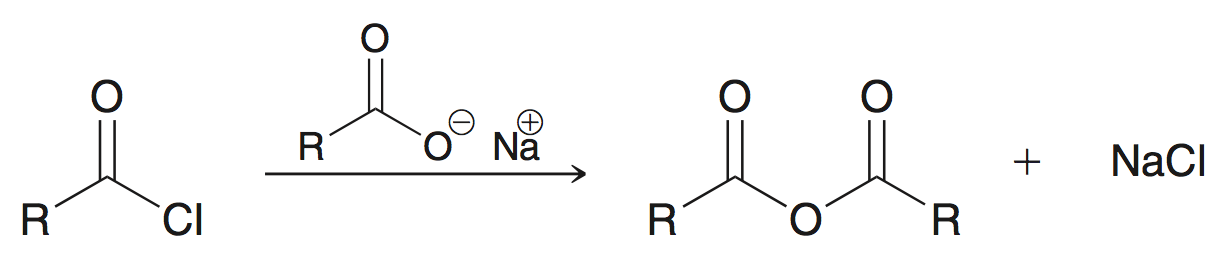 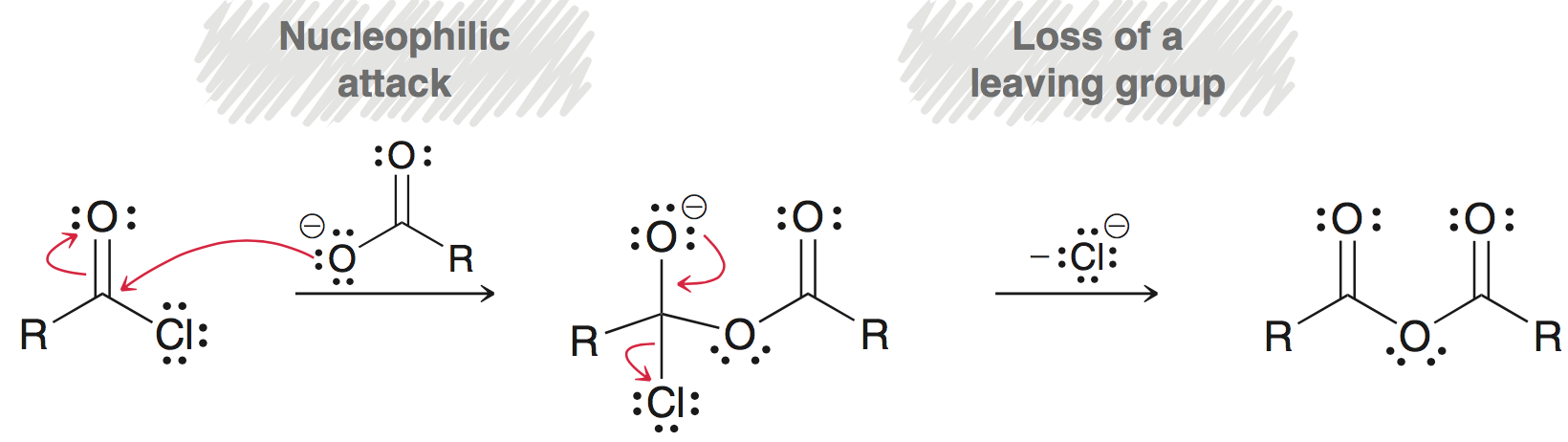 Copyright © 2017 John Wiley & Sons, Inc. All rights reserved.
20-65
Klein, Organic Chemistry 3e
20.9 Reactions of Acid Anhydrides
Given that they both contain quality leaving groups, the reactivity of anhydrides is analogous to acid chlorides:







But it is not necessary to use pyridine with anhydrides because a strong acid is not generated as a byproduct
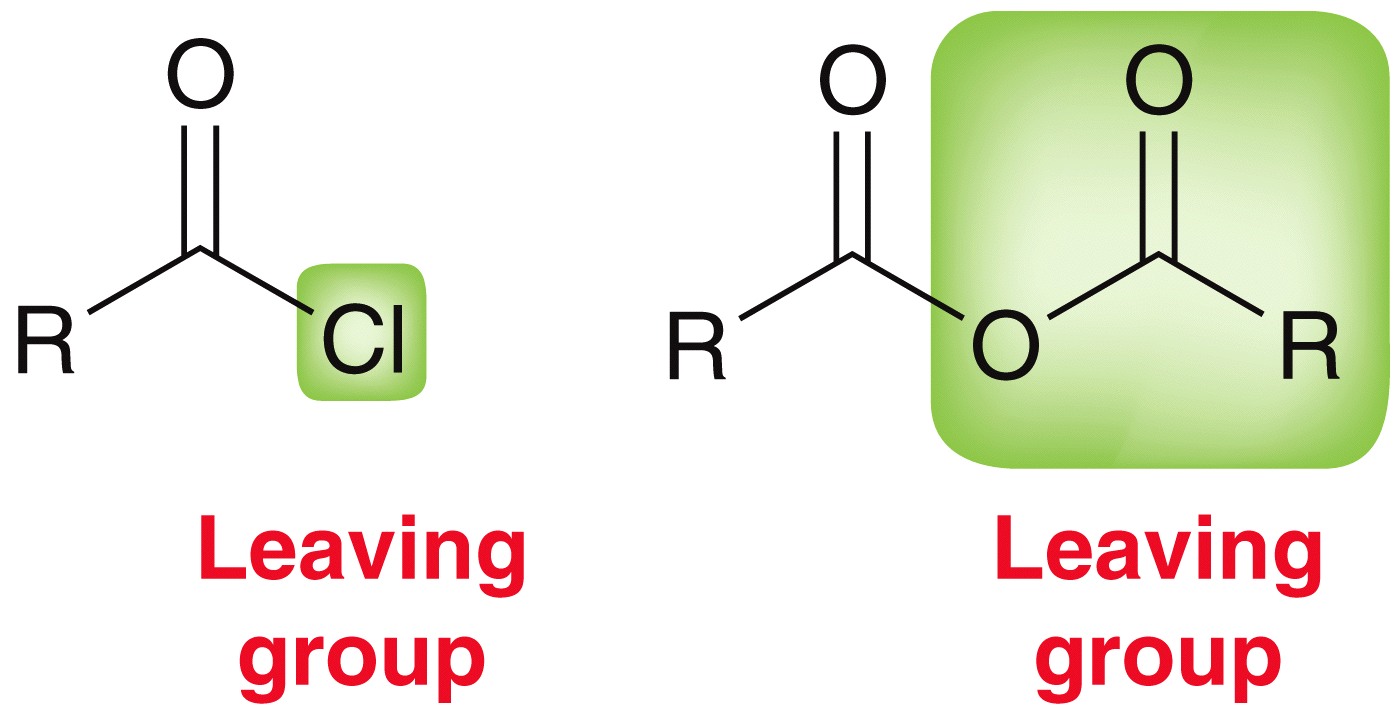 Copyright © 2017 John Wiley & Sons, Inc. All rights reserved.
20-66
Klein, Organic Chemistry 3e
20.9 Reactions of Acid Anhydrides
Figure 20.10 shows how anhydrides can undergo many reactions analogous to those of acid chlorides
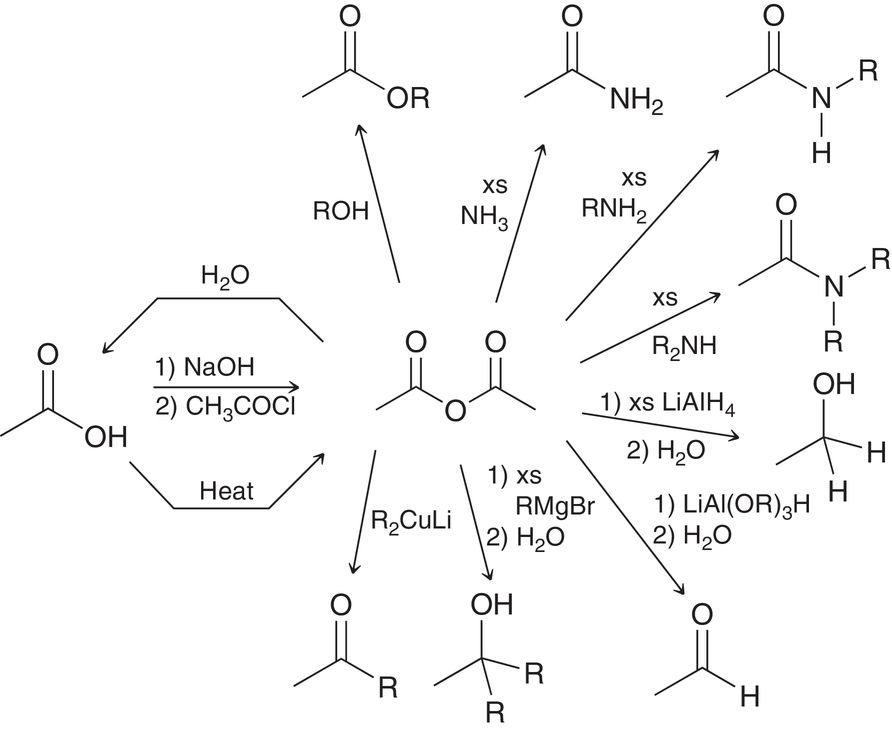 Copyright © 2017 John Wiley & Sons, Inc. All rights reserved.
20-67
Klein, Organic Chemistry 3e
20.9 Reactions of Acid Anhydrides
Acetic anhydride is often used to acetylate an amine or an alcohol to make an ester or an amide:
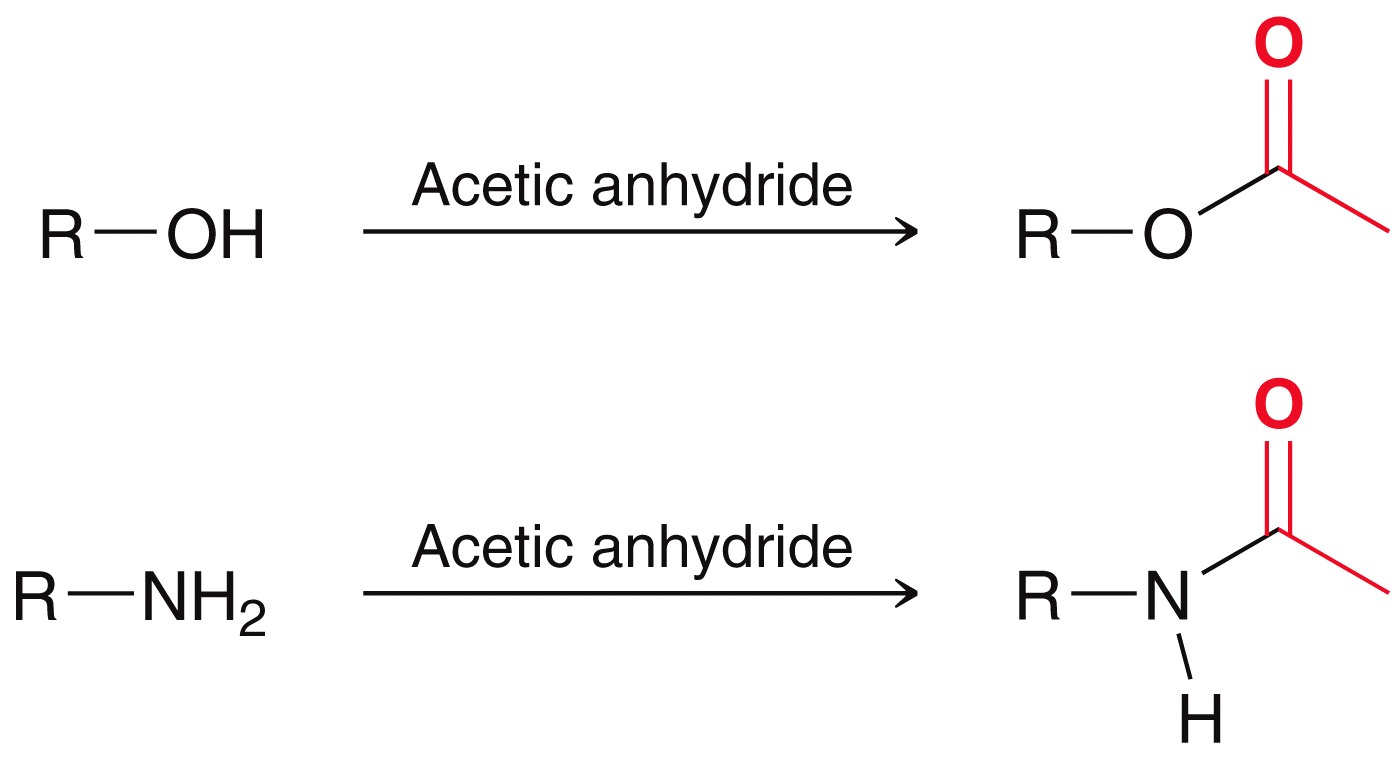 Copyright © 2017 John Wiley & Sons, Inc. All rights reserved.
20-68
Klein, Organic Chemistry 3e
20.9 Reactions of Acid Anhydrides
Acetic anhydride is used commercially to synthesize Aspirin and Tylenol









Practice with Conceptual Checkpoint 20.19
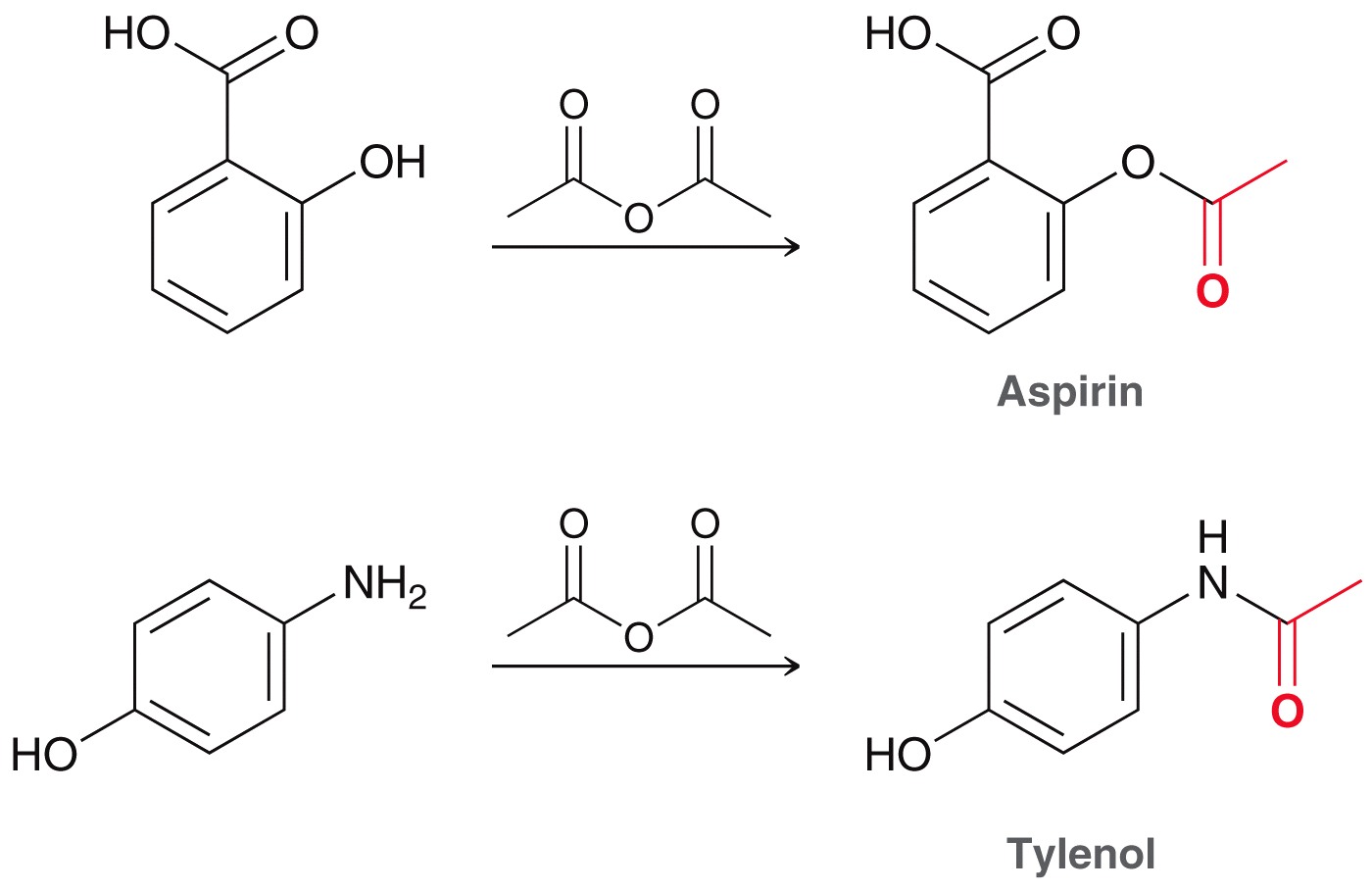 Copyright © 2017 John Wiley & Sons, Inc. All rights reserved.
20-69
Klein, Organic Chemistry 3e
20.10 Preparation of Esters
Esters can be prepared by SN2 reaction of a carboxylate with an alkyl halide:





NaOH is used to deprotonate the carboxylic acid and yield a carboxylate
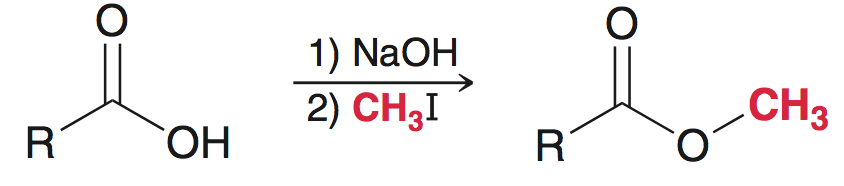 Copyright © 2017 John Wiley & Sons, Inc. All rights reserved.
20-70
Klein, Organic Chemistry 3e
20.10 Preparation of Esters
Fischer esterification combines a carboxylic acid and an alcohol using an acid catalyst (i.e. acidic conditions):






The mechanism is consistent with one that occurs under acidic conditions (next slide)
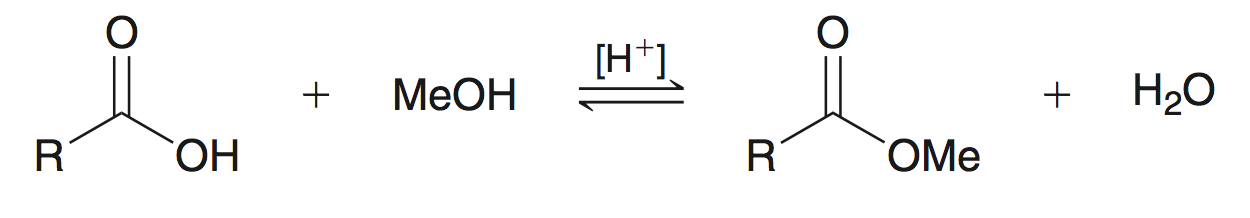 Copyright © 2017 John Wiley & Sons, Inc. All rights reserved.
20-71
Klein, Organic Chemistry 3e
20.10 Preparation of Esters
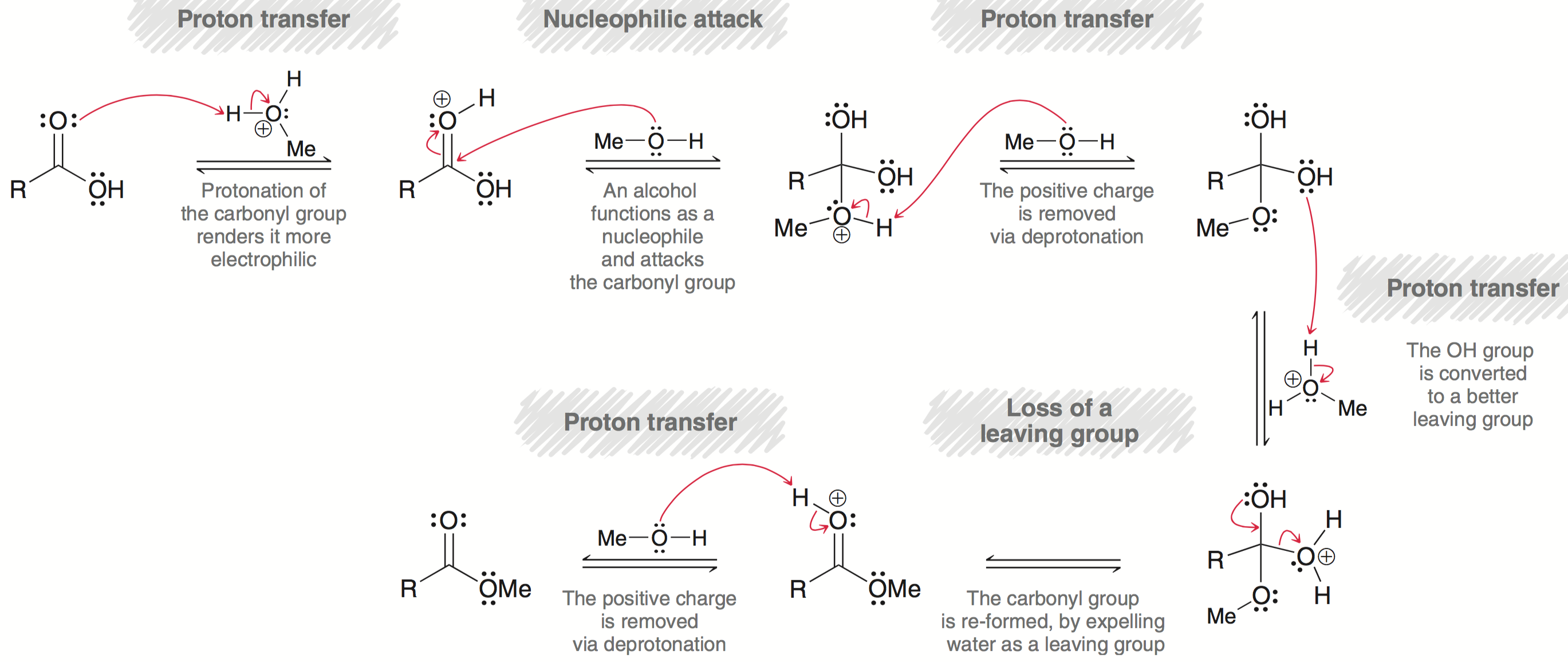 Copyright © 2017 John Wiley & Sons, Inc. All rights reserved.
20-72
Klein, Organic Chemistry 3e
20.10 Preparation of Esters
The mechanism for Fischer esterification reaction is supported by an isotope labelling experiment:




Fischer esterification is an equilibrating process.  Water must be removed to favor the formation of the ester:
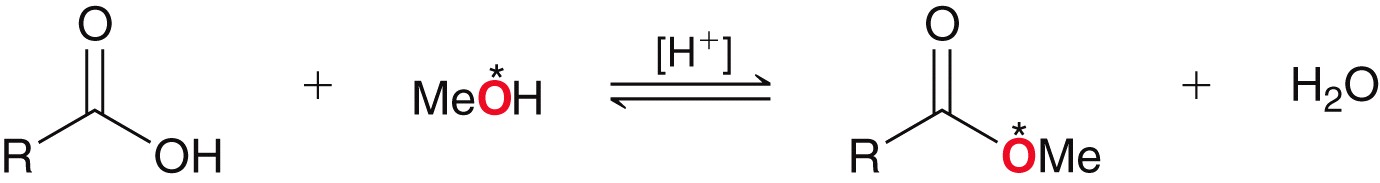 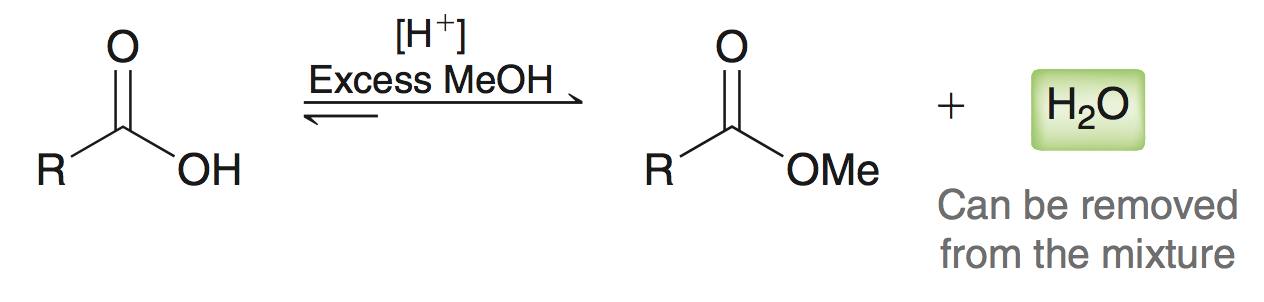 Copyright © 2017 John Wiley & Sons, Inc. All rights reserved.
20-73
Klein, Organic Chemistry 3e
20.10 Preparation of Esters
Esters can also be prepared by treating an acid chloride with an alcohol – (section 20.8)






Practice with Conceptual Checkpoint 20.20 - 20.21
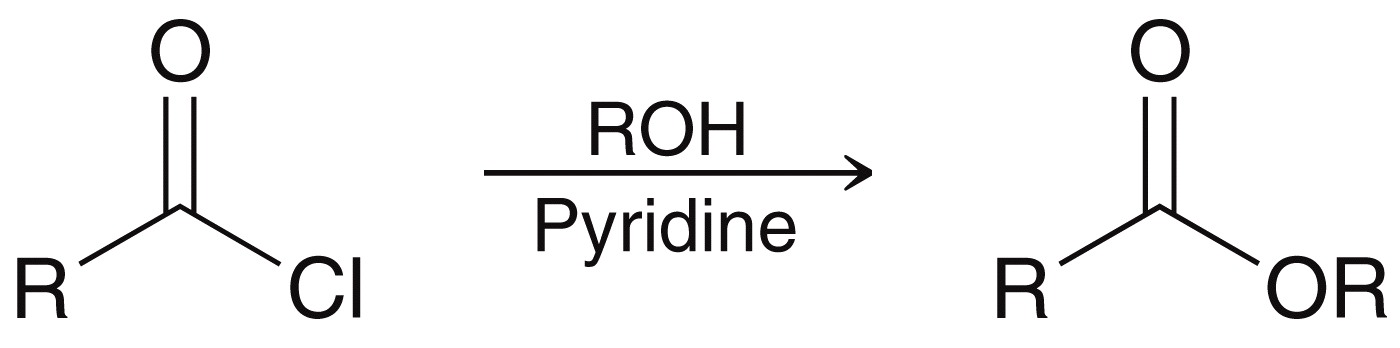 Copyright © 2017 John Wiley & Sons, Inc. All rights reserved.
20-74
Klein, Organic Chemistry 3e
20.11 Reactions of Esters
Esters can undergo hydrolysis under basic conditions (saponification)





Acidic workup is necessary to obtain the neutral carboxylic acid product.
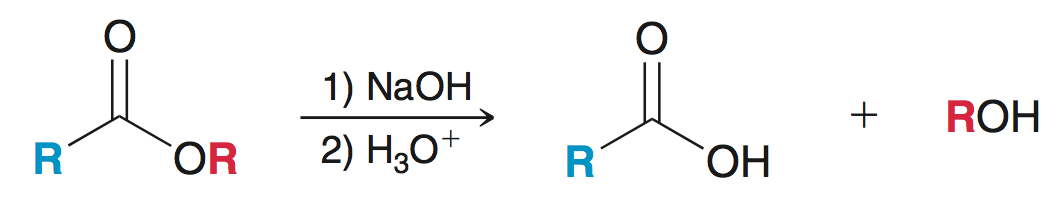 Copyright © 2017 John Wiley & Sons, Inc. All rights reserved.
20-75
Klein, Organic Chemistry 3e
20.11 Reactions of Esters
Saponification mechanism (basic conditions):
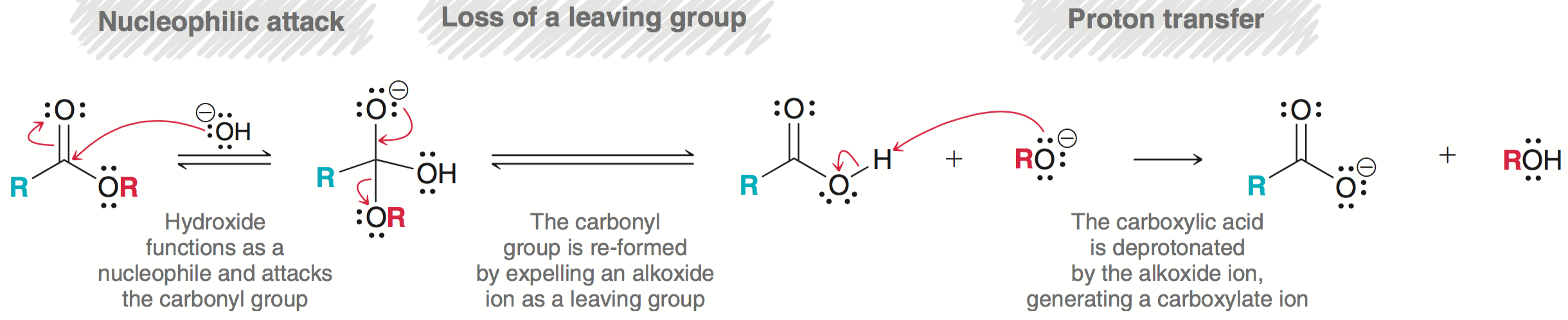 Copyright © 2017 John Wiley & Sons, Inc. All rights reserved.
20-76
Klein, Organic Chemistry 3e
20.11 Reactions of Esters
Esters can also be hydrolyzed under acidic conditions:





The mechanism is what one would expect under acidic conditions, and is the reverse of Fischer Esterification
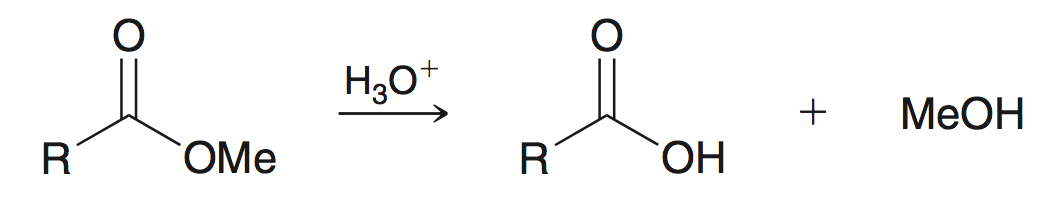 Copyright © 2017 John Wiley & Sons, Inc. All rights reserved.
20-77
Klein, Organic Chemistry 3e
20.11 Reactions of Esters
Mechanism (acidic conditions):
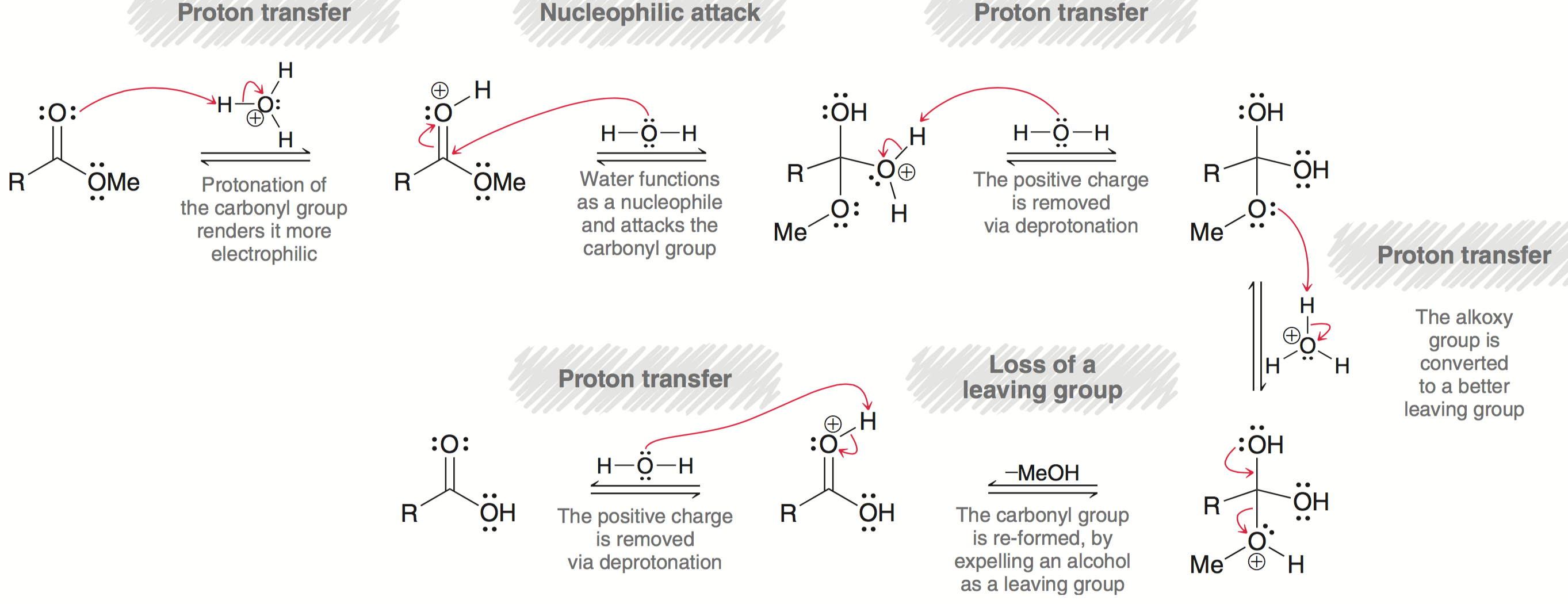 Copyright © 2017 John Wiley & Sons, Inc. All rights reserved.
20-78
Klein, Organic Chemistry 3e
20.11 Reactions of Esters
Esters can also undergo aminolysis to form amides:





The overall equilibrium favors the amide formation: amides are more stable (less reactive) than esters

The synthetic utility is limited, because the process is slow.  It is more efficient to make an amide from an acid chloride (section 20.8)
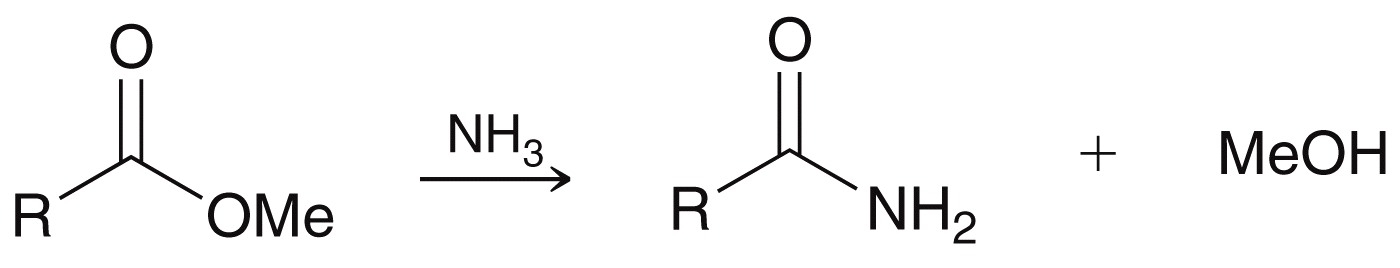 Copyright © 2017 John Wiley & Sons, Inc. All rights reserved.
20-79
Klein, Organic Chemistry 3e
20.11 Reactions of Esters
Esters can be reduced using reagents such as LiAlH4







Two equivalents of reducing agent are required
Two alcohols are produced

Mechanism is analogous to reduction of an acid halide with LAH
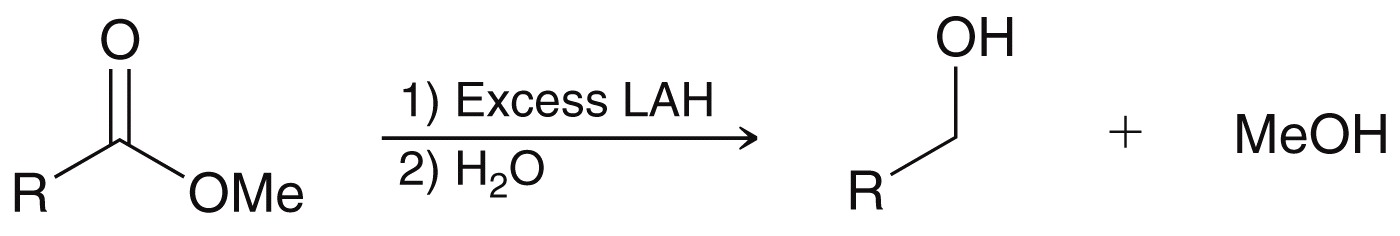 Copyright © 2017 John Wiley & Sons, Inc. All rights reserved.
20-80
Klein, Organic Chemistry 3e
20.11 Reactions of Esters
Mechanism:
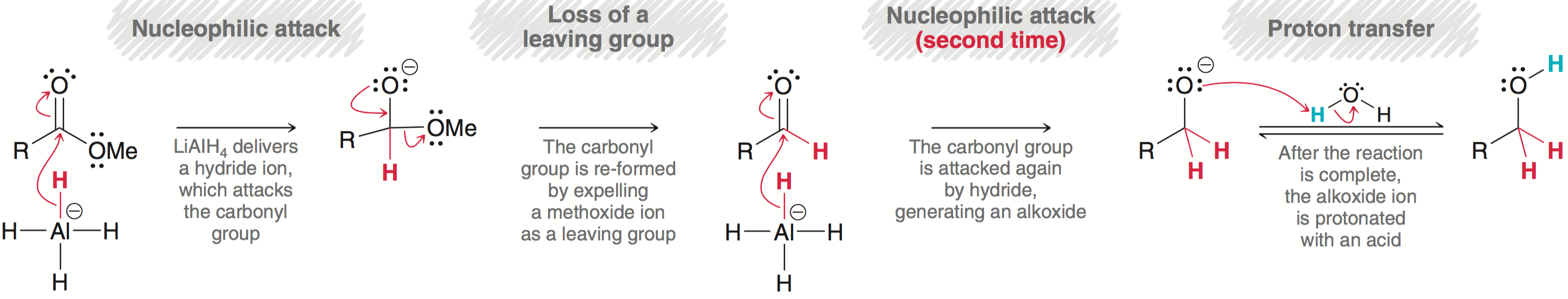 Copyright © 2017 John Wiley & Sons, Inc. All rights reserved.
20-81
Klein, Organic Chemistry 3e
20.11 Reactions of Esters
Reduction of an ester can be stopped at the aldehyde by using DIBAH (instead of LAH) at a low temperature
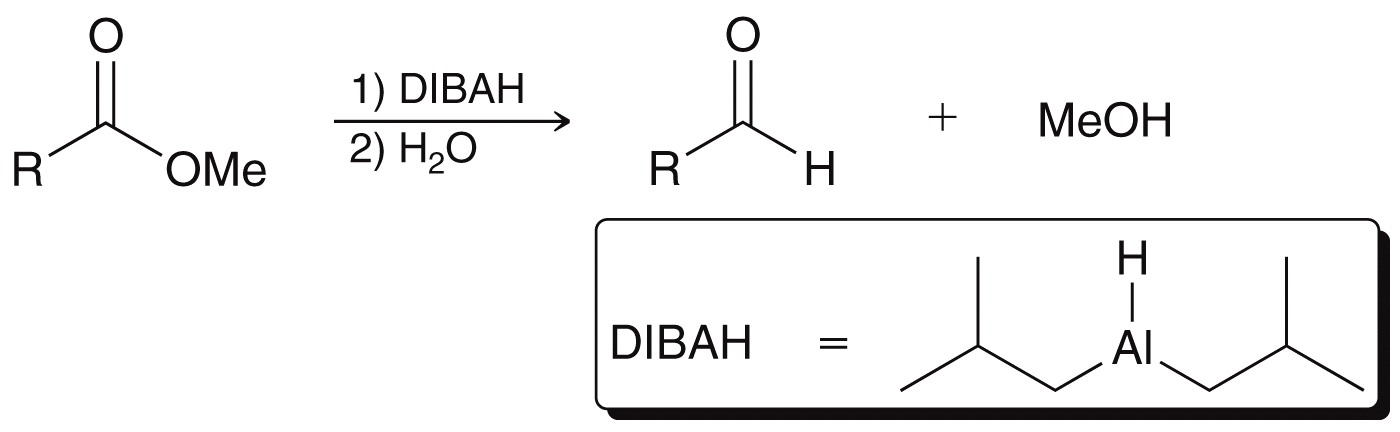 Copyright © 2017 John Wiley & Sons, Inc. All rights reserved.
20-82
Klein, Organic Chemistry 3e
20.11 Reactions of Esters
Esters can also react with Grignard reagents to form a 3˚ alcohol






This reaction (and mechanism) is analogous to the reaction of an acid halide with Grignard reagents.
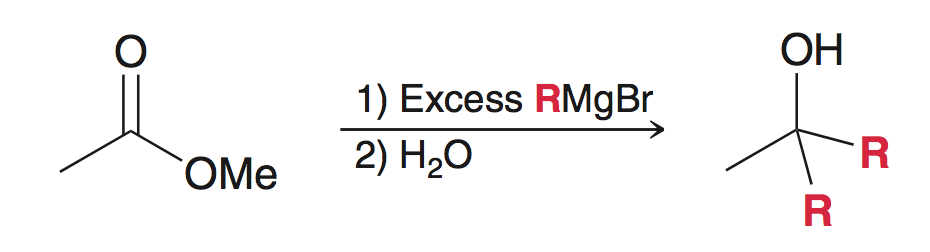 Copyright © 2017 John Wiley & Sons, Inc. All rights reserved.
20-83
Klein, Organic Chemistry 3e
20.11 Reactions of Esters
This reaction (and mechanism) is analogous to the reaction of an acid halide with Grignard reagents.









Practice with Conceptual Checkpoint 20.22 and 20.23
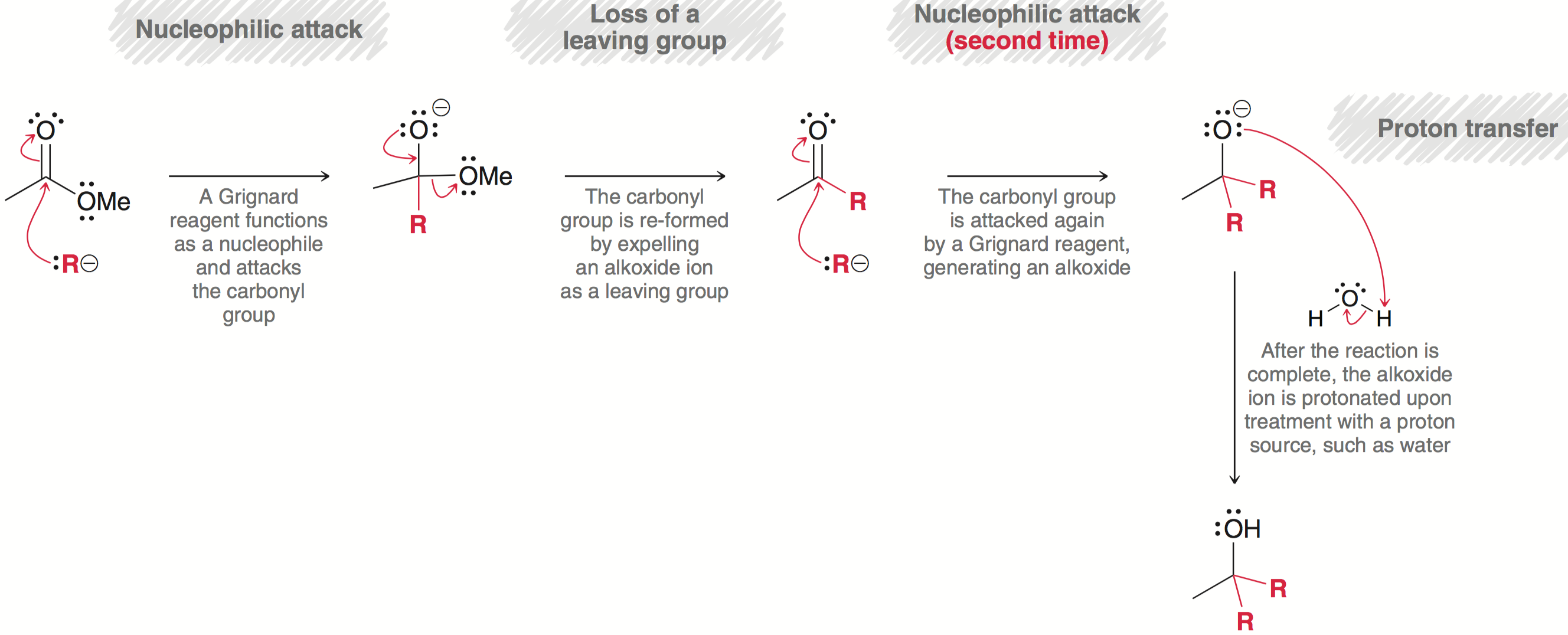 Copyright © 2017 John Wiley & Sons, Inc. All rights reserved.
20-84
Klein, Organic Chemistry 3e
20.12 Preparation of Amides
Amides can be made from any of the carboxylic acid derivatives already discussed:
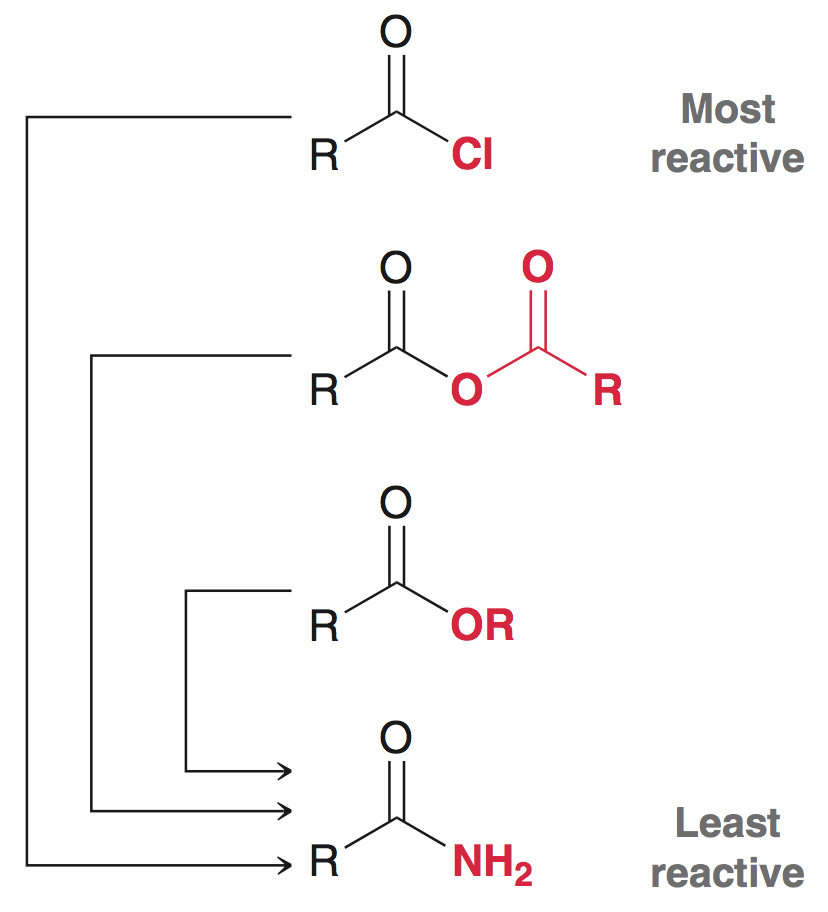 Copyright © 2017 John Wiley & Sons, Inc. All rights reserved.
20-85
Klein, Organic Chemistry 3e
20.12 Preparation of Amides
The most popular way to make an amide is from an acid chloride and the corresponding amine:





Remember, two equivalents of the amine are necessary; one full equivalent is neutralized by the HCl byproduct from the reaction
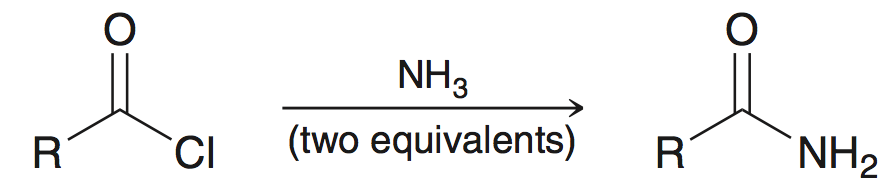 Copyright © 2017 John Wiley & Sons, Inc. All rights reserved.
20-86
Klein, Organic Chemistry 3e
20.12 Reactions of Amides
Amides can be hydrolyzed with H3O+ (acidic conditions):





The reaction is slow and requires high temperatures
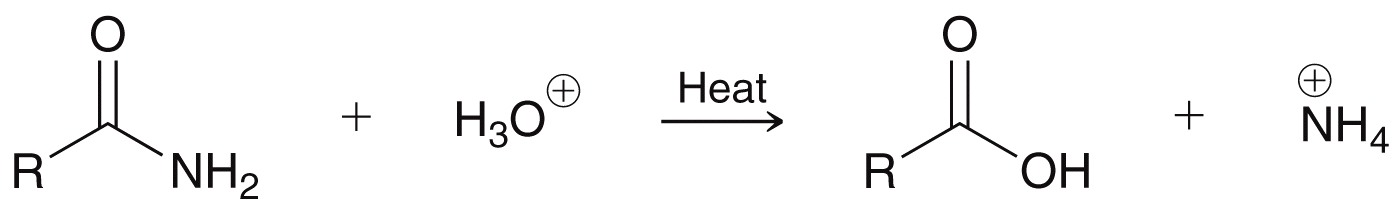 Copyright © 2017 John Wiley & Sons, Inc. All rights reserved.
20-87
Klein, Organic Chemistry 3e
20.12 Reactions of Amides
Amides can be hydrolyzed with H3O+ (acidic conditions):





The reaction is slow and requires high temperatures

The products are favored at equilibrium because the –NH3 group is protonated, and not capable of acting like a nucleophile in the reverse direction
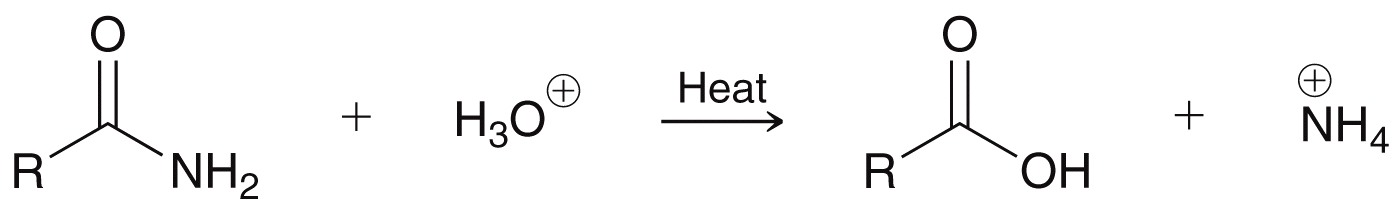 Copyright © 2017 John Wiley & Sons, Inc. All rights reserved.
20-88
Klein, Organic Chemistry 3e
20.12 Reactions of Amides
Mechanism (acidic conditions):
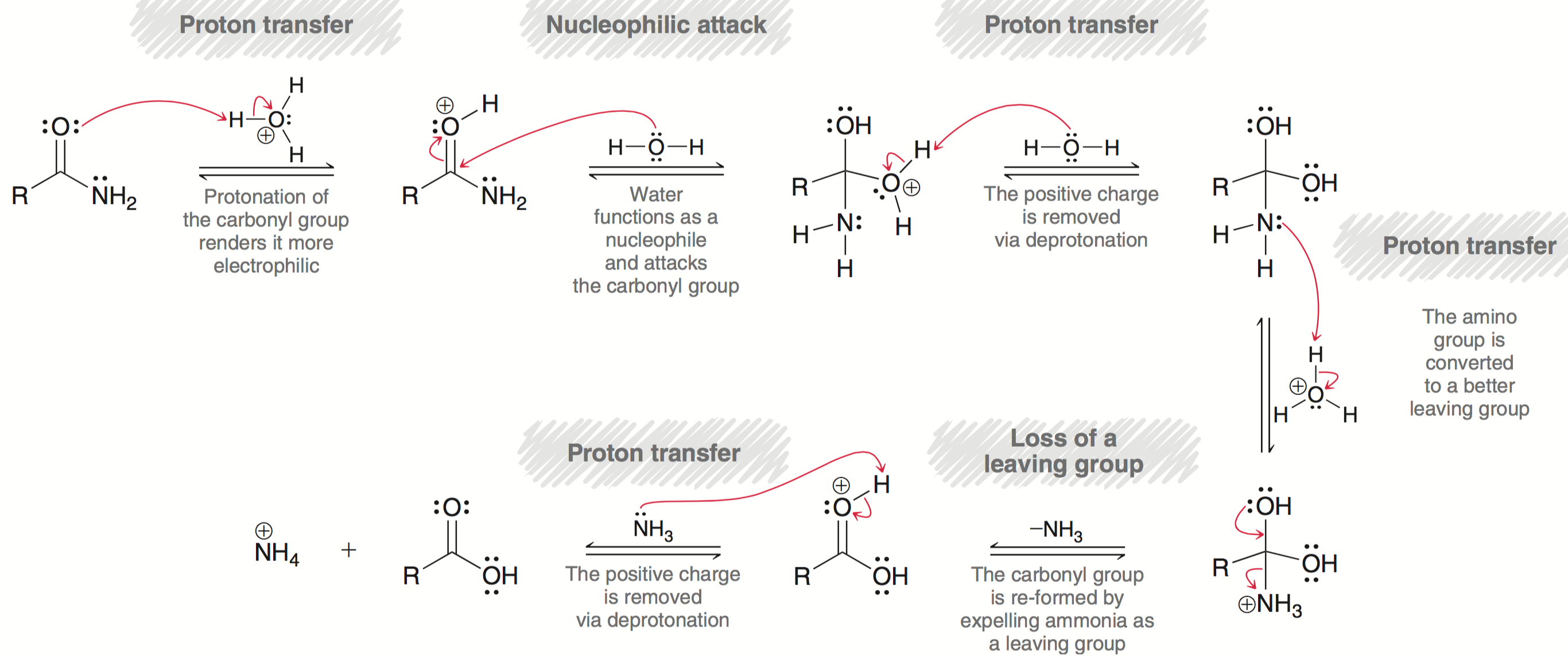 Copyright © 2017 John Wiley & Sons, Inc. All rights reserved.
20-89
Klein, Organic Chemistry 3e
20.12 Reactions of Amides
Amides can also be hydrolyzed under basic conditions:





The base-catalyzed hydrolysis is even slower than when acidic conditions are used

The mechanism is analogous to base-catalyzed hydrolysis of an ester (section 20.11)
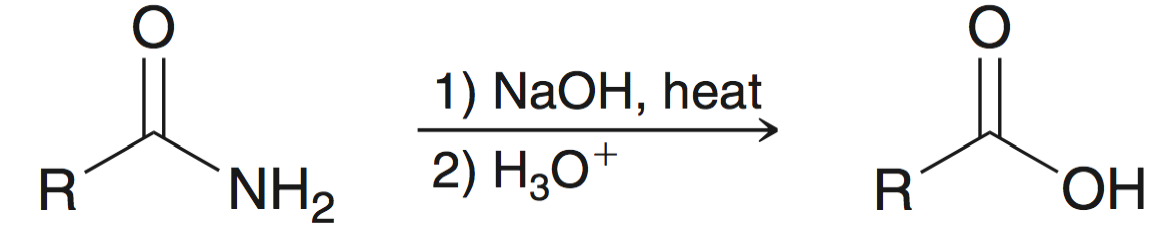 Copyright © 2017 John Wiley & Sons, Inc. All rights reserved.
20-90
Klein, Organic Chemistry 3e
20.12 Reactions of Amides
Mechanism (basic conditions):






Deprotonation of the carboxylic acid, in the last step, renders the process irreversible
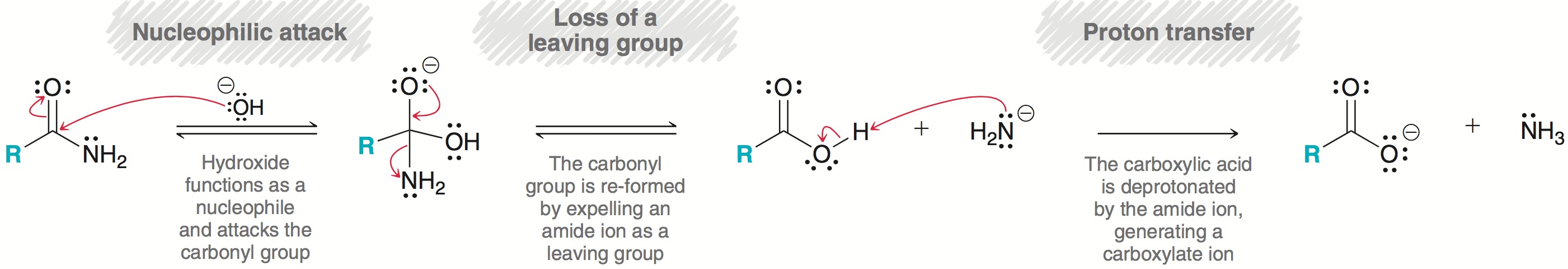 Copyright © 2017 John Wiley & Sons, Inc. All rights reserved.
20-91
Klein, Organic Chemistry 3e
20.12 Reactions of Amides
Amides are reduced to the corresponding amine with LAH:




The mechanism is quite different from the others we have seen in this chapter

The carbonyl group is completely removed, while the nitrogen remains bound to the molecule

Practice with Conceptual Checkpoint 20.24 – 20.25
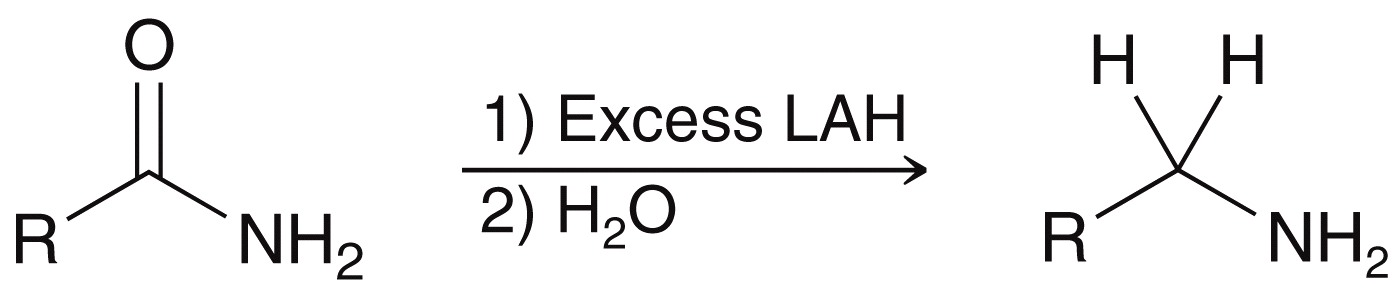 Copyright © 2017 John Wiley & Sons, Inc. All rights reserved.
20-92
Klein, Organic Chemistry 3e
20.13 Preparation of Nitriles
Recall when a 1° or 2° alkyl halide is treated with a cyanide ion, the CN- acts as a nucleophile in an SN2 reaction




Nitriles can also be made by dehydration of a 1˚ amide using a variety of reagents including SOCl2
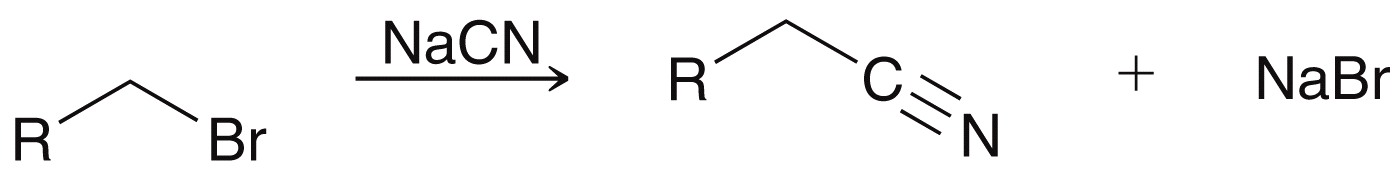 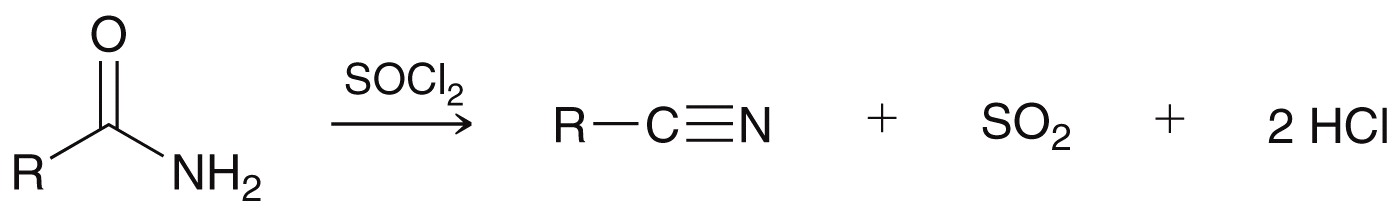 1˚ amide
nitrile
Copyright © 2017 John Wiley & Sons, Inc. All rights reserved.
20-93
Klein, Organic Chemistry 3e
20.13 Preparation of Nitriles
1˚ amide dehydration mechanism:
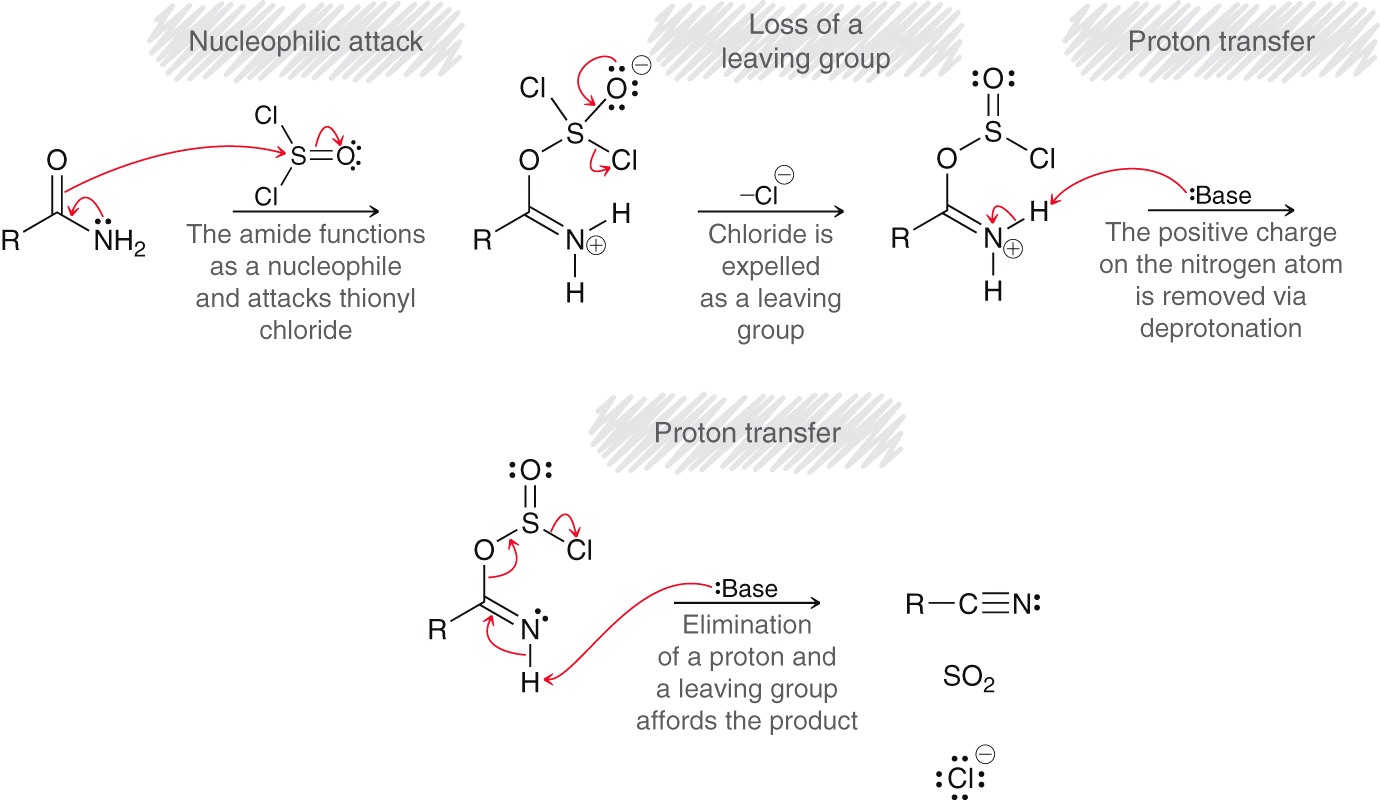 Copyright © 2017 John Wiley & Sons, Inc. All rights reserved.
20-94
Klein, Organic Chemistry 3e
20.13 Reactions of Nitriles
Nitriles are hydrolyzed to carboxylic acids under acidic conditions:





The nitrile is first hydrolyzed to a 1˚ amide, and then further hydrolyzed to the carboxylic acid
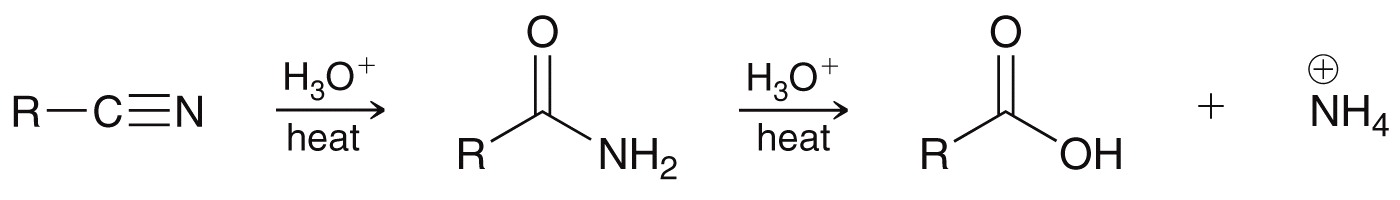 Copyright © 2017 John Wiley & Sons, Inc. All rights reserved.
20-95
Klein, Organic Chemistry 3e
20.13 Reactions of Nitriles
Mechanism (acidic conditions):
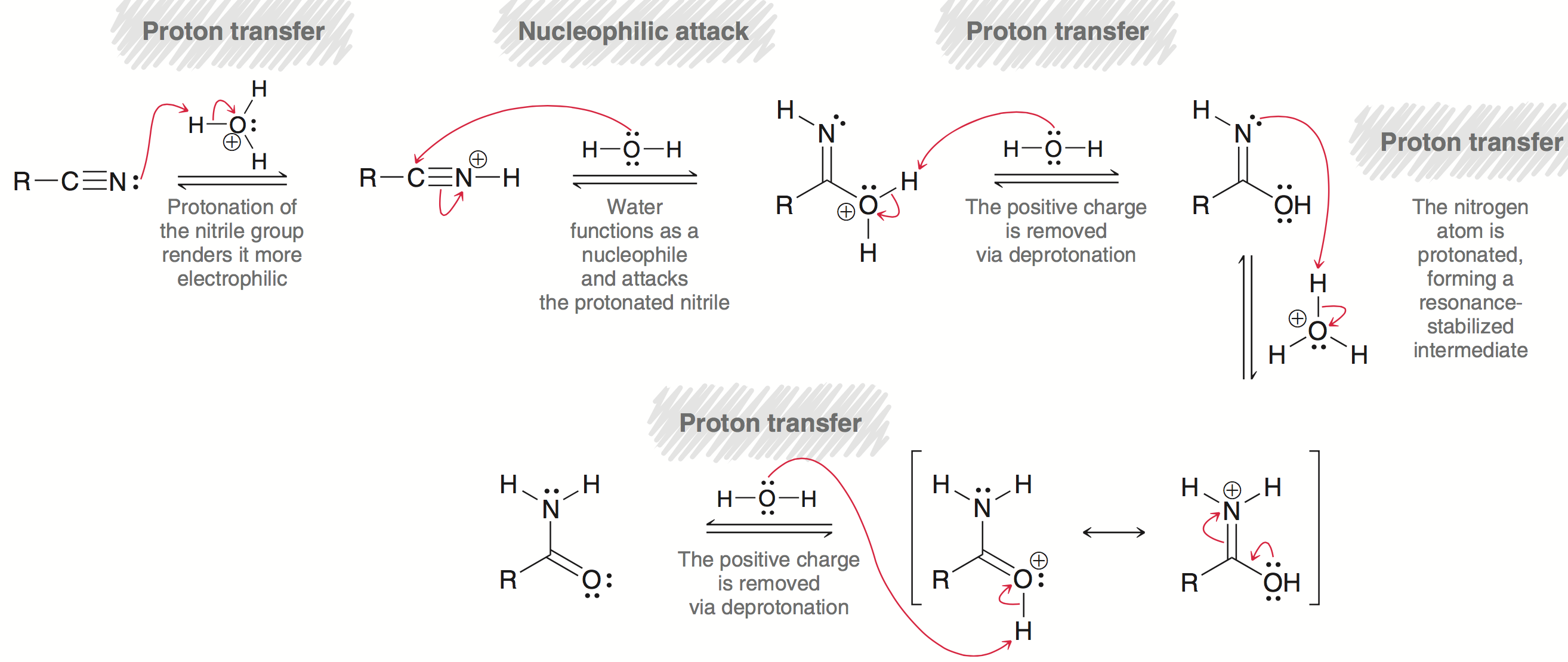 Copyright © 2017 John Wiley & Sons, Inc. All rights reserved.
20-96
Klein, Organic Chemistry 3e
20.13 Reactions of Nitriles
Nitriles can also be hydrolyzed under basic conditions:






Again, acidic workup is necessary to obtain a carboxylic acid (because basic conditions otherwise yield a carboxylate ion)
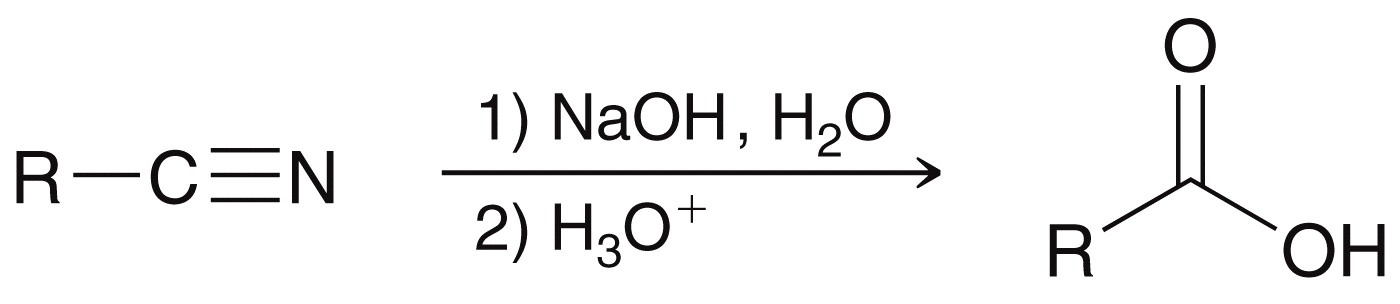 Copyright © 2017 John Wiley & Sons, Inc. All rights reserved.
20-97
Klein, Organic Chemistry 3e
20.13 Reactions of Nitriles
Mechanism (basic conditions):
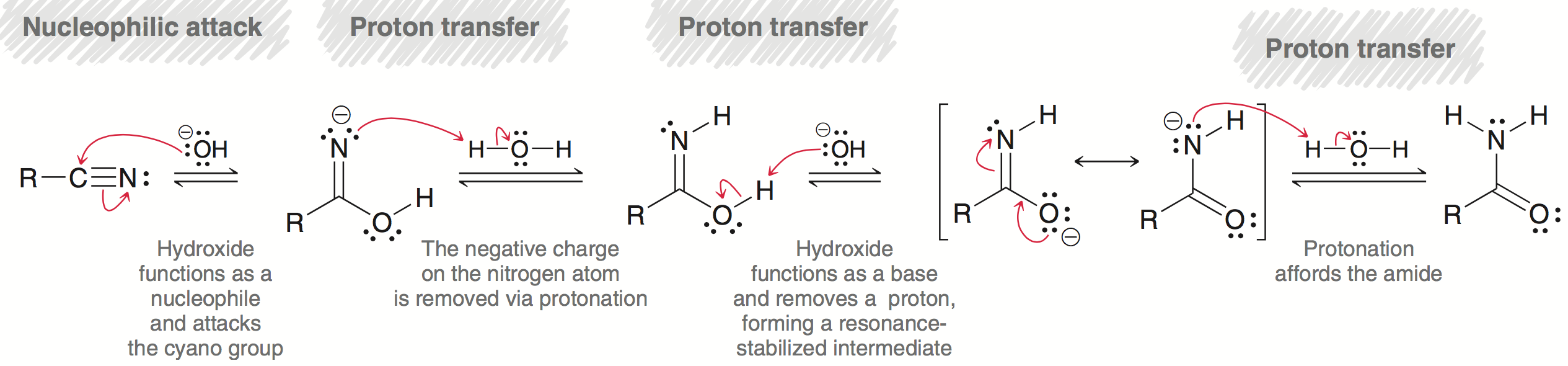 Copyright © 2017 John Wiley & Sons, Inc. All rights reserved.
20-98
Klein, Organic Chemistry 3e
20.13 Reactions of Nitriles
Nitriles can also react with Grignards to form a ketone:




After the nitrile reacts with the Grignard, H3O+ is added to form an imine, which is then hydrolyzed with excess H3O+ (aq) to form the ketone.
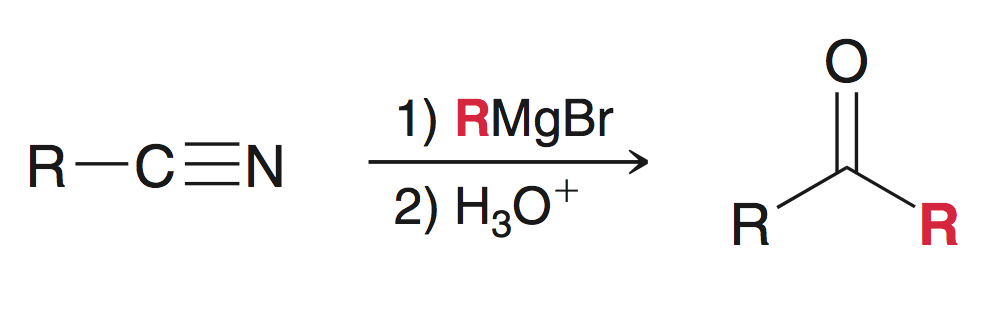 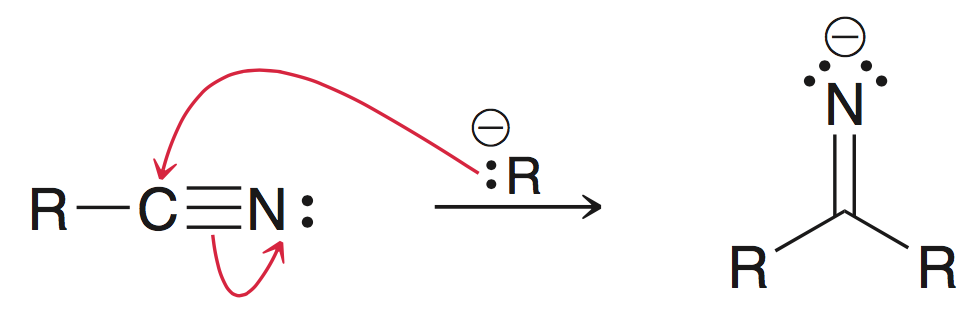 Copyright © 2017 John Wiley & Sons, Inc. All rights reserved.
20-99
Klein, Organic Chemistry 3e
20.13 Nitriles
Similar to how carboxylic acids can be converted to alcohols using LAH (section 20.5), nitriles can be converted to 1˚ amines:






Practice with conceptual checkpoints 20.27 through 20.29
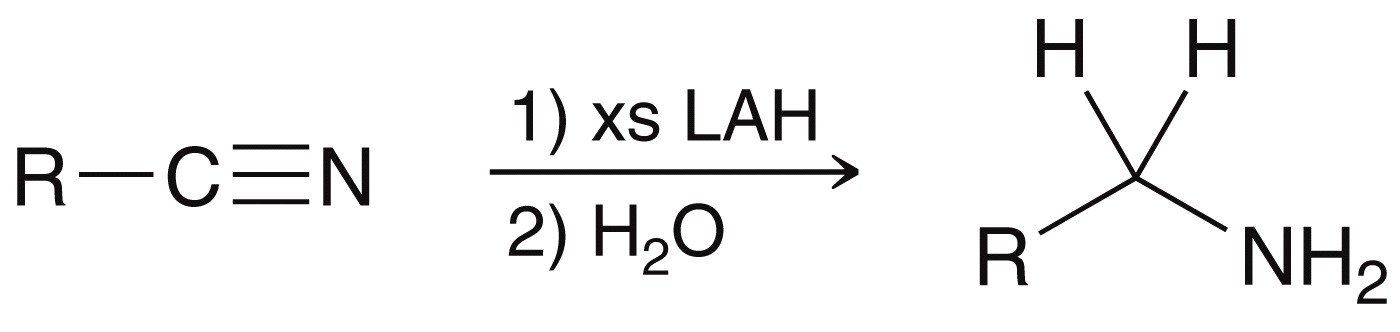 Copyright © 2017 John Wiley & Sons, Inc. All rights reserved.
20-100
Klein, Organic Chemistry 3e
20.14 Synthesis Strategies
When designing a synthesis, stick with the same strategy as with any synthesis discussed earlier:

Is there a change in the carbon skeleton?
Is there a change in functional groups?

There are many new functional group transformations in this chapter – see next slide

Practice with SkillBuilder 20.2
Copyright © 2017 John Wiley & Sons, Inc. All rights reserved.
20-101
Klein, Organic Chemistry 3e
20.14 Synthesis Strategies
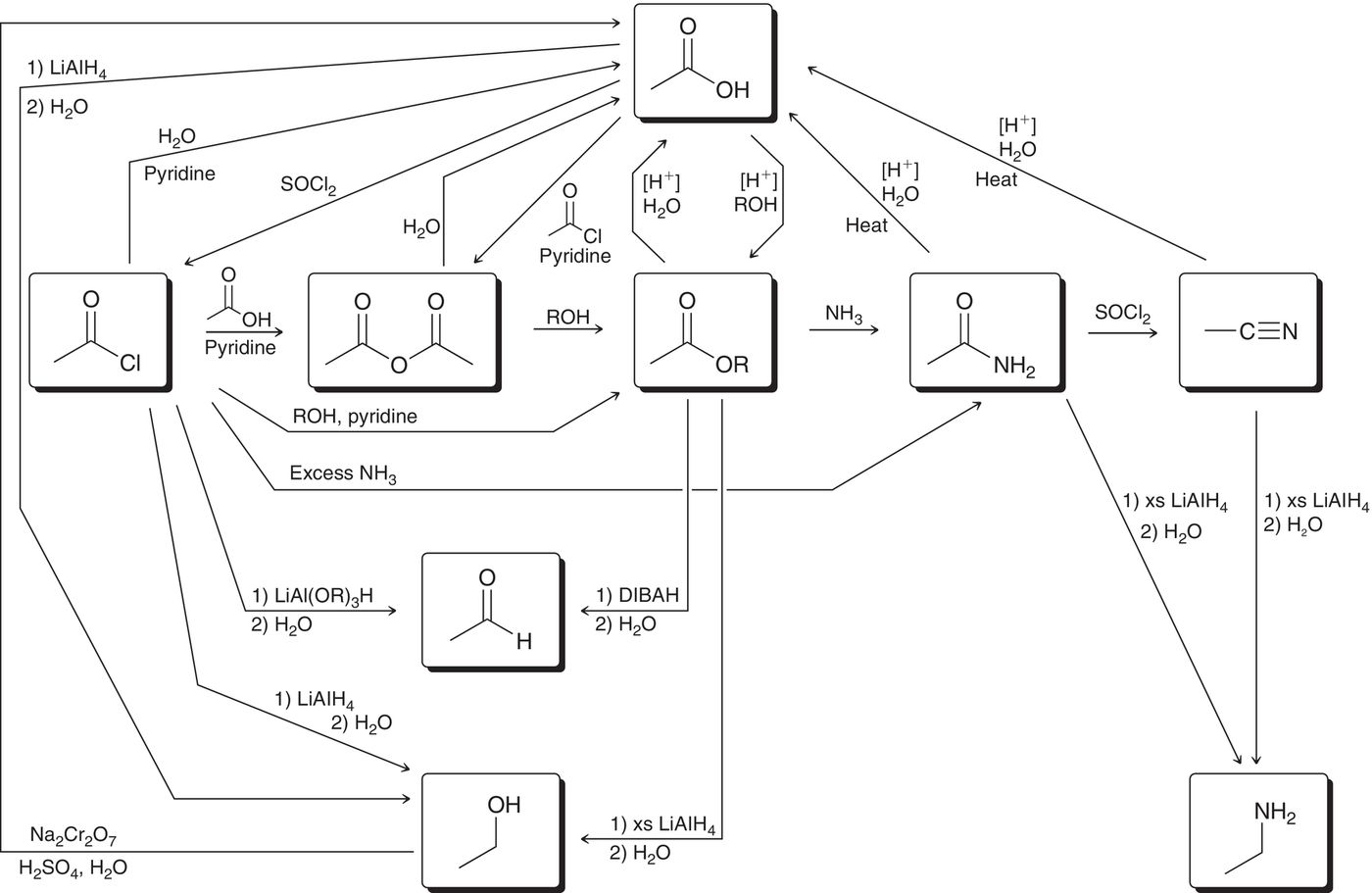 Copyright © 2017 John Wiley & Sons, Inc. All rights reserved.
20-102
Klein, Organic Chemistry 3e
20.14 Synthesis Strategies
There are 2 kinds of C-C bond forming reactions covered in this chapter:
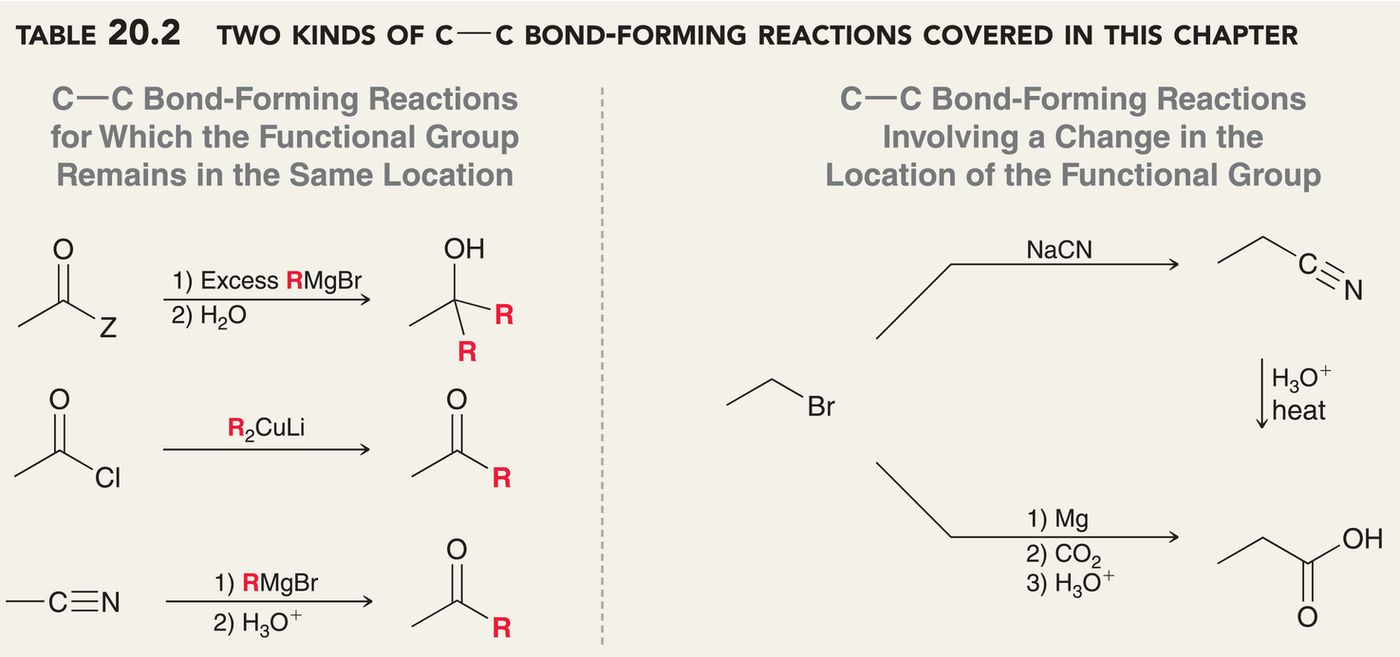 Copyright © 2017 John Wiley & Sons, Inc. All rights reserved.
20-103
Klein, Organic Chemistry 3e
20.14 Synthesis Strategies
It is useful to recall a C-C bond forming reaction from section 13.12, which moves the functional group by two atoms:






When forming new carbon-carbon bonds, it is critical to install functional groups in the proper location

Practice with SkillBuilder 20.3
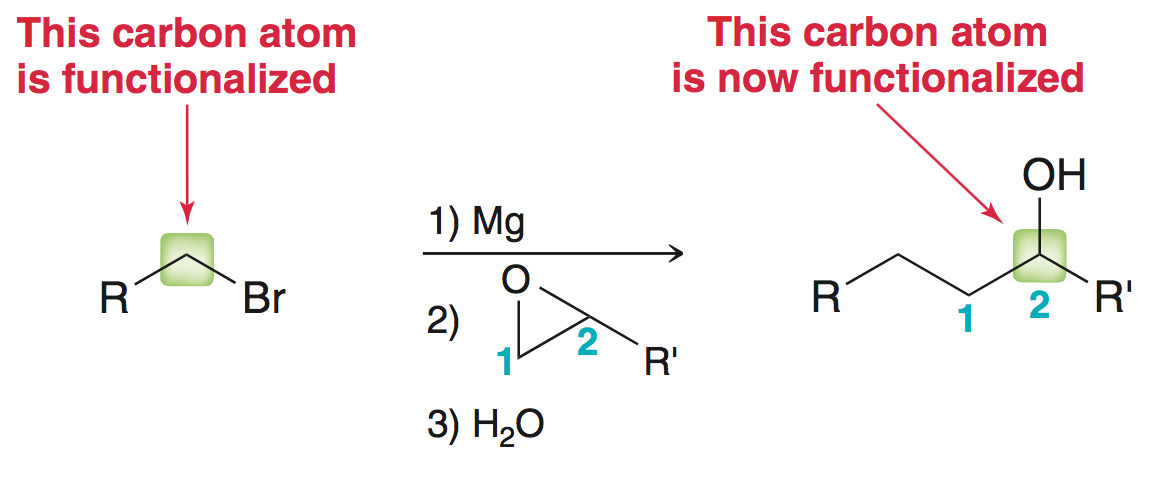 Copyright © 2017 John Wiley & Sons, Inc. All rights reserved.
20-104
Klein, Organic Chemistry 3e
20.15 Spectroscopy of Carb. Acids
Recall that C=O stretching is a prominent peak in IR spectra

The C=O stretching frequency can be used to identify the function group it is part of:






Recall that conjugated carbonyl signals appear at lower wavenumbers (about 40 cm-1 less) than the saturated carbonyl
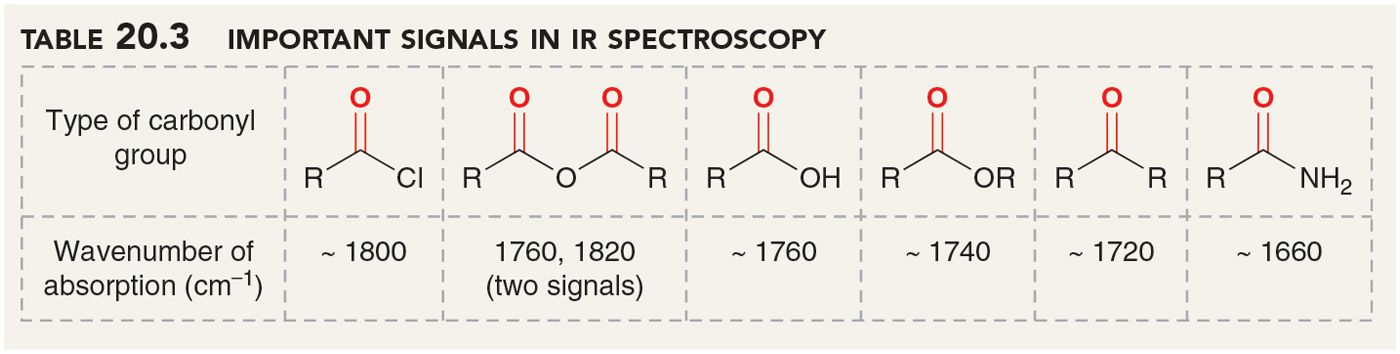 Copyright © 2017 John Wiley & Sons, Inc. All rights reserved.
20-105
Klein, Organic Chemistry 3e
20.15 Spectroscopy of Carb. Acids
The O-H stretch of an acid gives a very broad peak (2500-3300 cm-1)
The CΞN triple bond stretch appears around 2200 cm-1
Carbonyl 13C peaks appear around 160-185 ppm
Nitrile 13C peaks appear around 115-130 ppm
The 1H peak for a carboxylic acid proton appears around 12 ppm




Practice with conceptual checkpoint 20.34
Copyright © 2017 John Wiley & Sons, Inc. All rights reserved.
20-106
Klein, Organic Chemistry 3e
20.15 Spectroscopy of Carb. Acids
Predict the number and chemical shift of all 13C peaks for the molecule below
Predict the number, chemical shift, multiplicity, and integration of all 1H peaks for the molecule below
Copyright © 2017 John Wiley & Sons, Inc. All rights reserved.
20-107
Klein, Organic Chemistry 3e